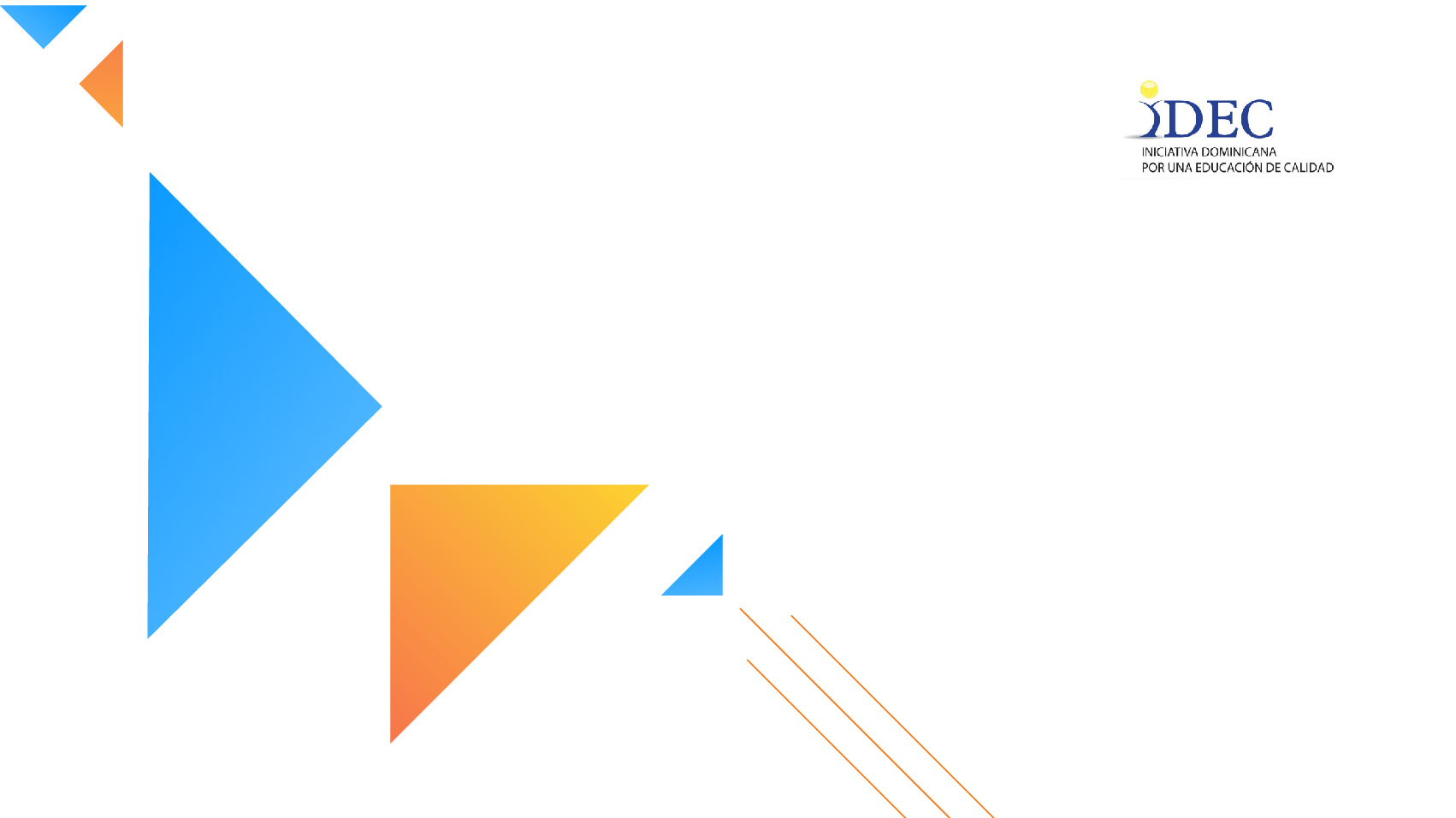 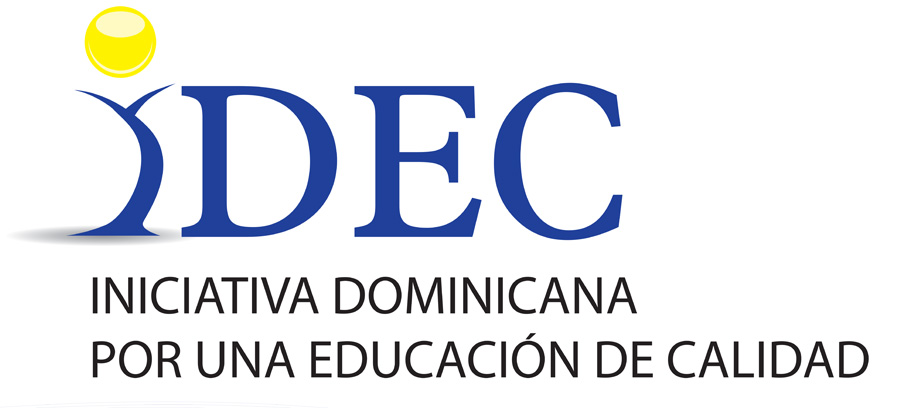 INFORME ANUAL
DE SEGUIMIENTO
Y MONITOREO 2018
1
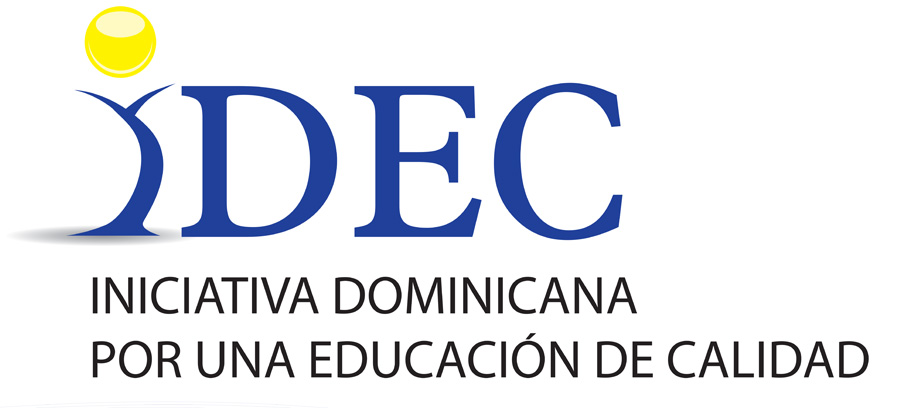 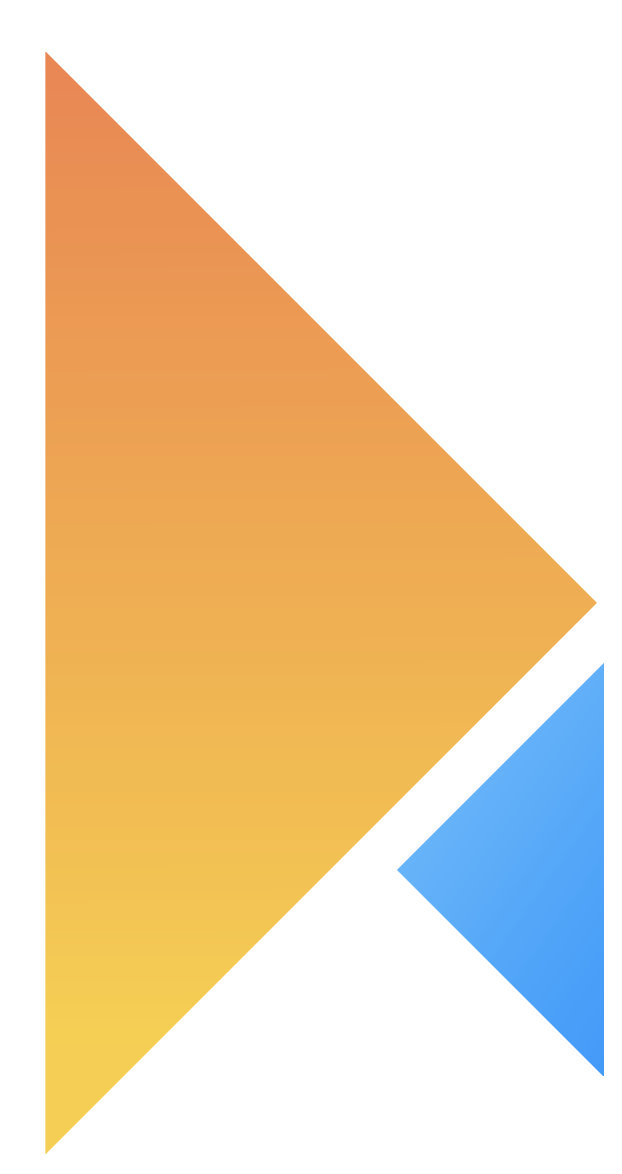 PRIMARIA
Y SECUNDARIA
2
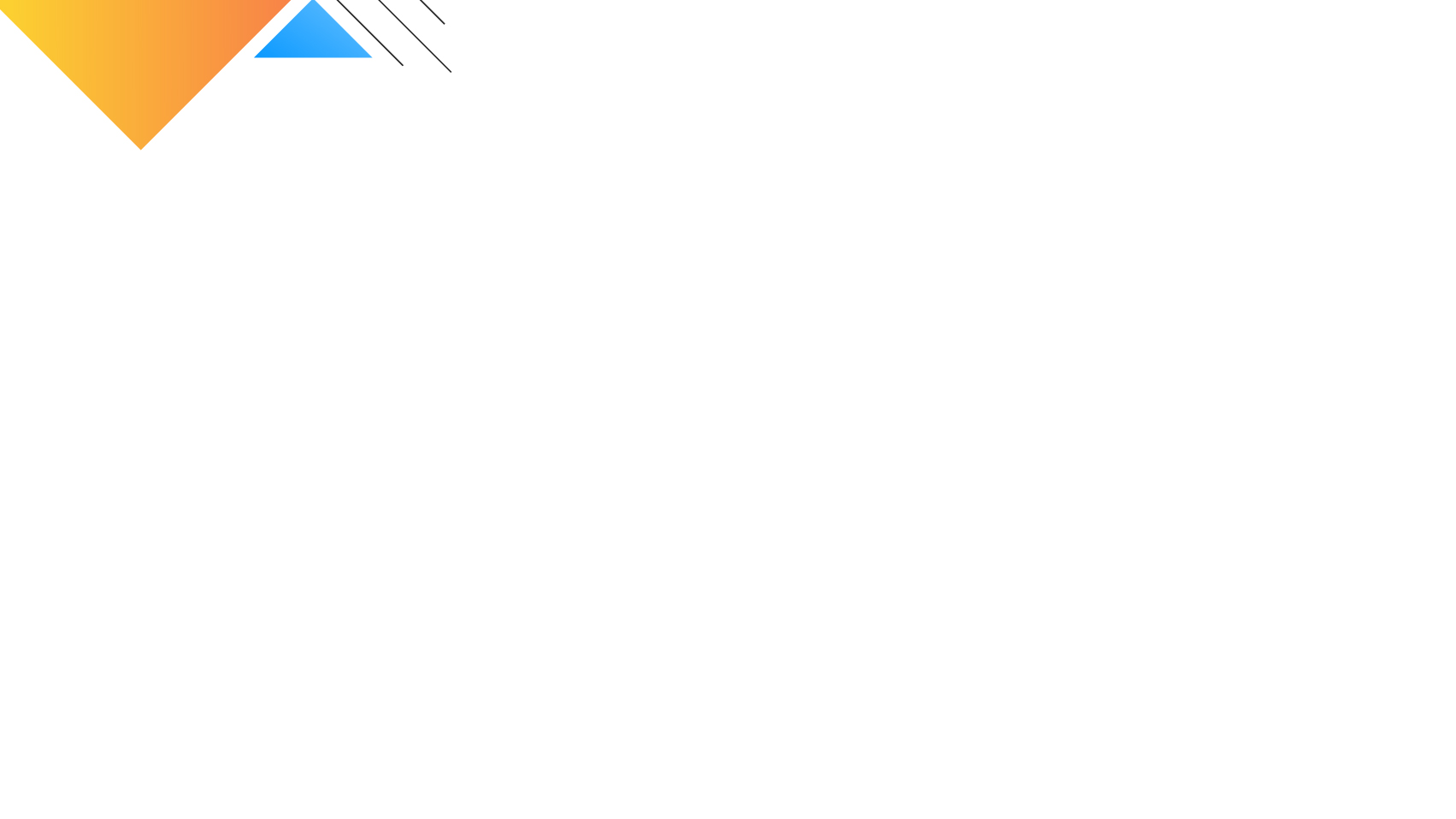 1
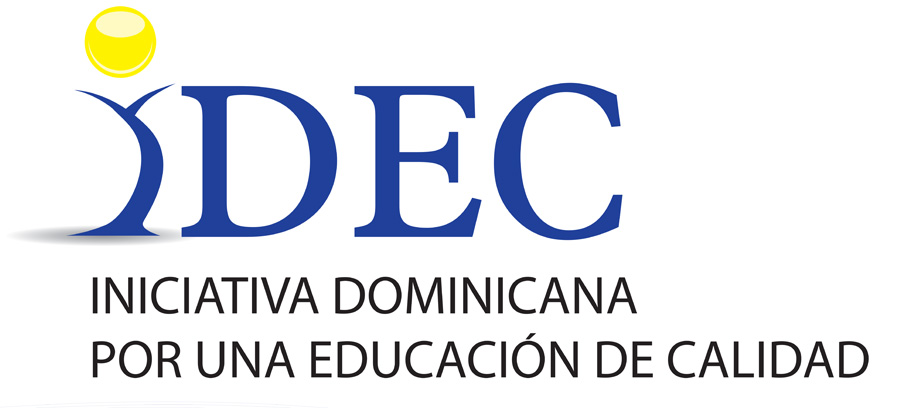 EVOLUCIÓN DE LA MATRÍCULA
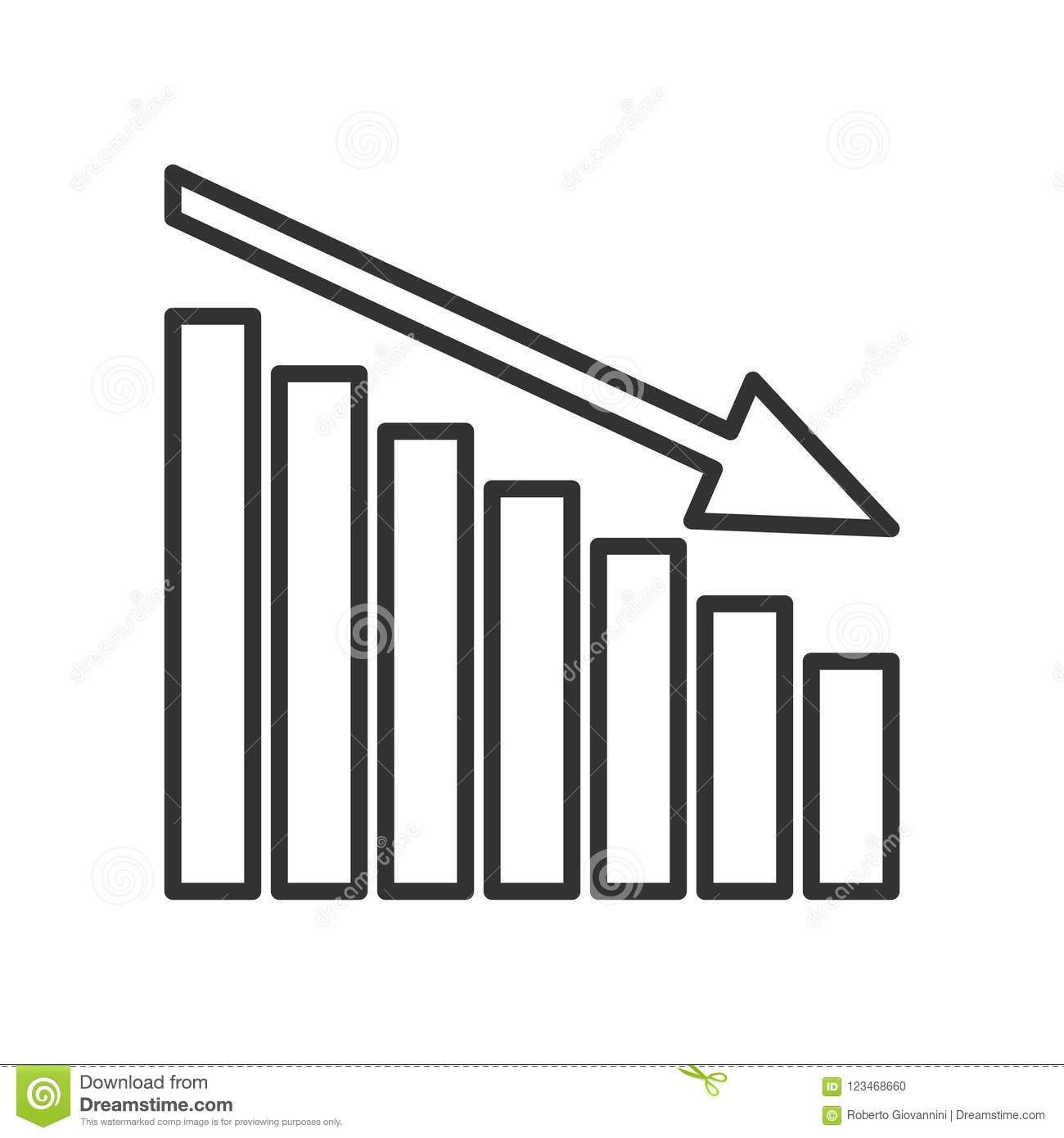 Ligera disminución de la matrícula, paralela a la disminución de la población entre 6 y 17 años
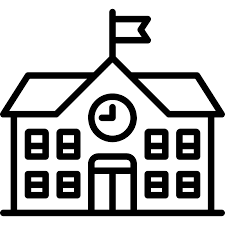 Traspaso de estudiantes del sector privado al sector público, sobre todo en el Nivel Secundario.
3
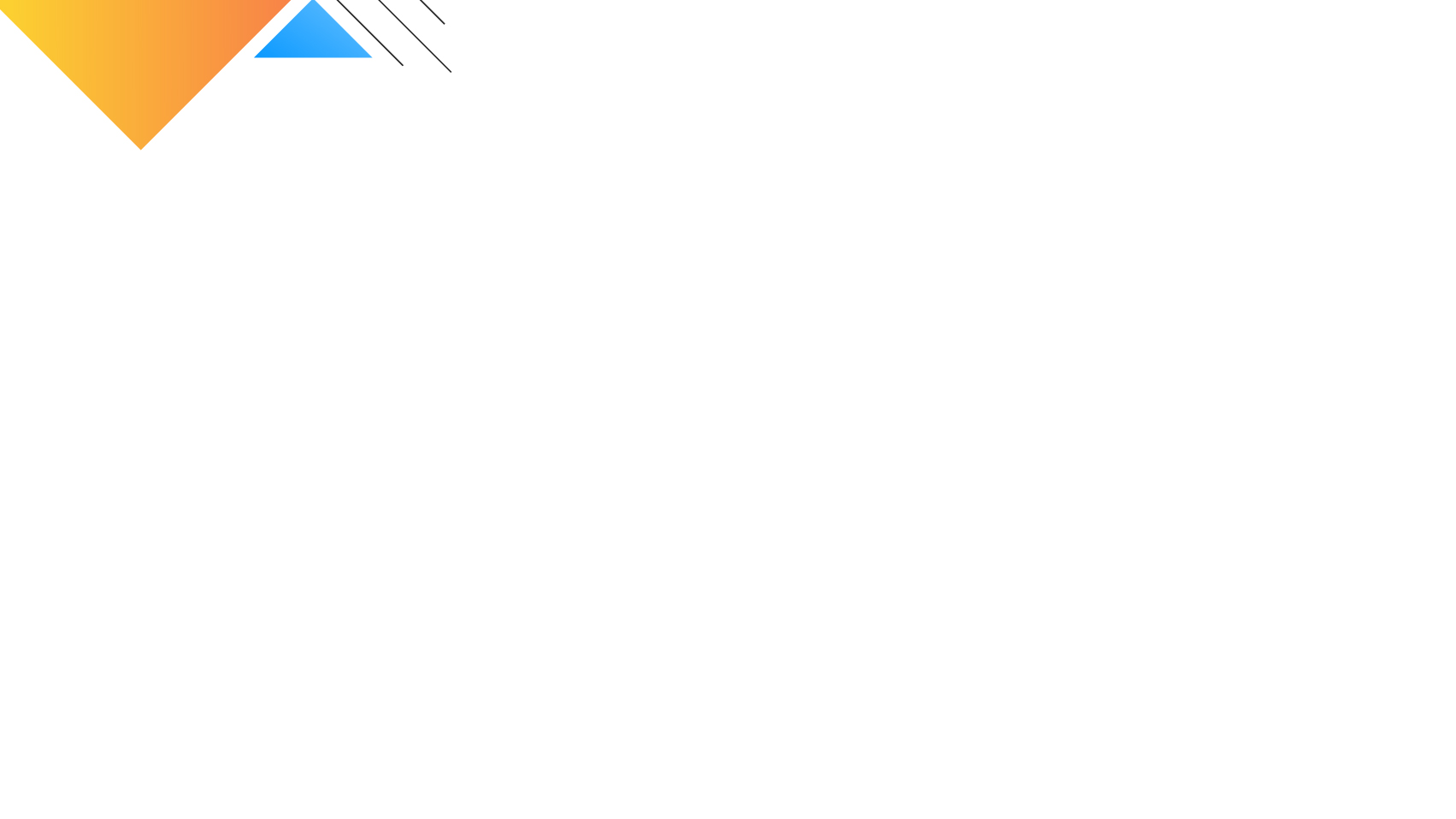 1
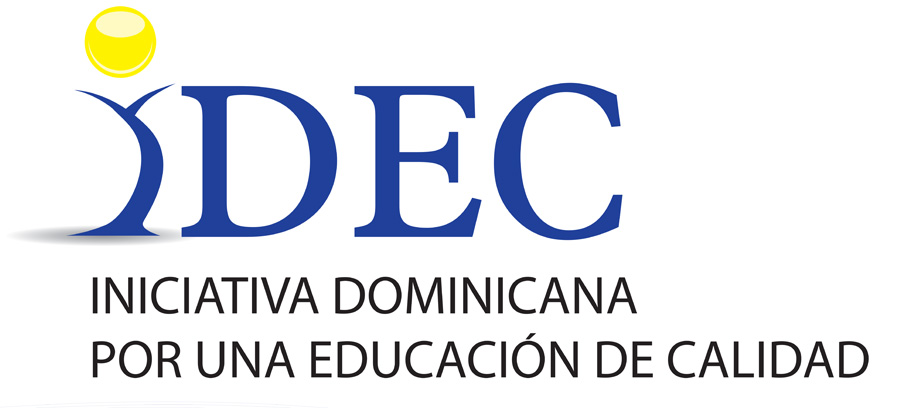 COBERTURA Y ACCESO
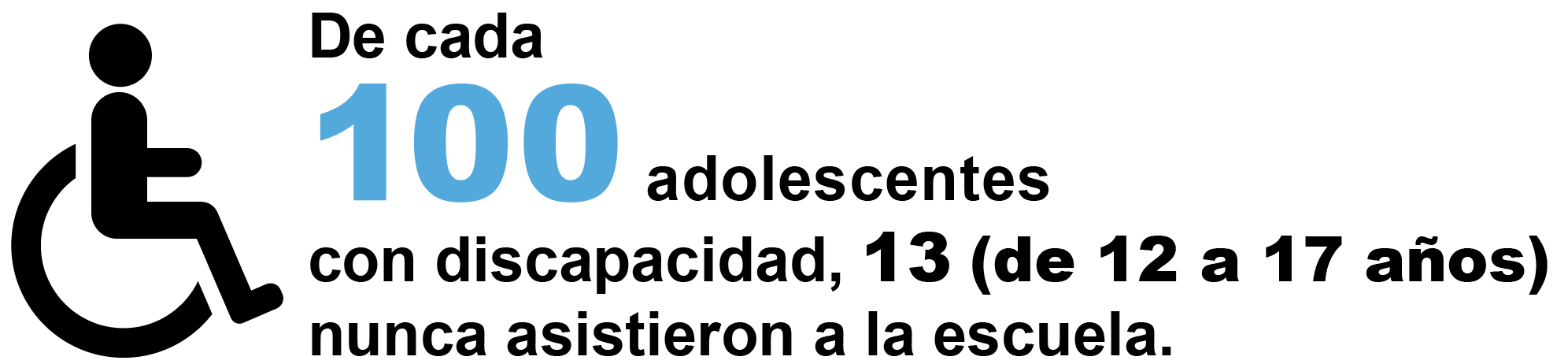 Dos de cada 10 niños y niñas de 6 a 11 años con discapacidad (21%), no asisten actualmente a la escuela. 
De cada 100 adolescentes (de 12 a 17 años) con discapacidad, 13 nunca asistieron a la escuela.
Los niños de primaria que pertenecen a hogares con inmigrantes muestran una probabilidad menor de asistir a la escuela (90%,frente a 97% en hogares no migrantes). 
Solo el 24% de los jóvenes de 15 a 22 años de hogares inmigrantes asisten a la escuela, frente al 53% en los hogares sin inmigrantes.
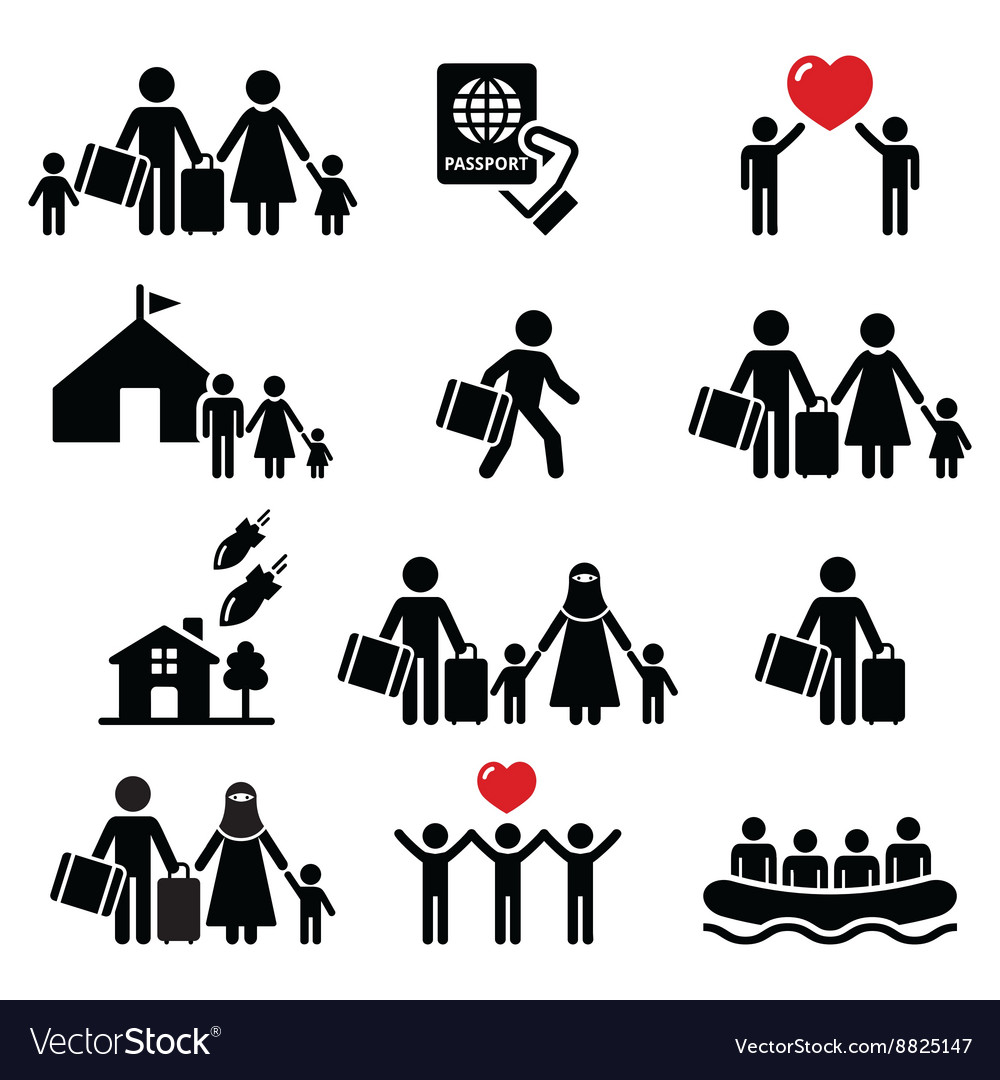 4
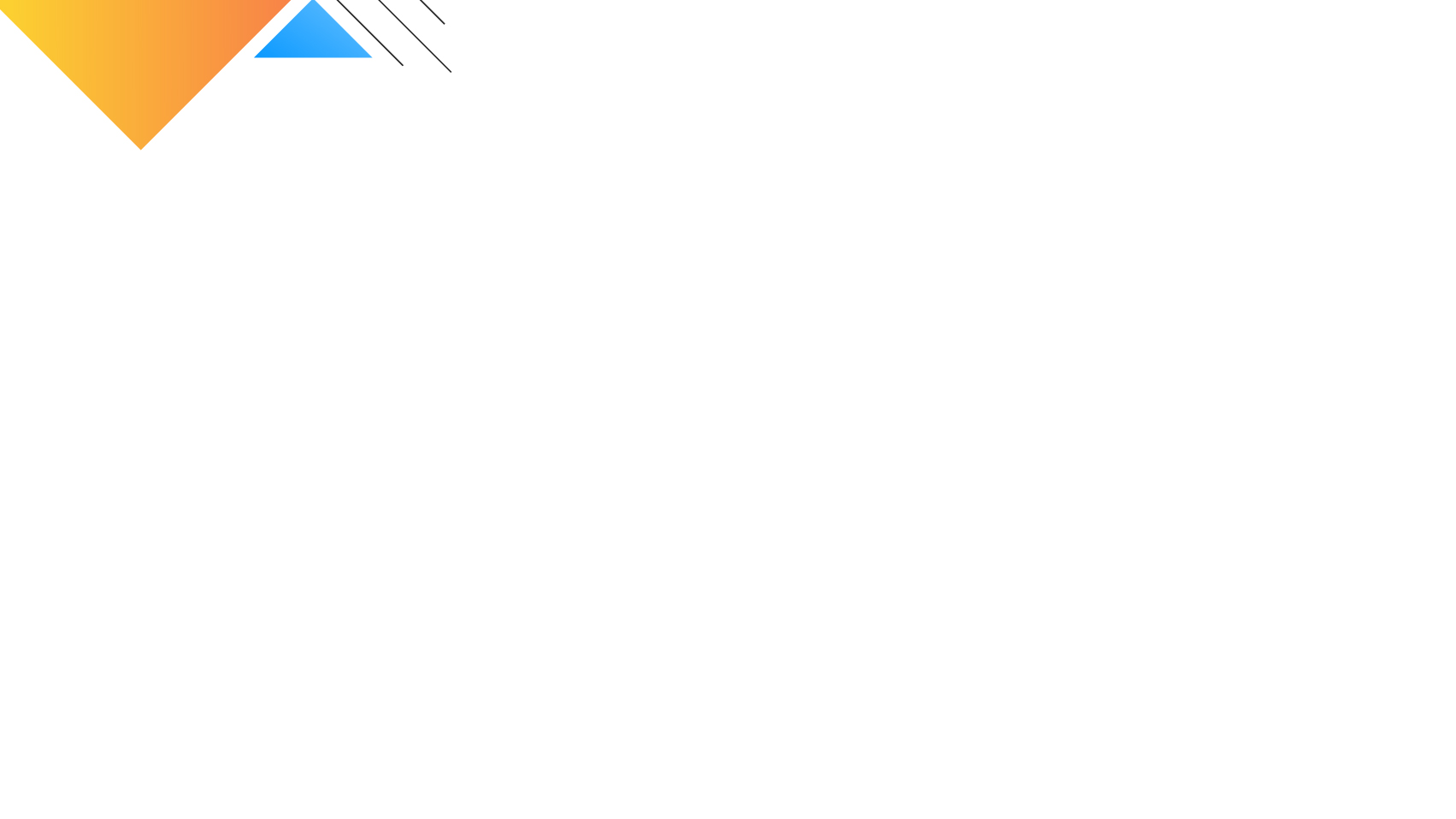 1
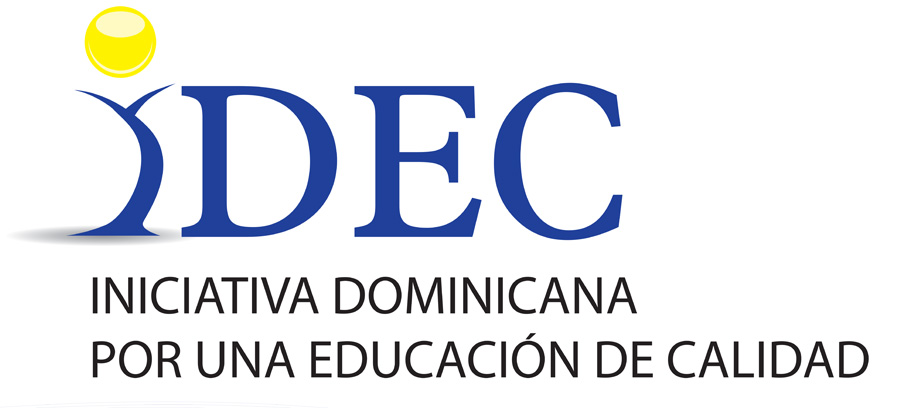 JORNADA EXTENDIDA
Meta del Plan Estratégico 90% DE ESTUDIANTES EN JORNADA EXTENDIDA PARA EL 2020
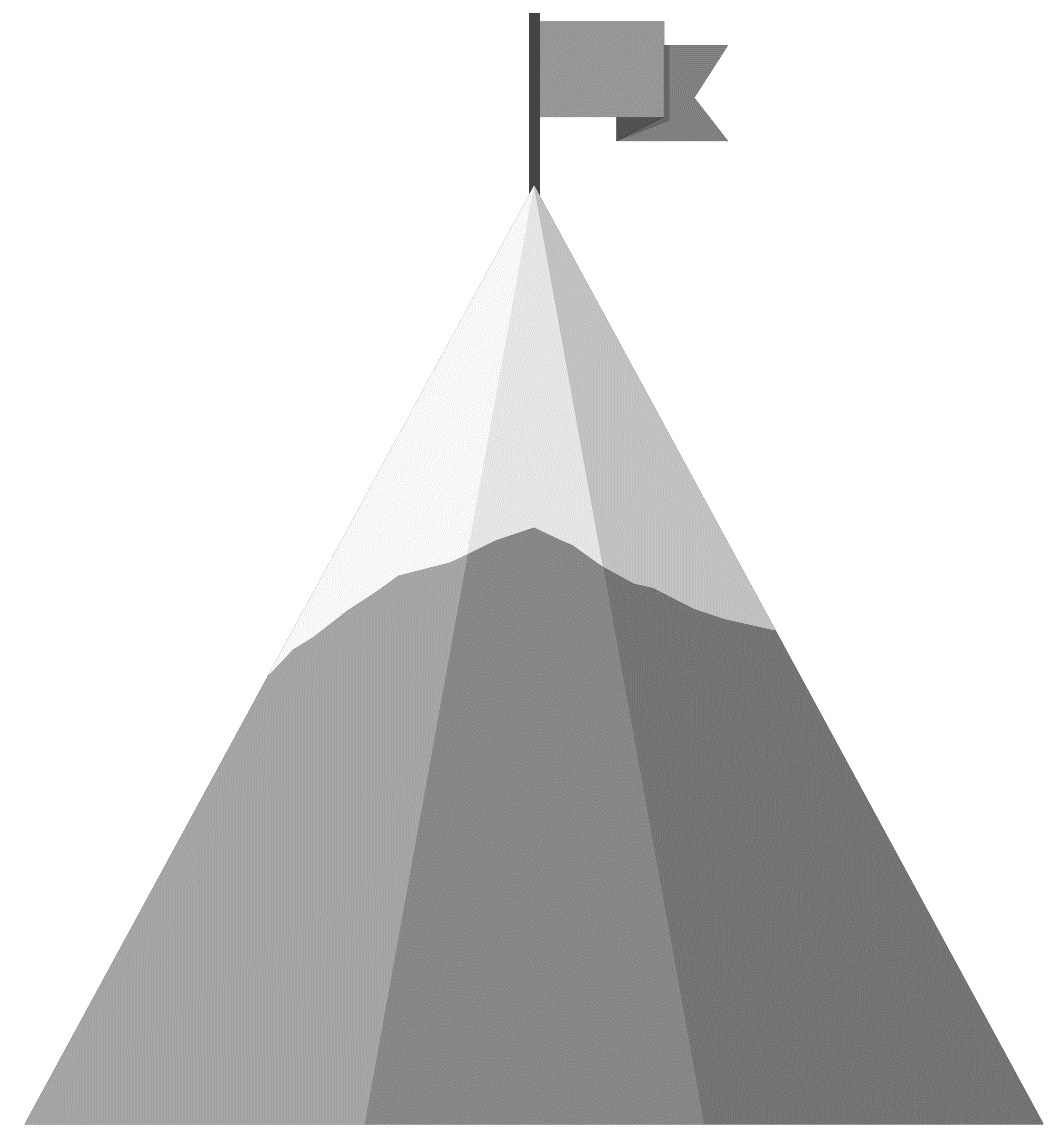 Para alcanzar la meta es necesario:
Incorporar alrededor de 390,000 nuevos estudiantes.
Construir 5,500 nuevas aulas
En el último año escolar, los estudiantes sumados a la JEE fueron 123,124 y el número de aulas construidas es de 2,400 por año, como promedio.
5
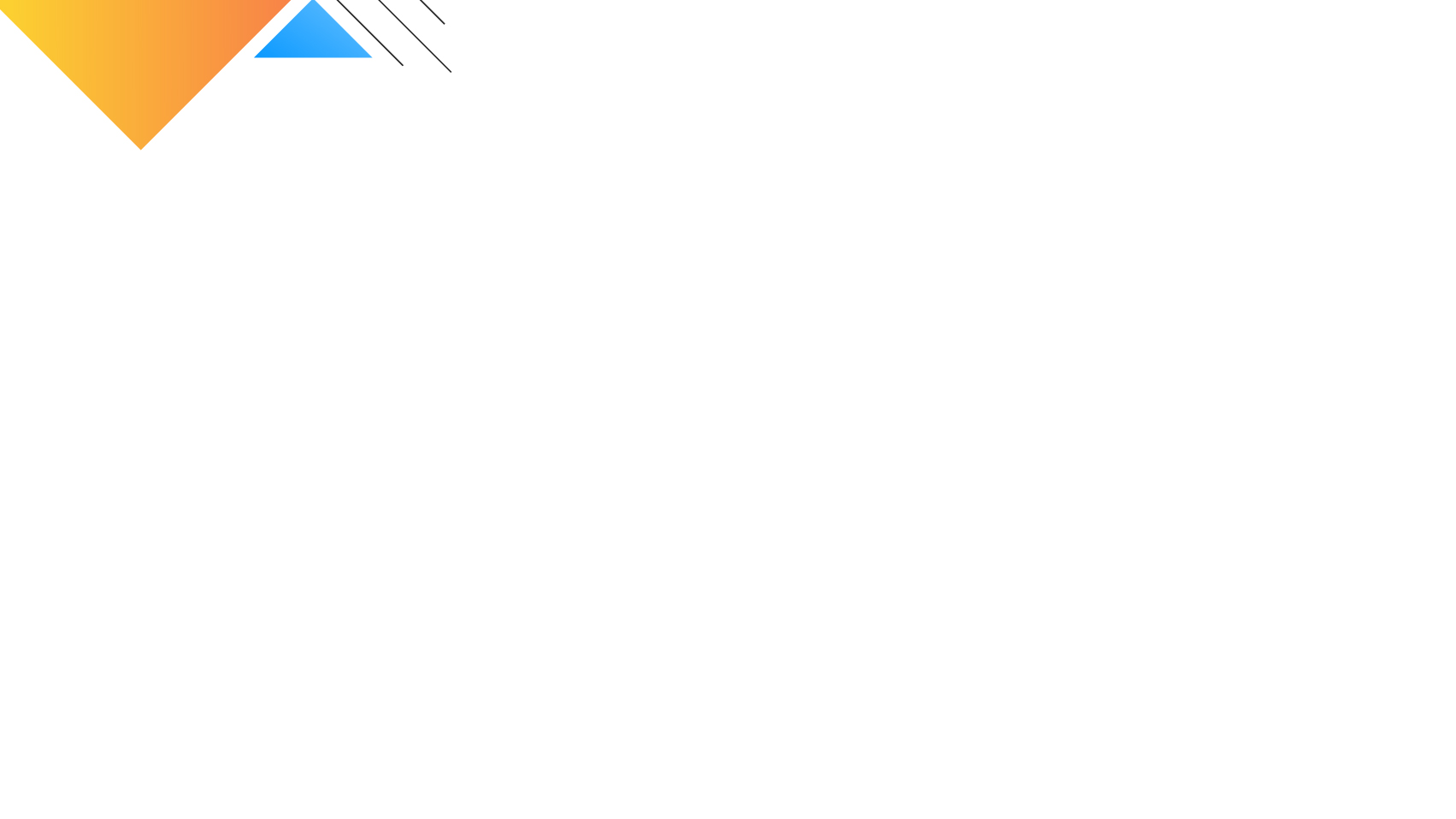 1
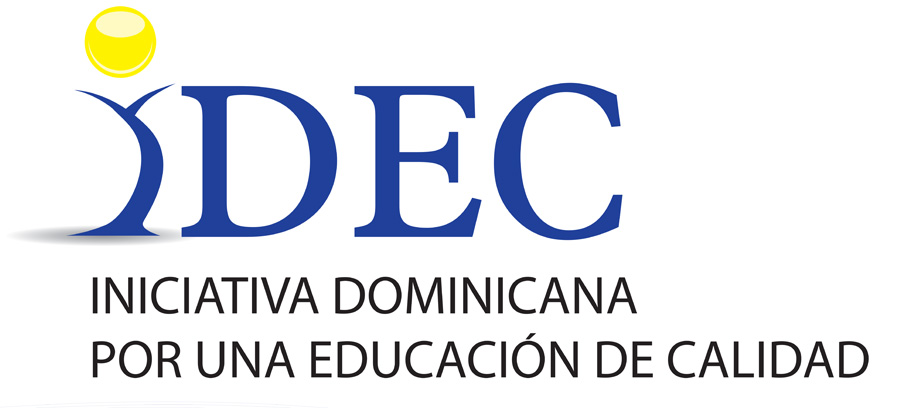 JORNADA EXTENDIDA
JORNADA EXTENDIDA
Niveles de satisfacción de padres y madres con la implementación de la Jornada Escolar Extendida
92%
SEGURIDAD
87%
89%
APRENDIZAJE
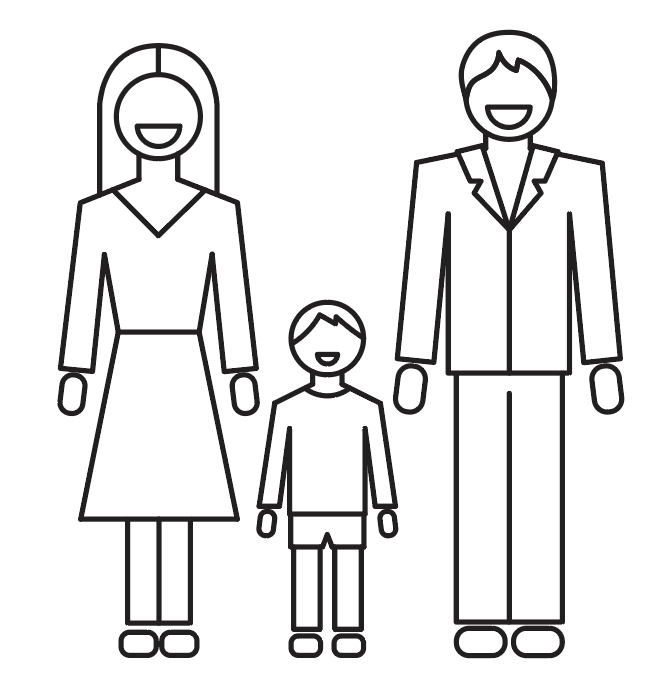 CONDUCTA
SITUACIÓN
ECONÓMICA
81%
86%
EMPLEO
6
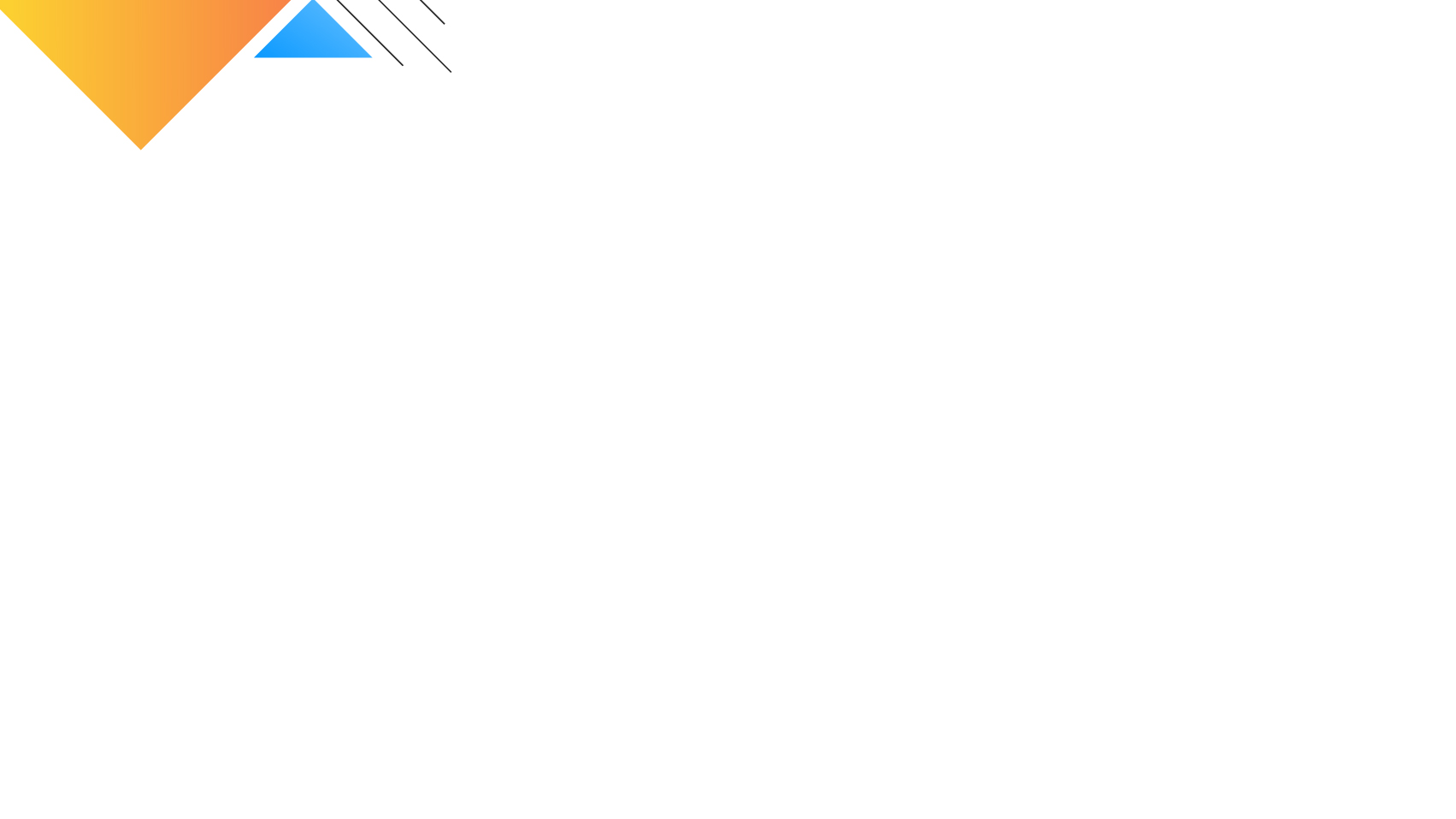 1
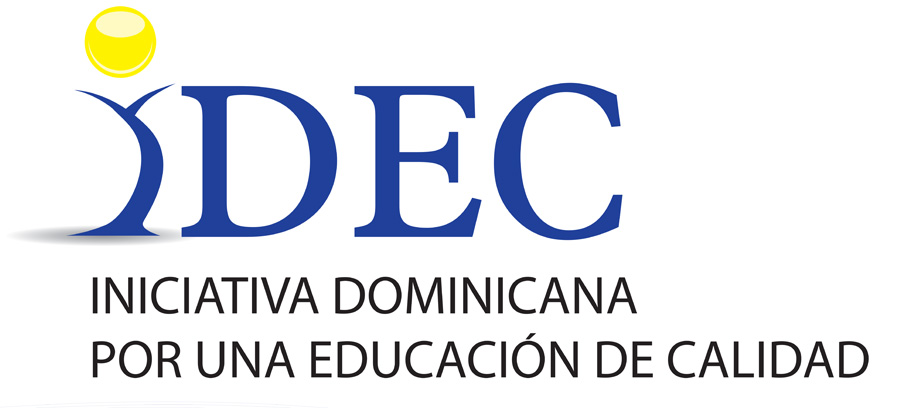 EFICIENCIA INTERNA
NIVEL BÁSICO/PRIMARIO:
NIVEL MEDIO/SECUNDARIO:
Disminución de la sobreedad.
Estabilización del abandono escolar
Disminución de los reprobados.
Mejoras en todos los indicadores
Tasas de sobreedad (12.1%) y de abandono (5.3%) continúan siendo elevadas.
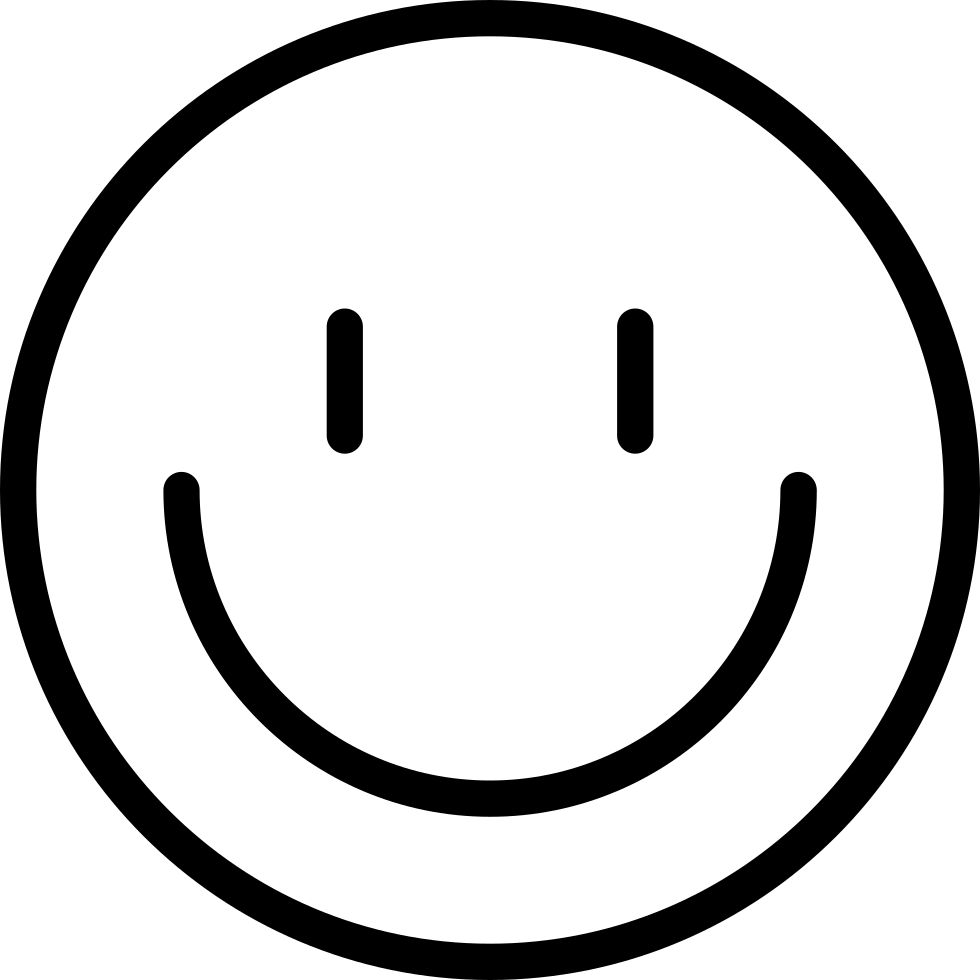 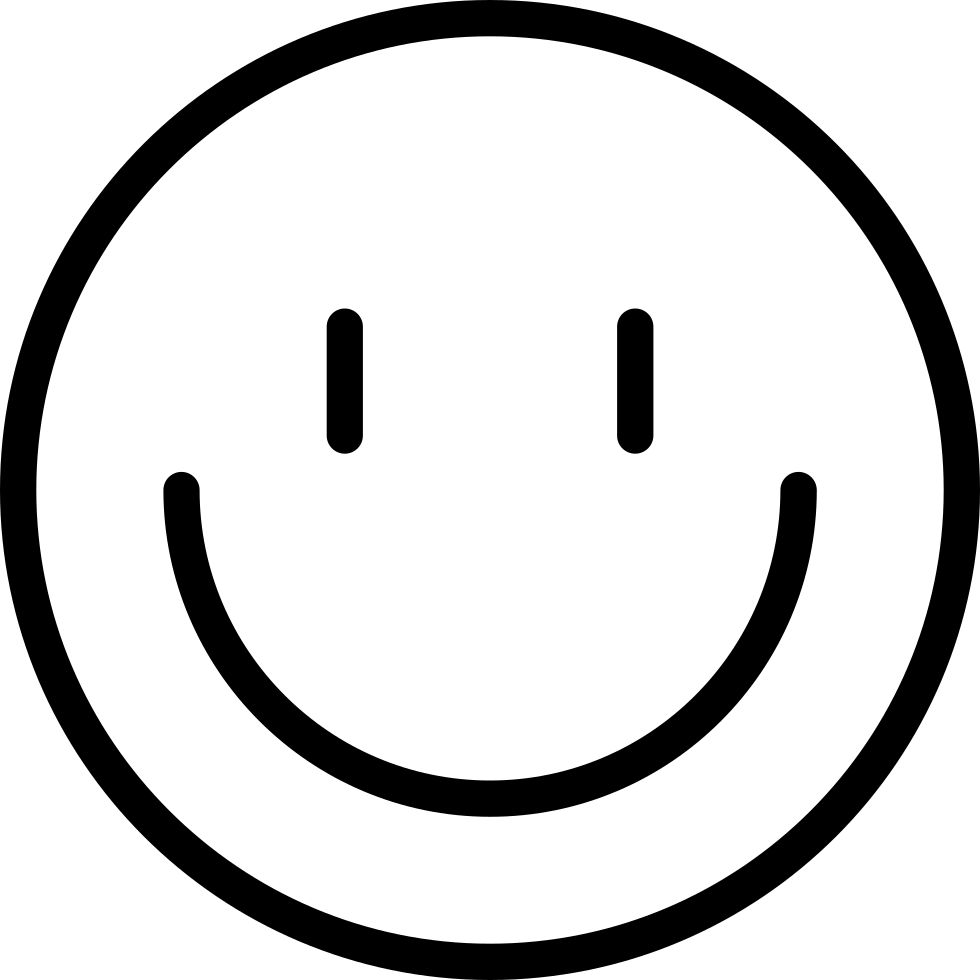 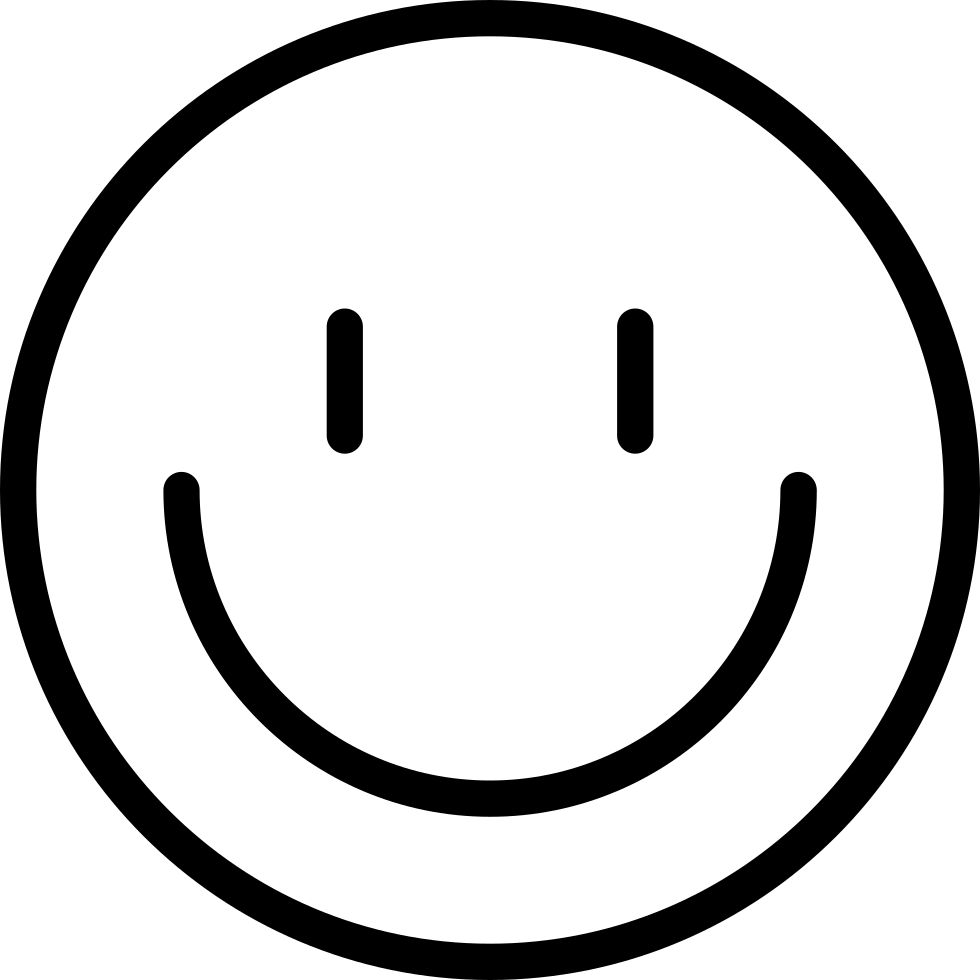 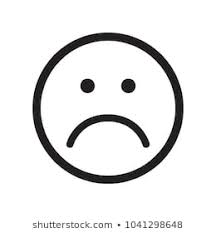 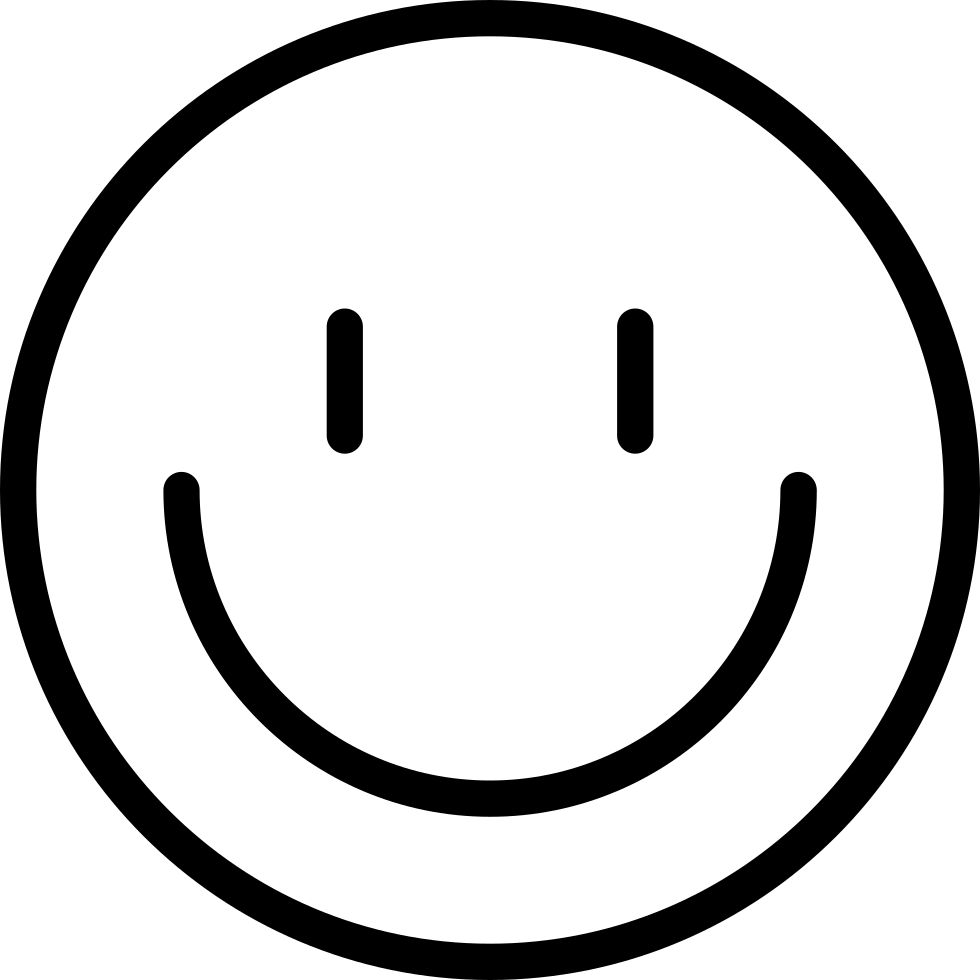 7
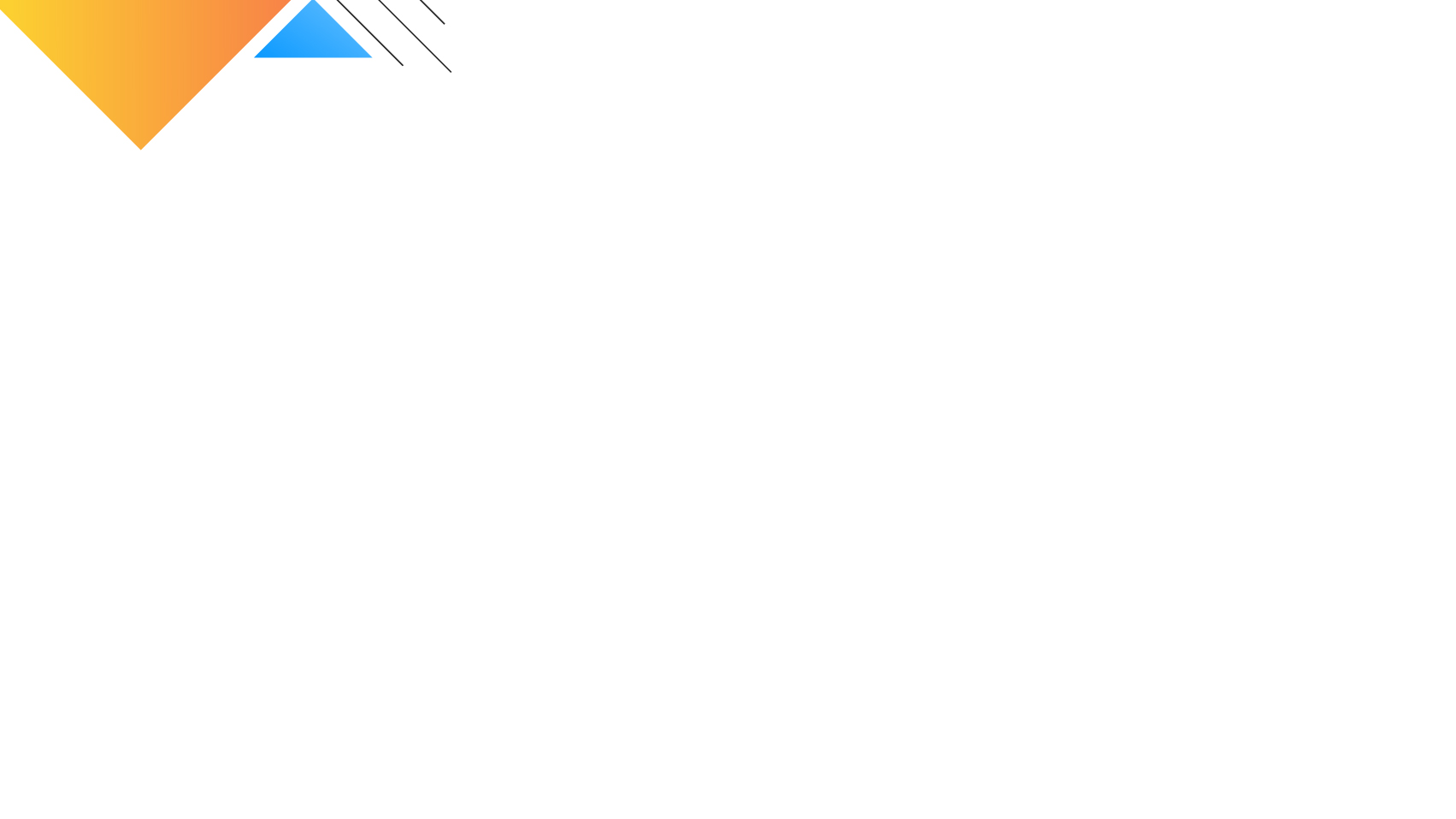 1
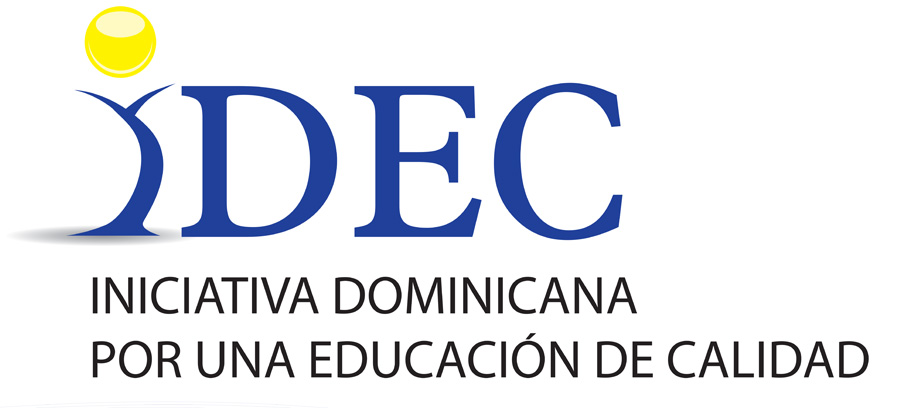 EFICIENCIA INTERNA
El sistema de Educación Secundaria debe mejorar sus niveles de retención de estudiantes
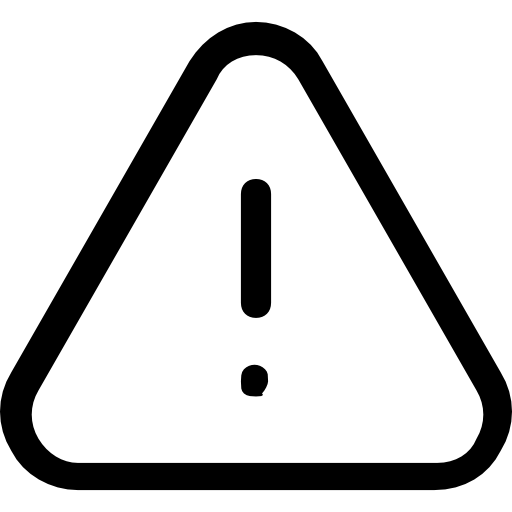 La tasa de abandono de Secundaria sería muy superior sin el desplazamiento de estudiantes hacia Prepara.
8
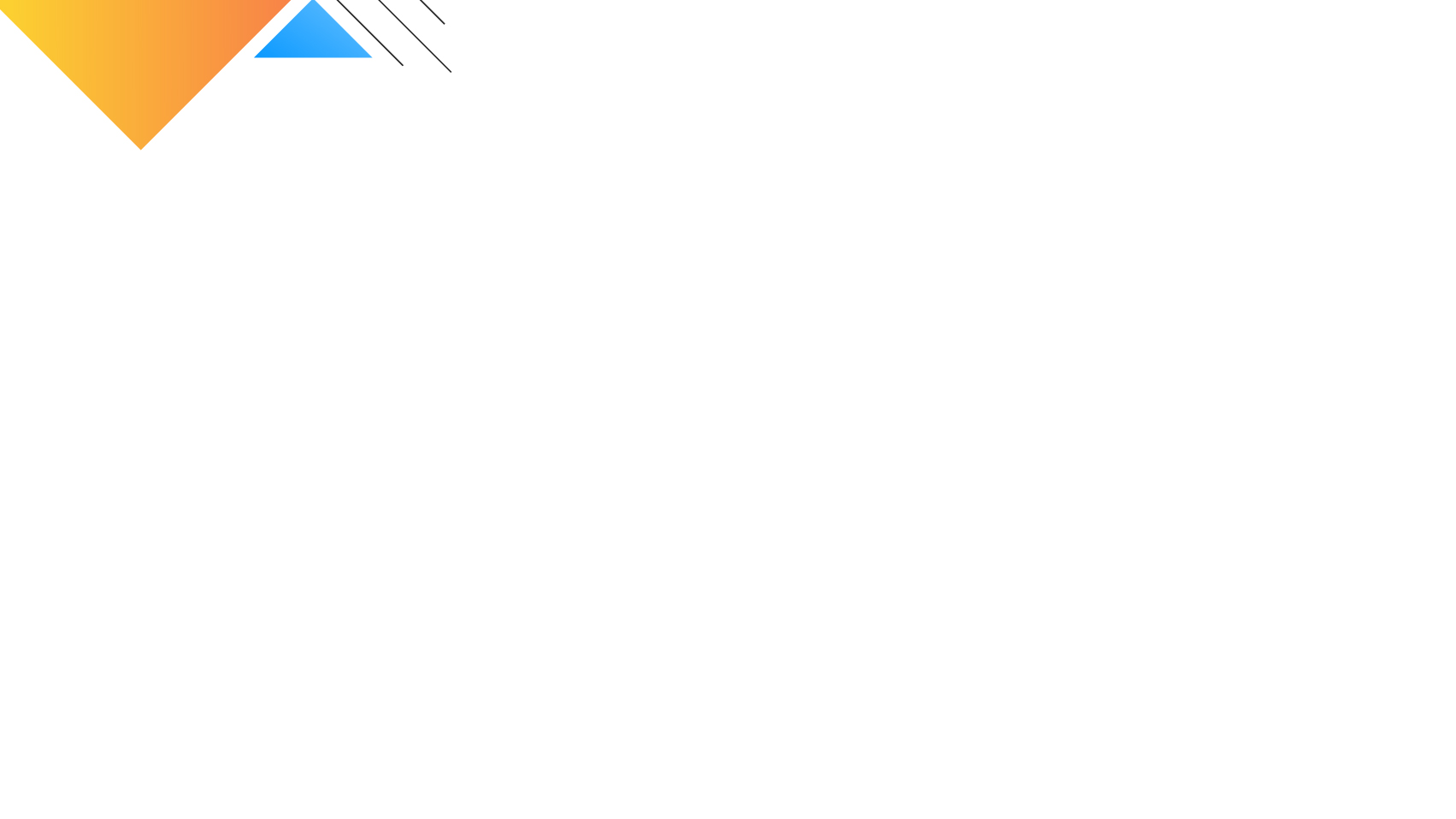 1
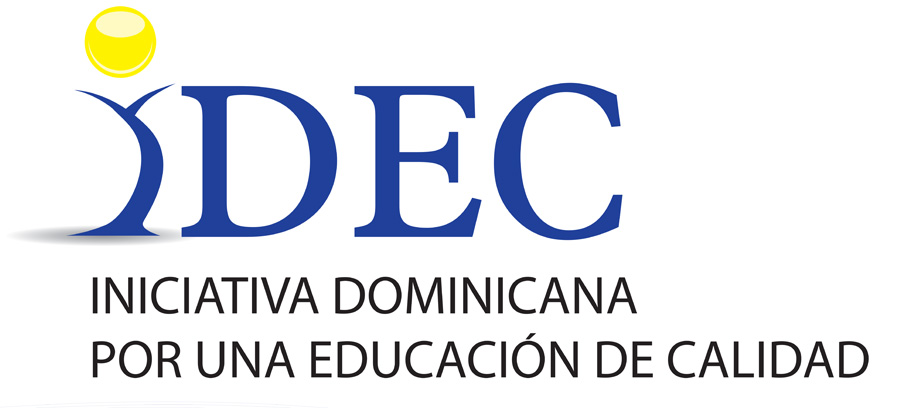 EFICIENCIA INTERNA
Medidas adoptadas para mejorar la eficiencia interna:
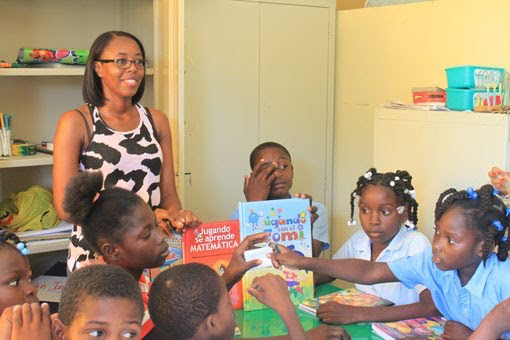 “Espacios de Apoyo a los Aprendizajes” (Primaria) y  “Programa Espacios de Enriquecimiento” (Secundaria). 
Cobertura muy limitada.
Proyecto “Aprendiendo el Valor de la Educación en la República Dominicana (AVE-RD)”. 
Impactos positivos en los resultados de Pruebas Nacionales e impactos significativos en la disminución de la tasa de deserción de los estudiantes que participaron en el proyecto.
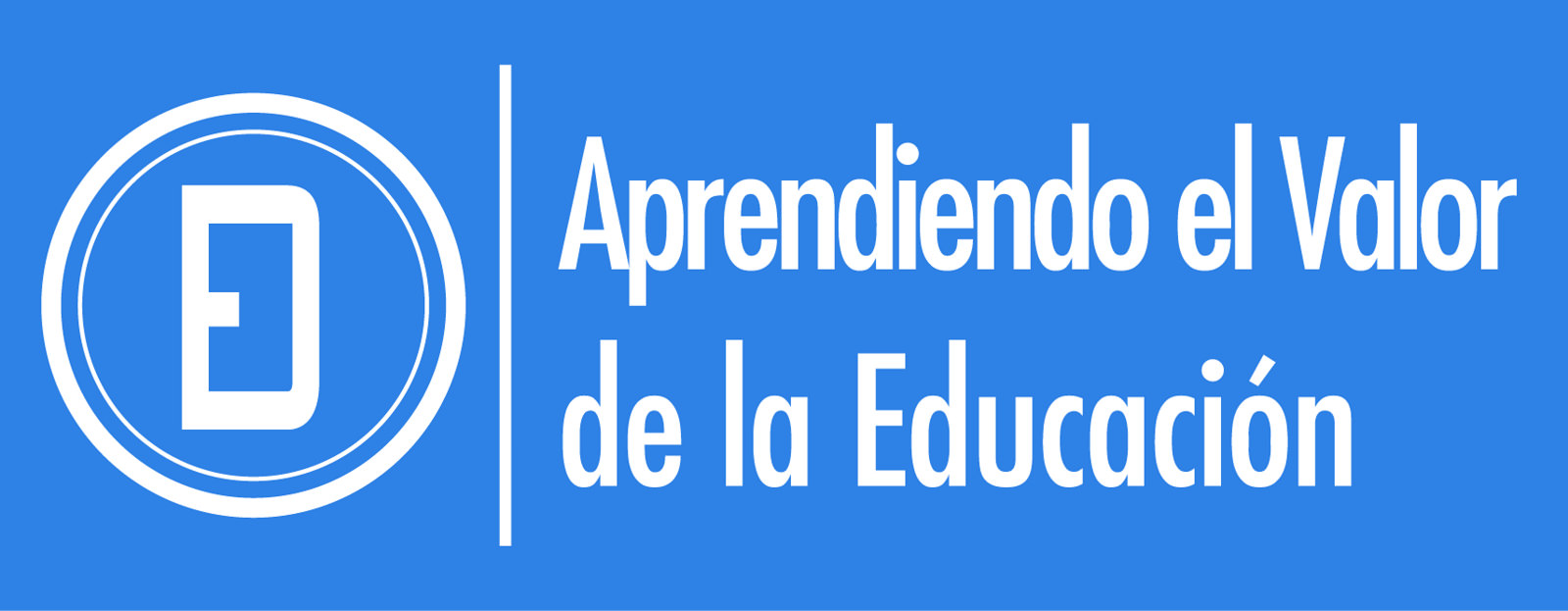 9
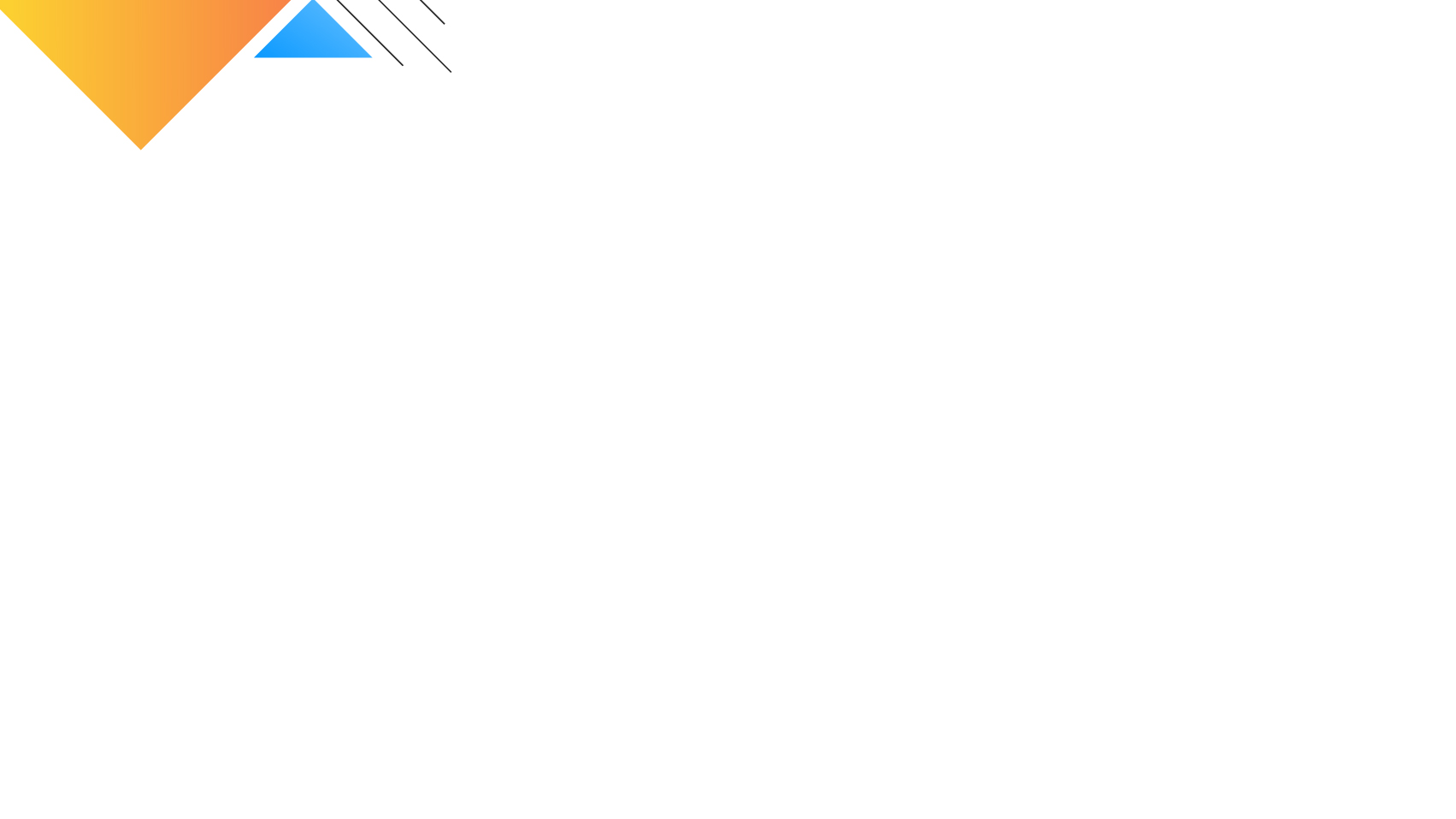 1
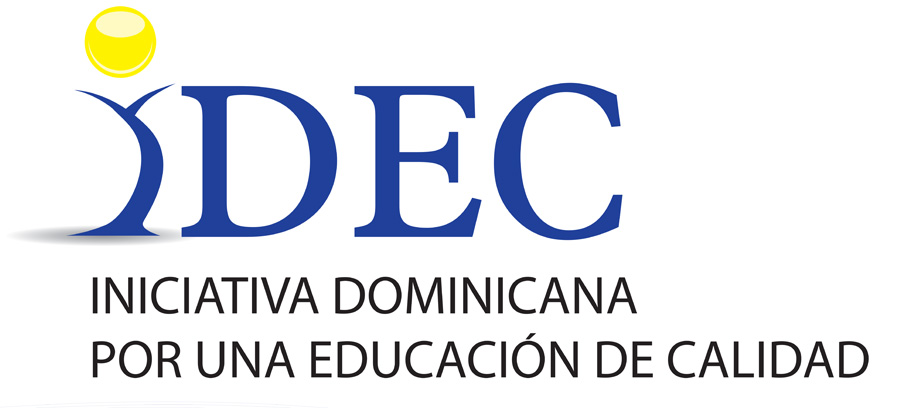 RESULTADOS DE APRENDIZAJE PRIMARIA
Las niñas alcanzaron mejor desempeño que los niños.

En centros educativos privados obtuvieron un puntaje mayor al de los estudiantes en centros públicos.

El nivel socioeconómico está correlacionado con el nivel de desempeño de los estudiantes.

Los estudiantes en sobreedad obtuvieron puntajes más bajos.

Los estudiantes de Jornada Escolar Extendida obtuvieron por lo general un puntaje mayor que el de los estudiantes en tandas matutina o vespertina, pero diferencias no son importantes.
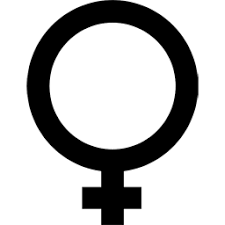 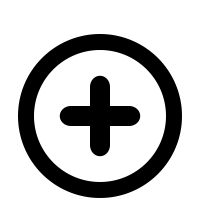 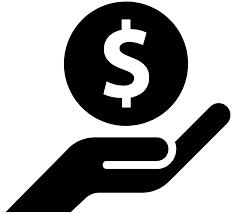 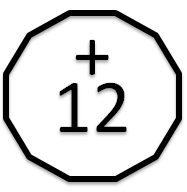 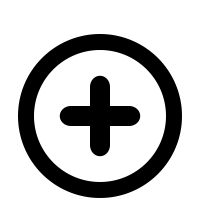 10
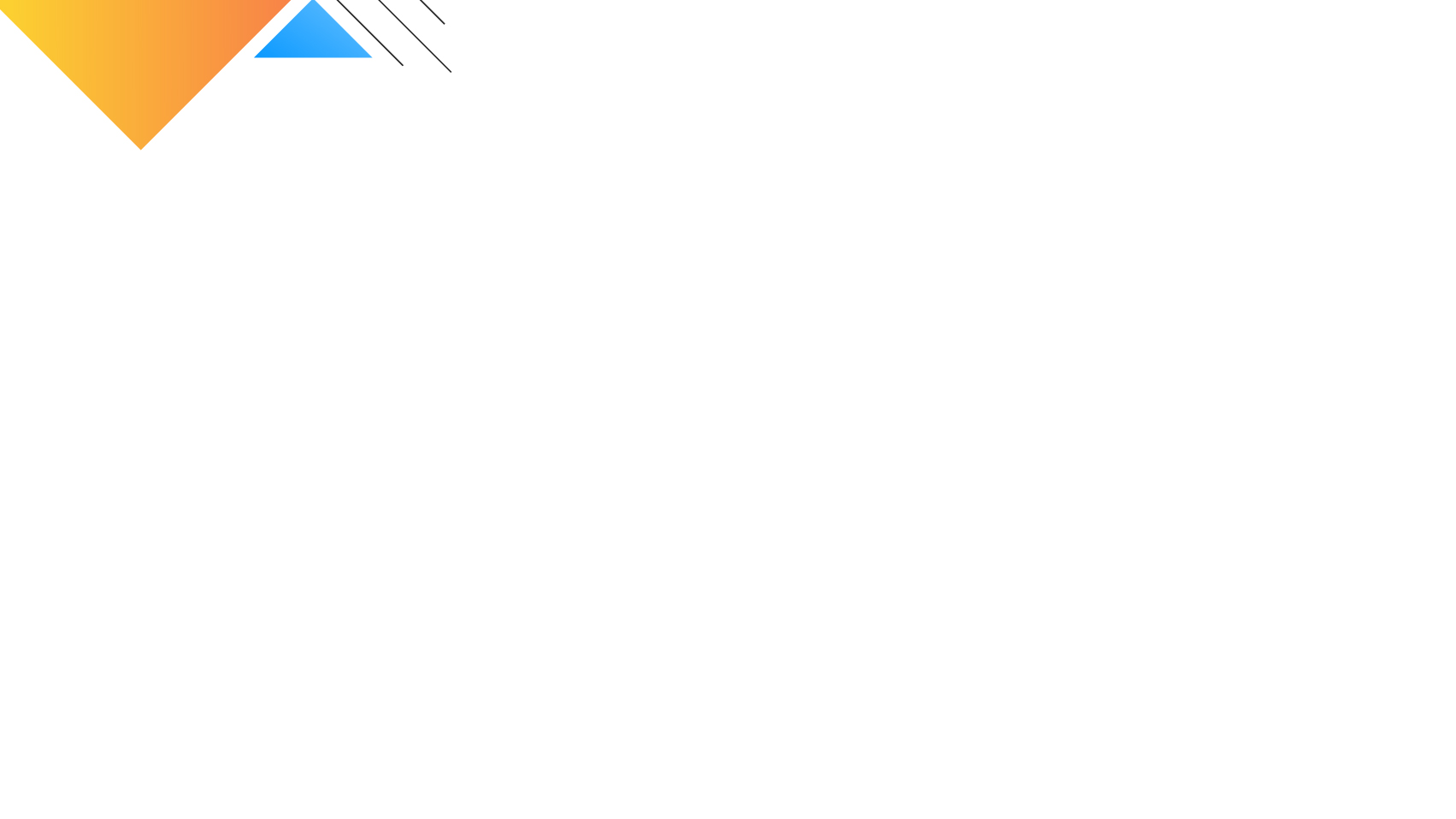 1
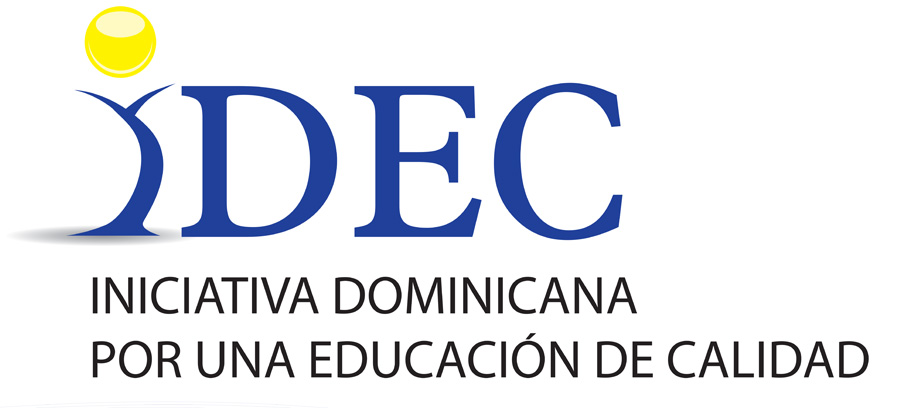 RESULTADOS DE APRENDIZAJE SECUNDARIA
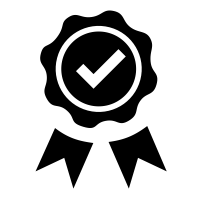 Los estudiantes de Jornada Extendida, logran mayor promoción y puntajes promedios más altos en todas las áreas. 
Los mejores resultados en promoción y calificación corresponden a ETP.
11
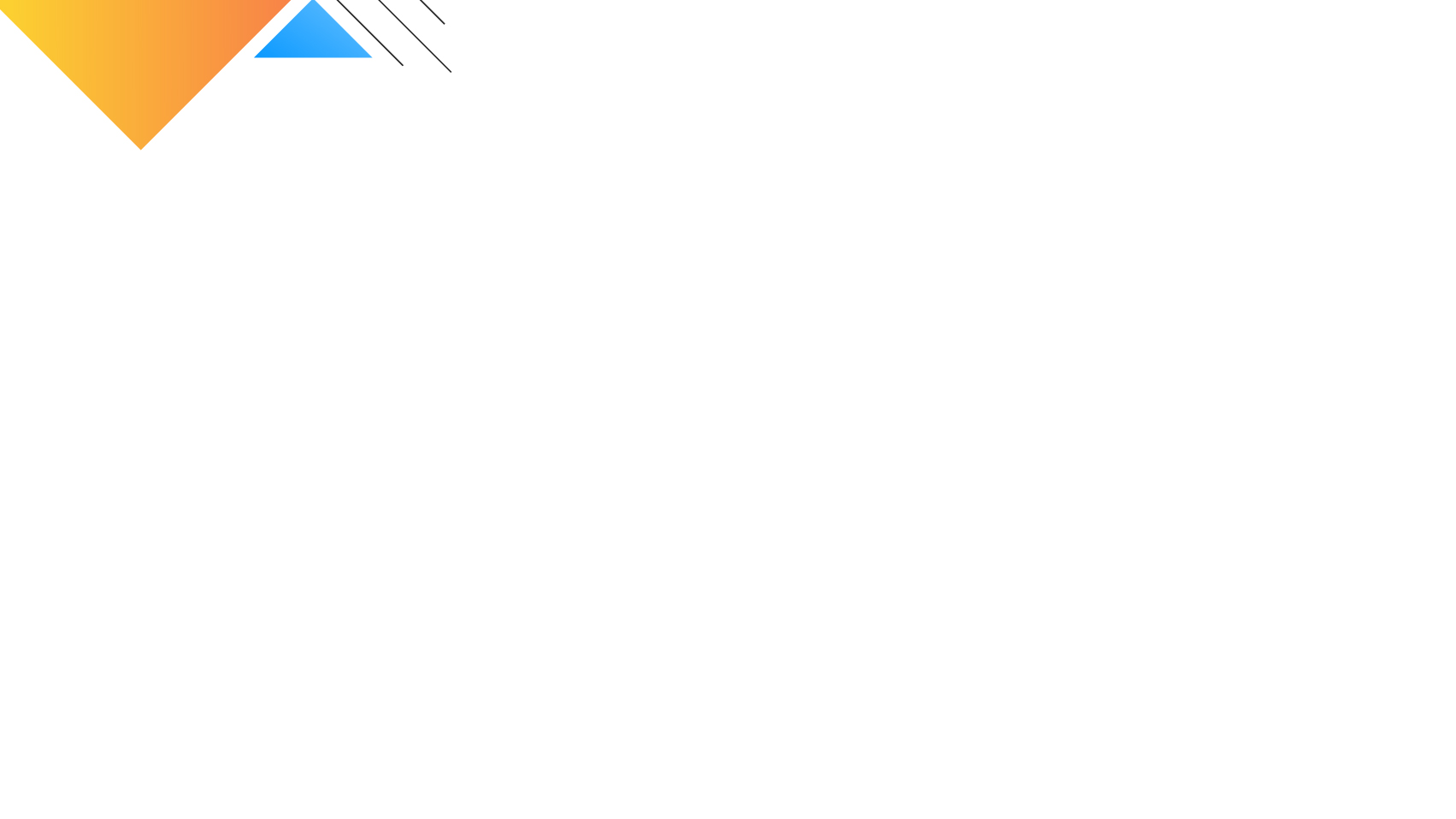 1
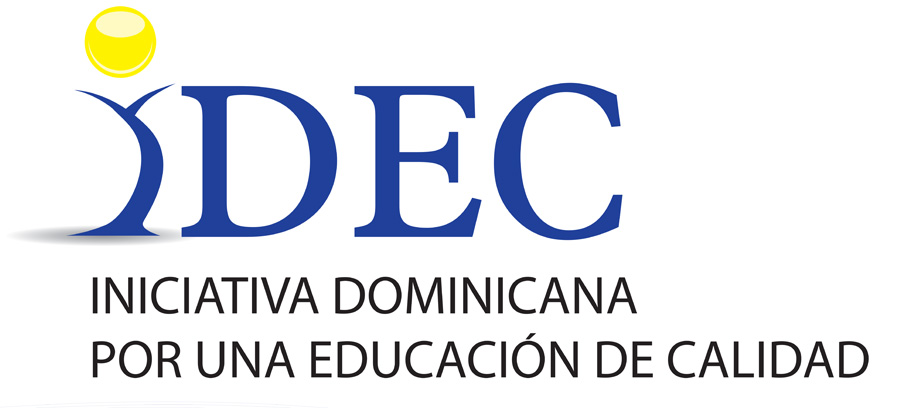 RESULTADOS DE APRENDIZAJE SECUNDARIA
RD ocupa el último lugar de los 72 países en Matemáticas y Ciencias y el lugar 68 en Lengua.
71% de los estudiantes dominicanos tiene bajo rendimiento en las tres asignaturas
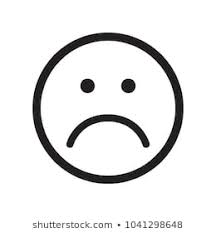 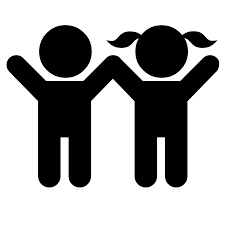 HCI (índice de Capital Humano): Los niños en RD pueden esperar completar 11.3 años de escolarización hasta los 18 años. Ajustados por la calidad del aprendizaje, esto es equivalente a 6.3 años.
 HCI=49%. Puesto 101 de 157 países.
12
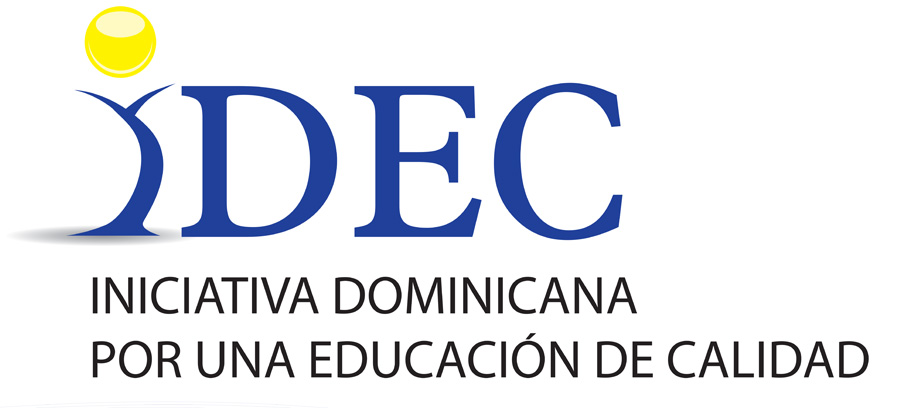 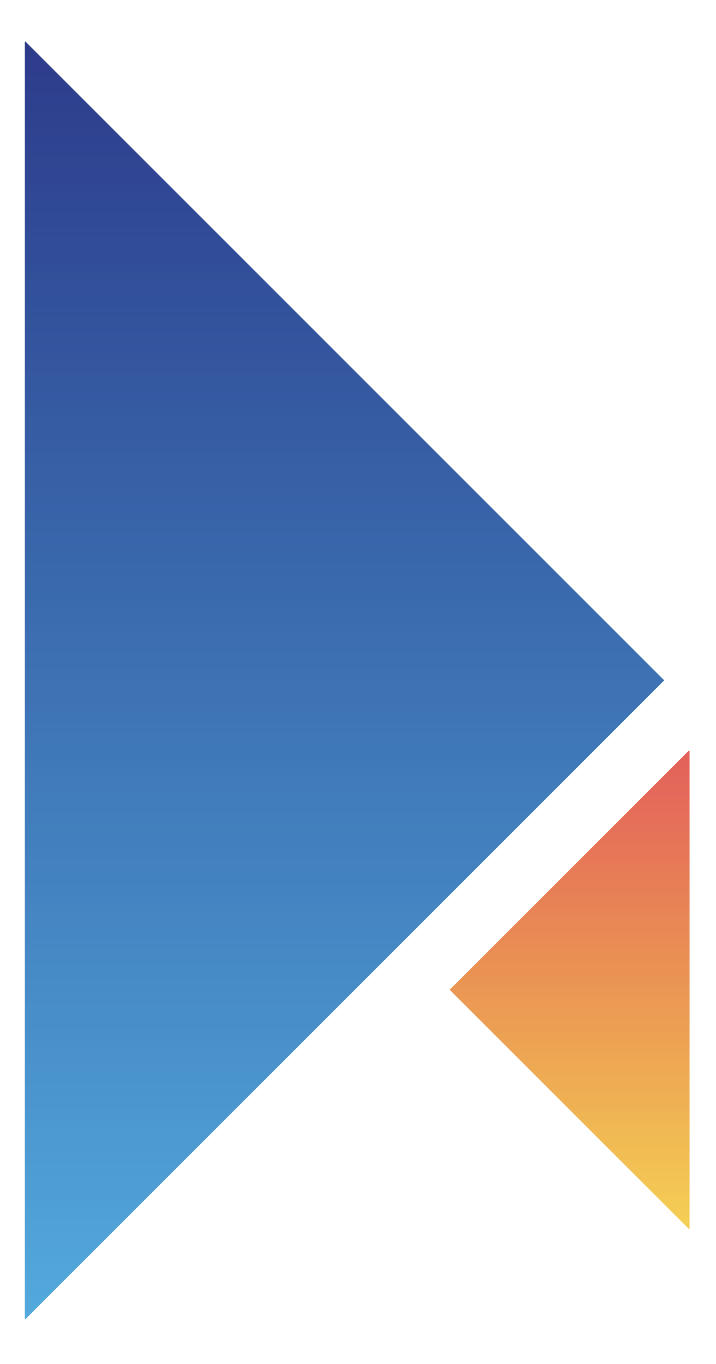 PRIMERA INFANCIA
Y EDUCACIÓN INICIAL
13
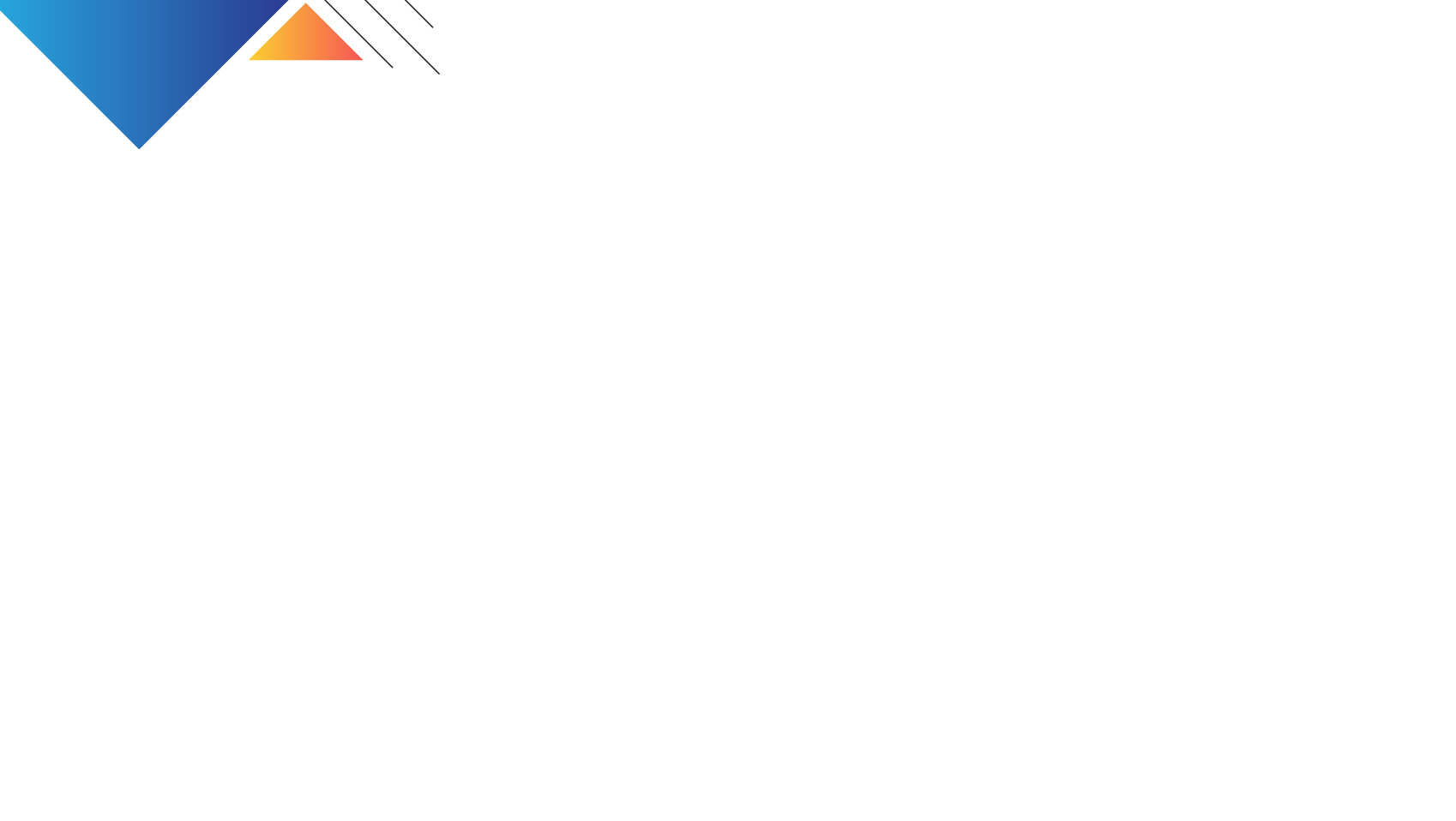 2
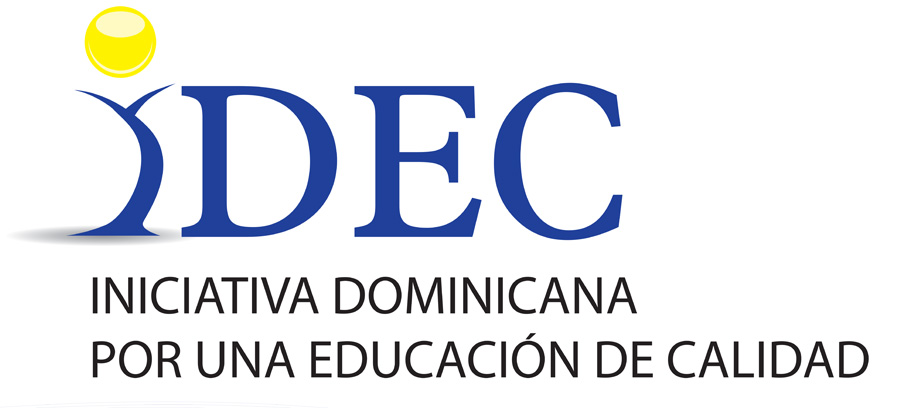 ACCESO A PRIMERA INFANCIA. COBERTURA DEL INAIPI
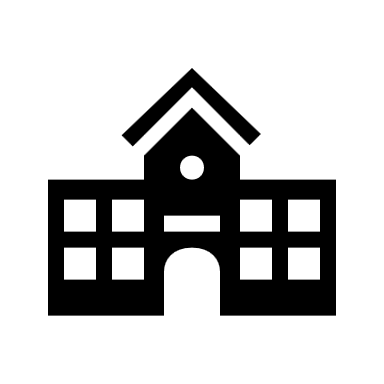 14
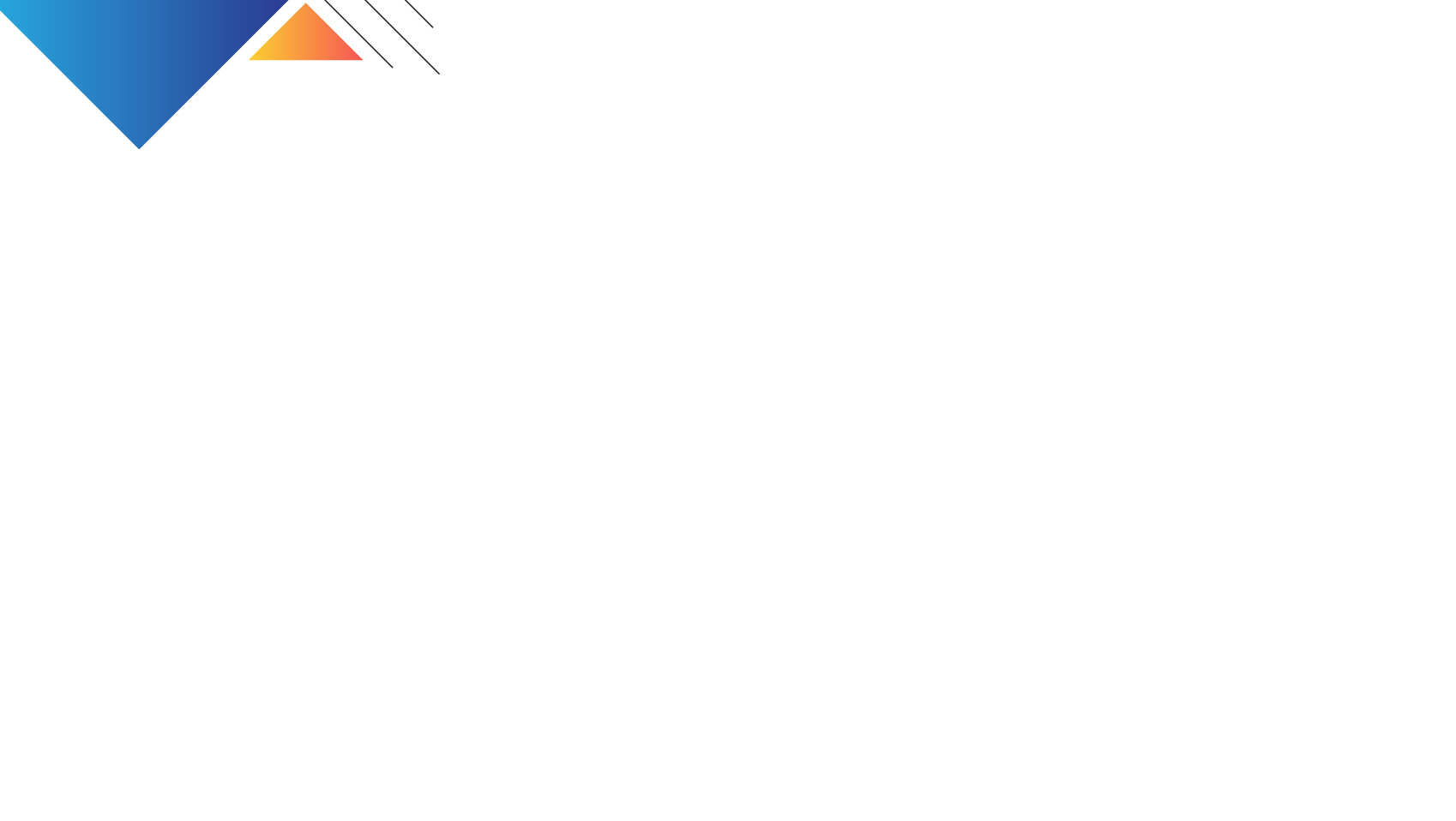 2
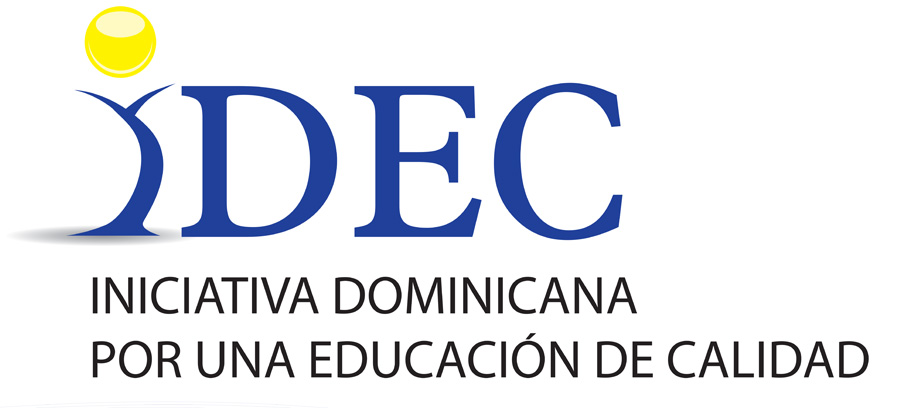 ACCESO A PRIMERA INFANCIA.ATENCIÓN NIÑOS Y NIÑASDE 0 A 4 AÑOS
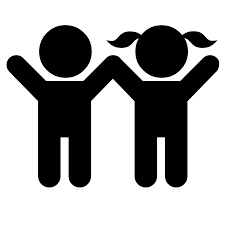 En total 319,156 niños y niñas atendidos, lo que representa un 33.19% de cobertura de la población menor de cinco años.
Una gran avance en el número de niños y niñas atendidos, aunque todavía lejos de los 730,000 niños y niñas de 0 a 4 años previstos en el Plan Estratégico 2017-2020
15
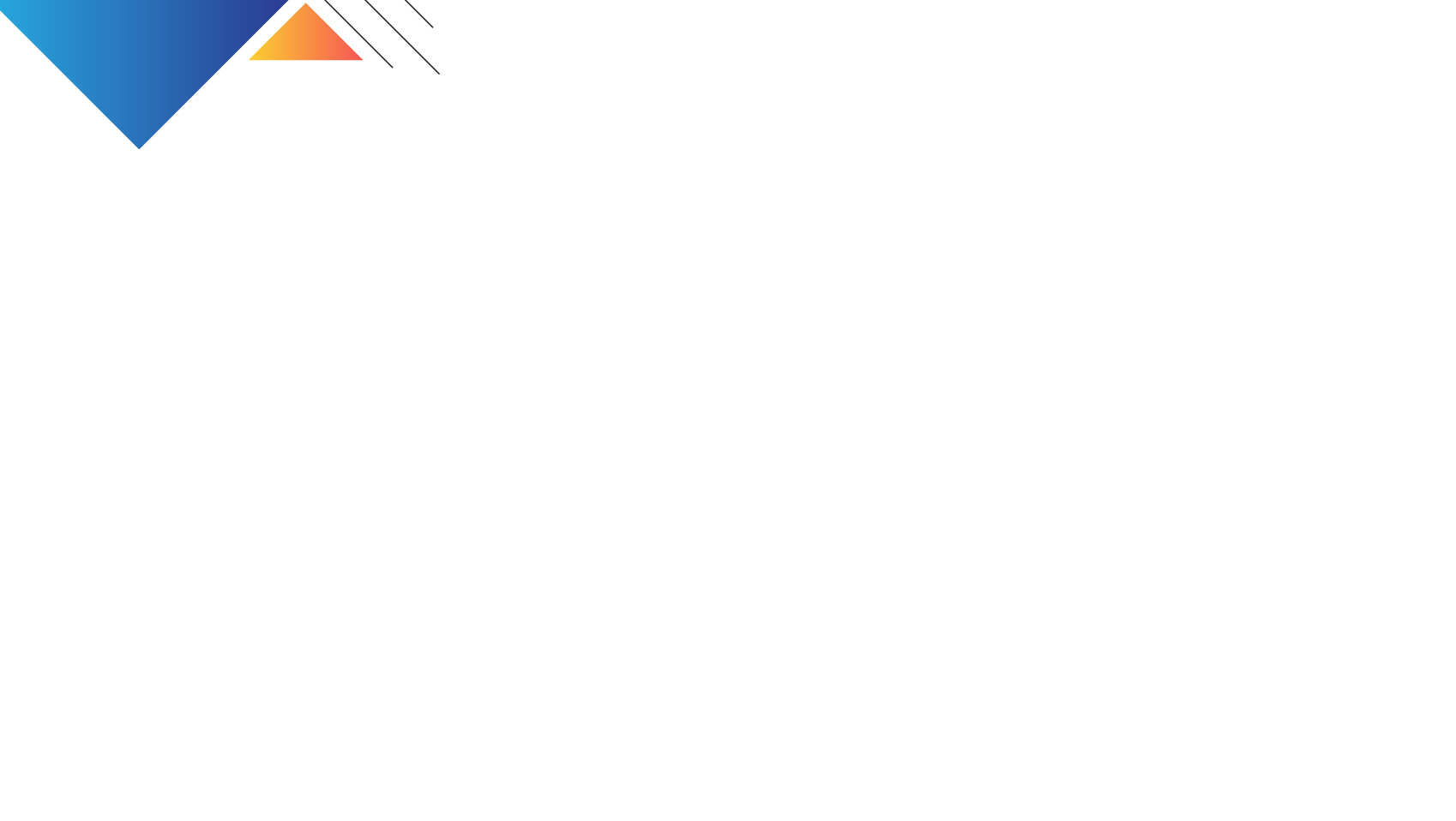 2
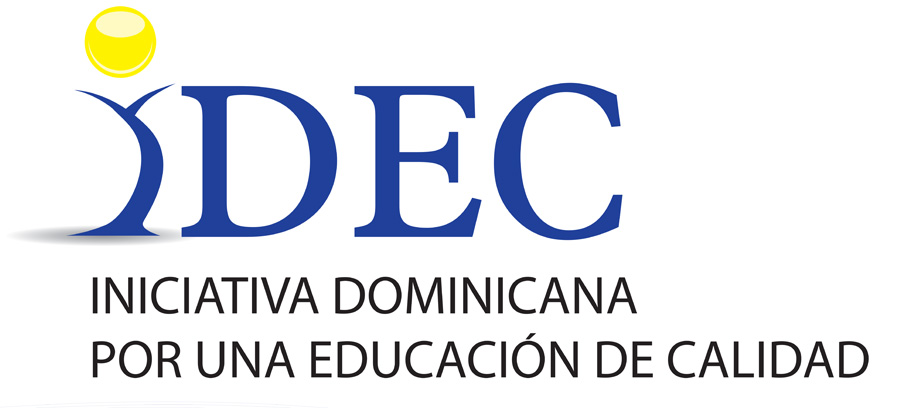 2
ACCESO A EDUCACIÓN INICIAL
Aumento de la matrícula tanto en Preprimario como en Educación Inicial, sobre todo en sector público.

Tasa neta de cobertura educación nivel inicial (población 3 - 5 años) se situó en el 2017 en un 49.5 %, en línea con las previsiones del PEE 2017-2020.

Tasa neta de cobertura del grado Preprimario ascendió a 78%, casi dos puntos por encima de lo previsto en el PEE 2017-2020. 

Tasa de asistencia escolar de la población de 5 años llegó a un 87.1% en el año escolar 2016-2017.
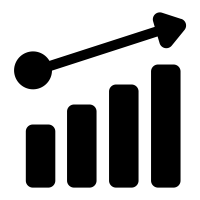 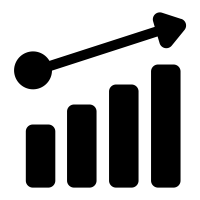 16
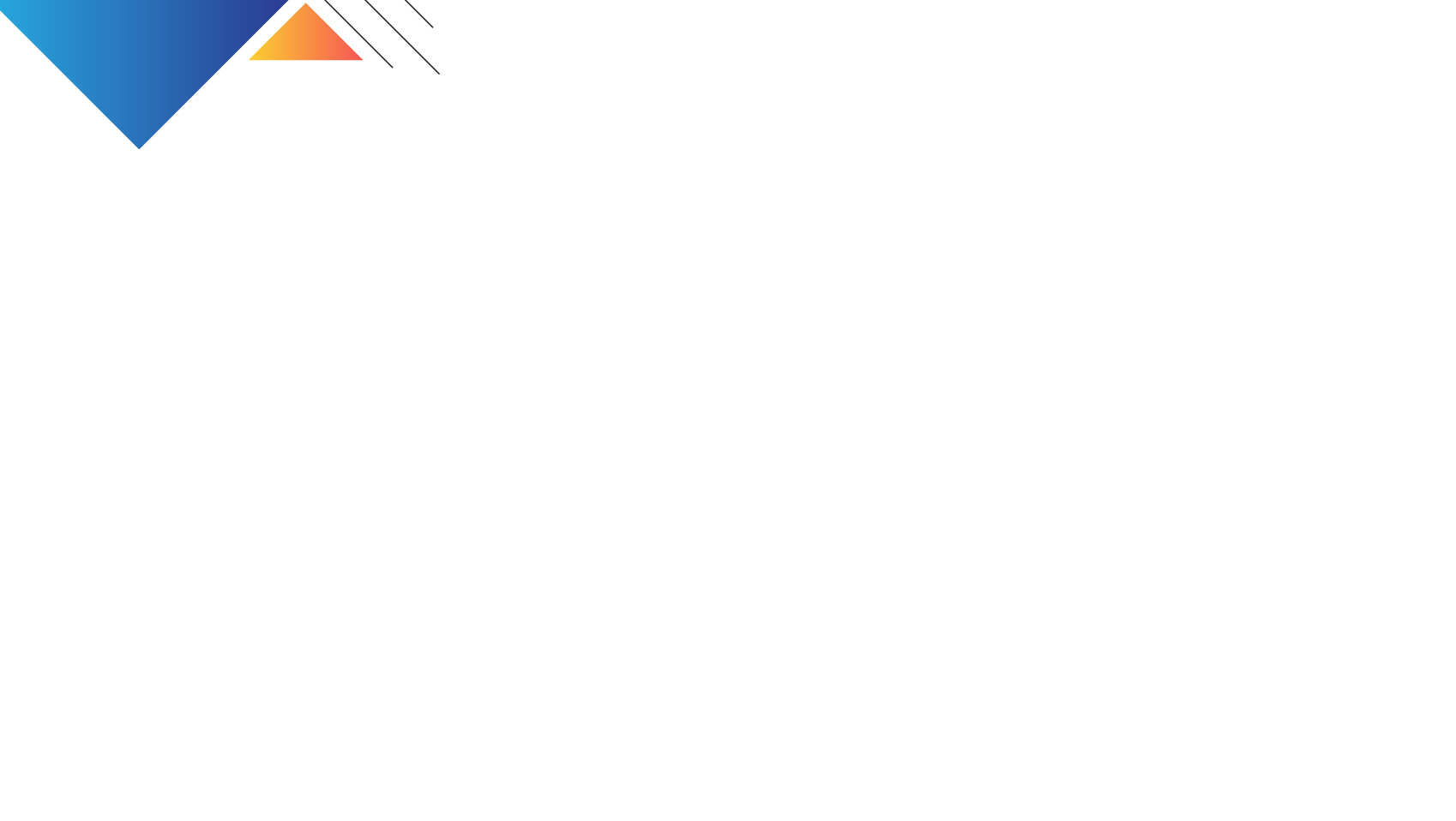 2
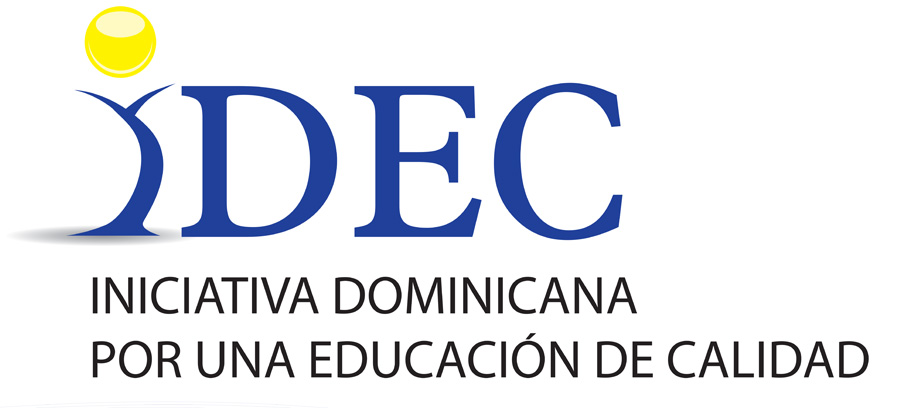 CALIDAD EDUCACIÓN INICIAL
Protocolo para la apertura de secciones del grado kínder en centros públicos de Educación Inicial y Primaria.
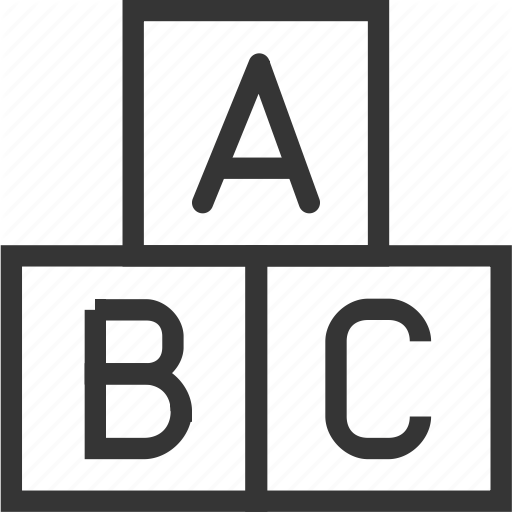 Plan de Acompañamiento a la Práctica Pedagógica
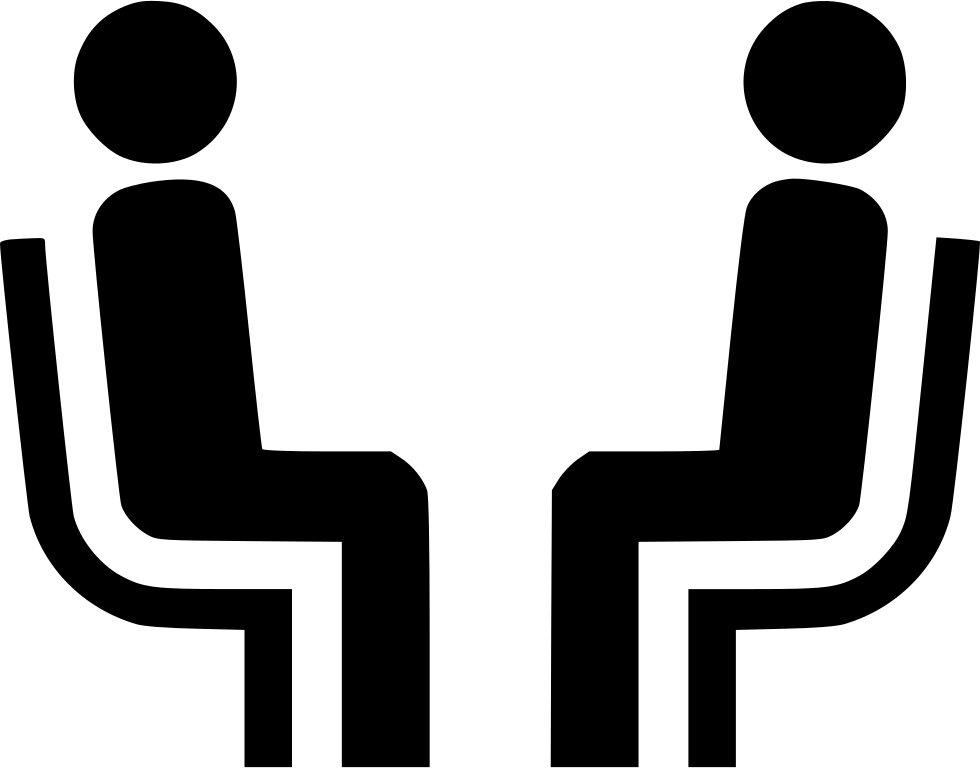 Registro y georreferenciación de todos los servicios destinados a la población de 0 a 5 años.
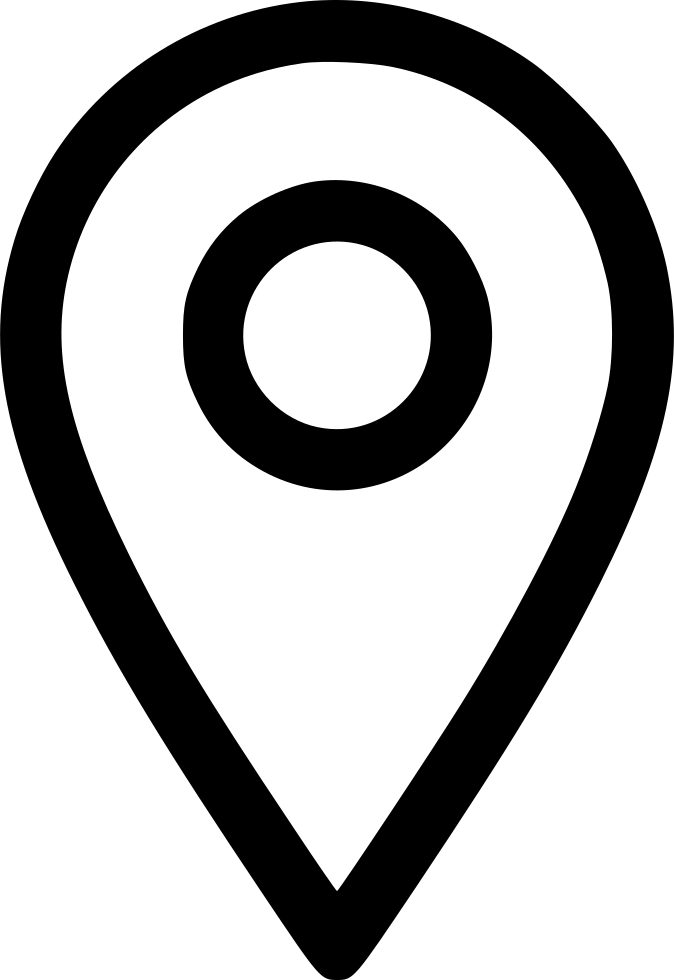 Proyecto sobre Buenas Prácticas en el Nivel Inicial.
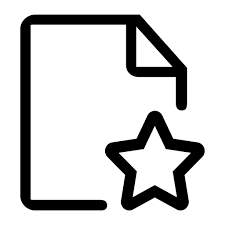 Proyecto de Fortalecimiento de Centros Modelo de Educación Inicial.
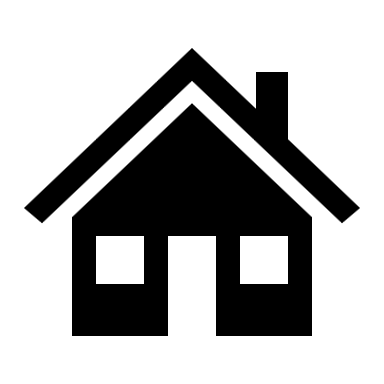 Algunas carencias
No se entregó el mobiliario complementario
No se recibieron los recursos didácticos y tecnológicos requeridos en los dos últimos años
No se han recibido libros de texto para el grado preprimario en el año escolar 2018-2019.
17
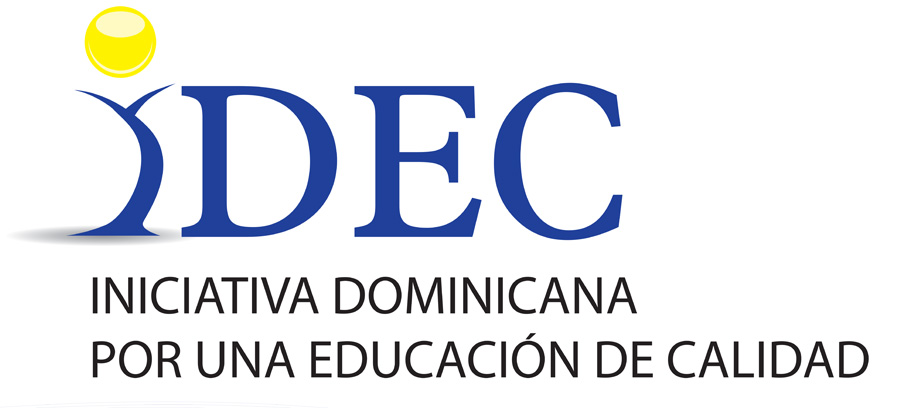 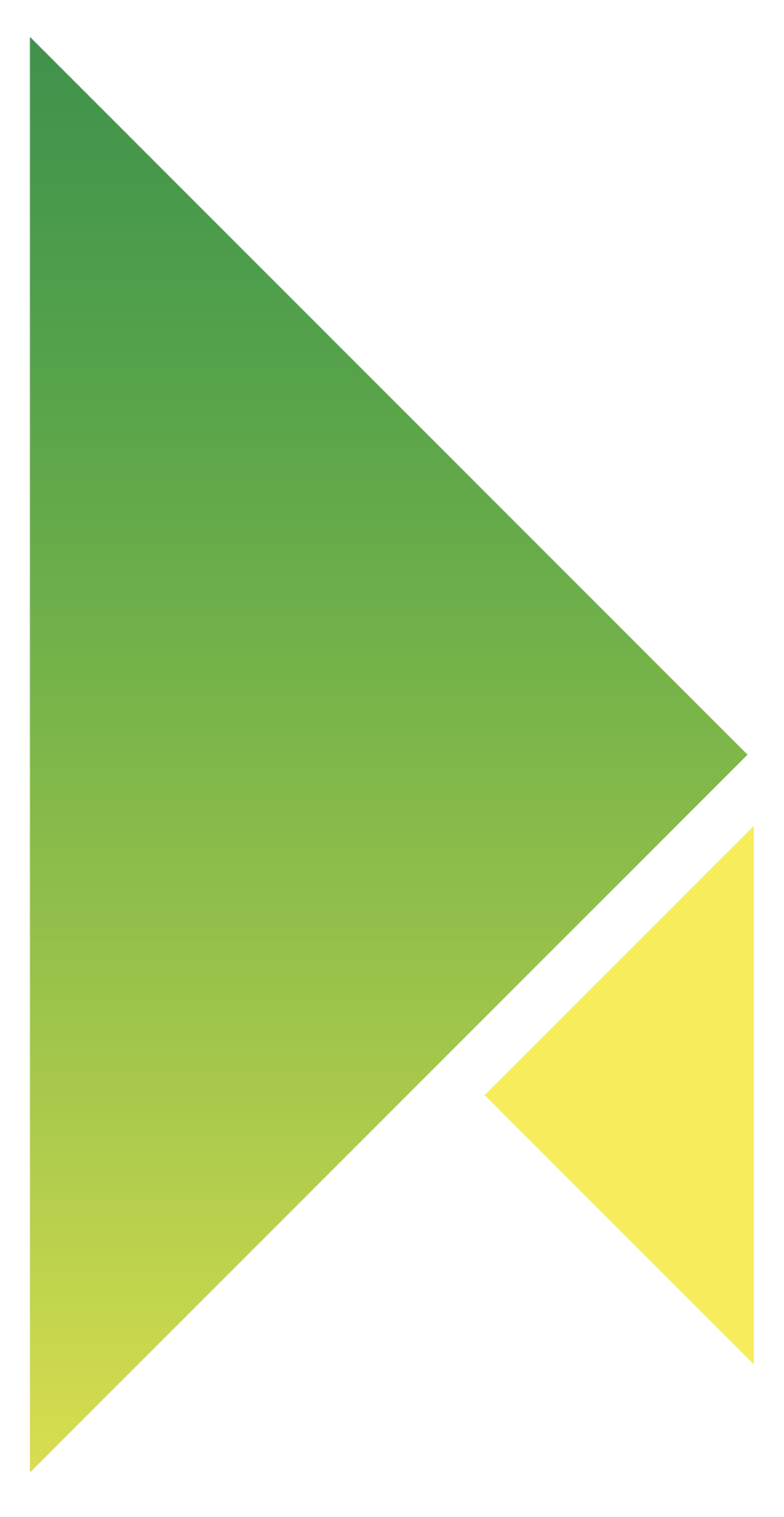 EDUCACIÓN TÉCNICO
PROFESIONAL Y ARTES
18
COBERTURA ETP Y ARTES
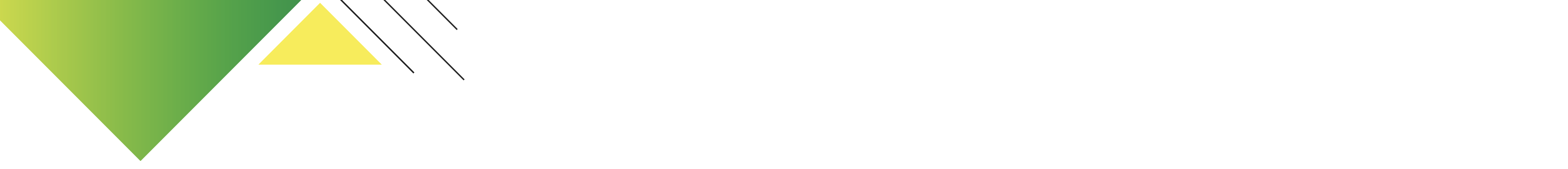 3
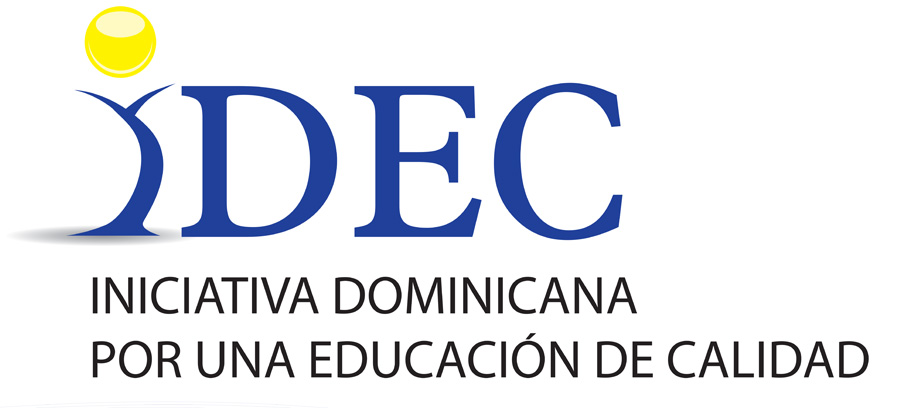 Artes
ETP
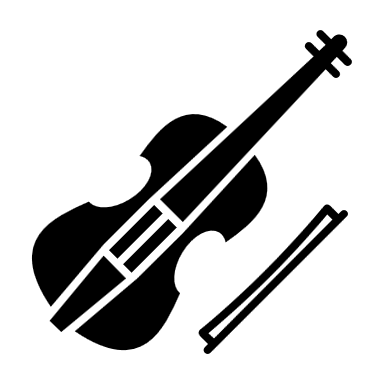 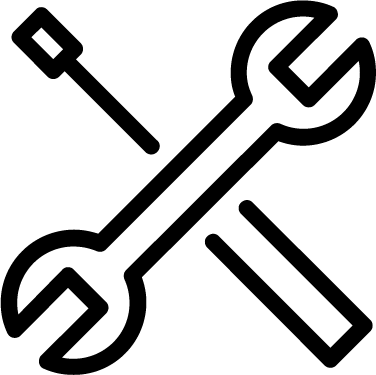 Matrícula estimada de 7,298 estudiantes en 43 centros a nivel nacional. (2018-2019)
Según las estimaciones iniciales de matrícula del año 2018-2019, el número de estudiantes de ETP fue de 74,000 jóvenes, un 78% más que en el año escolar 2016-2017 y el 65% de la meta prevista para el 2020.
25 de estos Centros fueron incorporados en los dos últimos años.
La matrícula actual equivale a un tercio de la proyectada para el año 2020.
19
RESULTADOS DE APRENDIZAJE
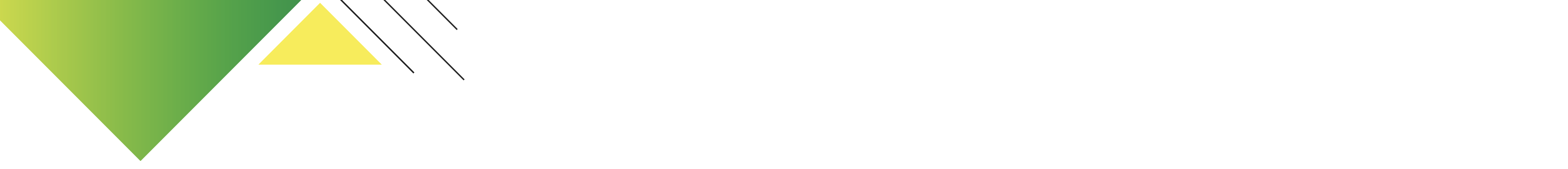 3
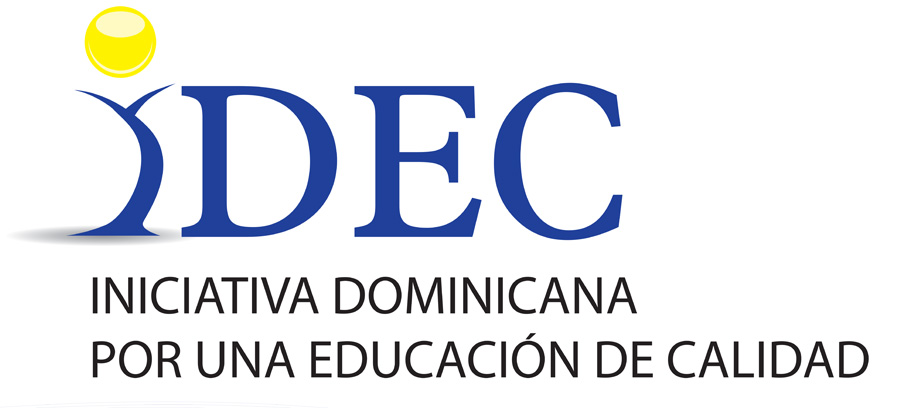 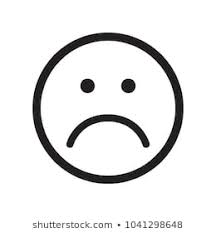 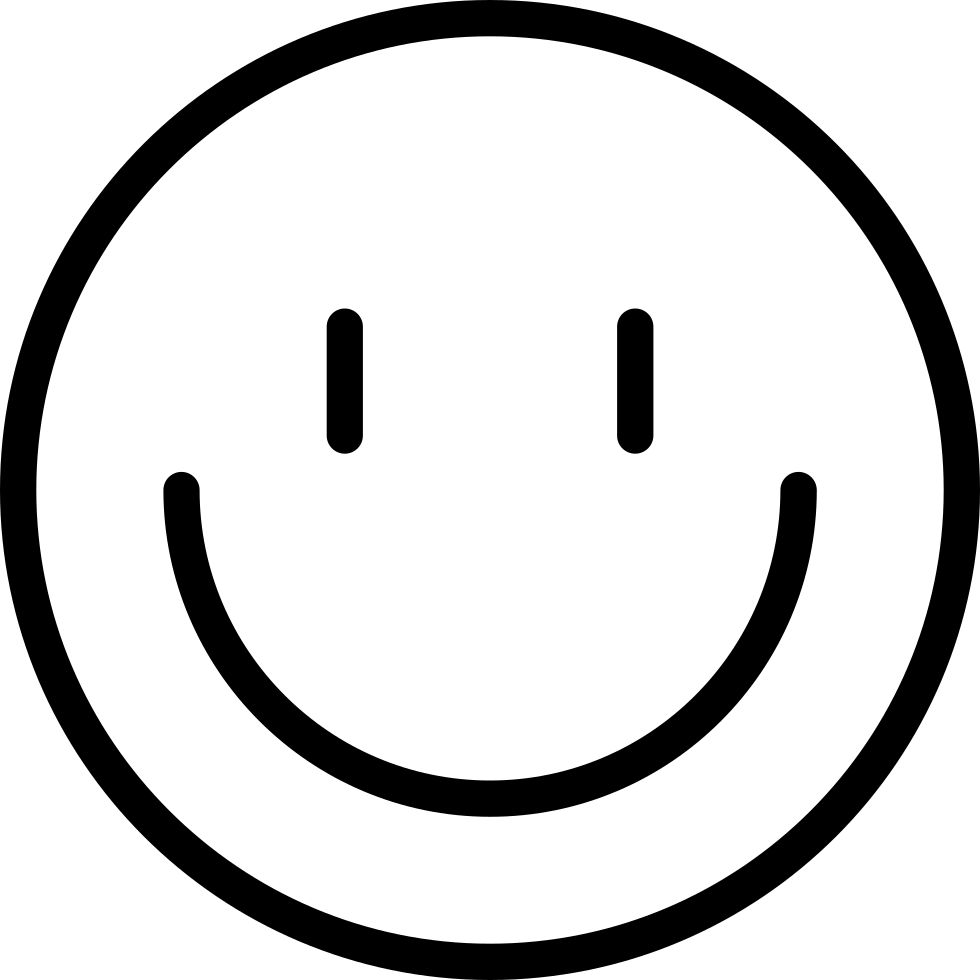 Ninguna de las modalidades de Educación Secundaria logró las metas que el PEE 2016-2020 se había propuesto para este año.
La Modalidad ETP obtuvo los mejores resultados en la 1ra Convocatoria e las Pruebas Nacionales 2018 y en las cualificaciones promedio.
20
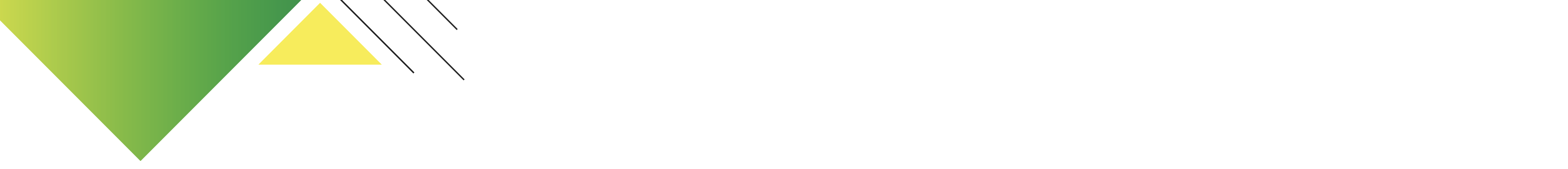 3
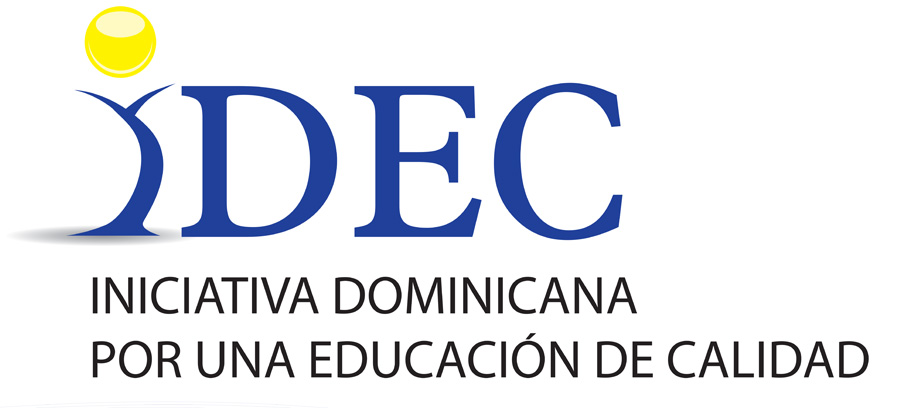 MARCO NACIONAL DE CUALIFICACIONES
Ordenación del Catálogo Nacional de Cualificaciones en 22 Familias Profesionales
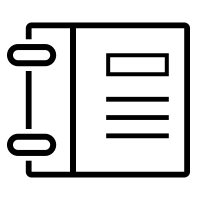 Pilotaje del MNC en el Sector Salud
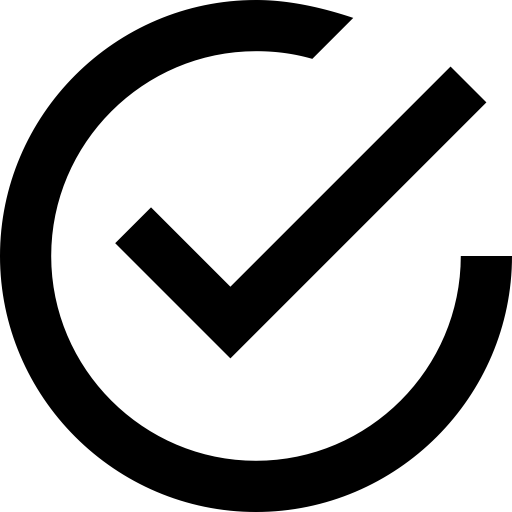 IMPORTANTES AVANCES EN EL 2018:
Inicio Pilotaje del MNC en el Sector Turismo
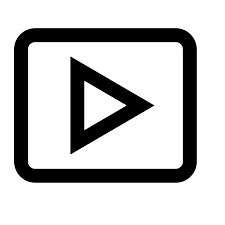 Propuesta de Estructura Institucional y Mecanismos de Garantía de Calidad para la puesta en marcha del MNC
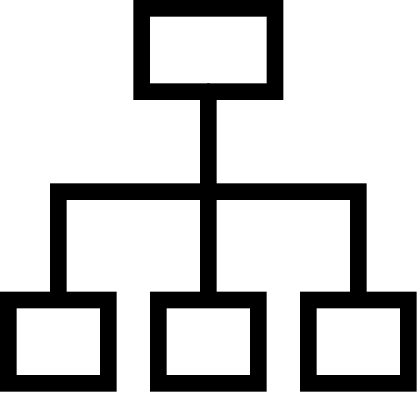 Propuesta de normativa para adopción oficial del MNC.
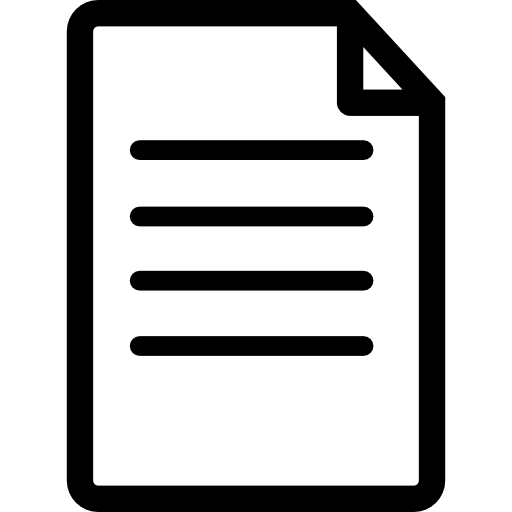 21
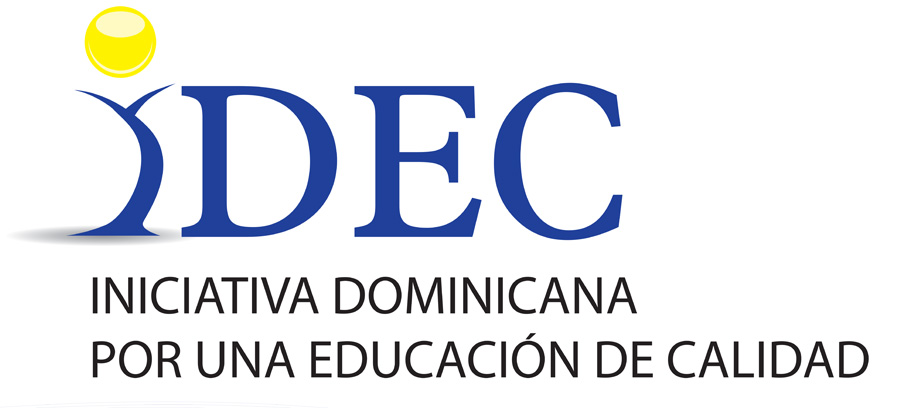 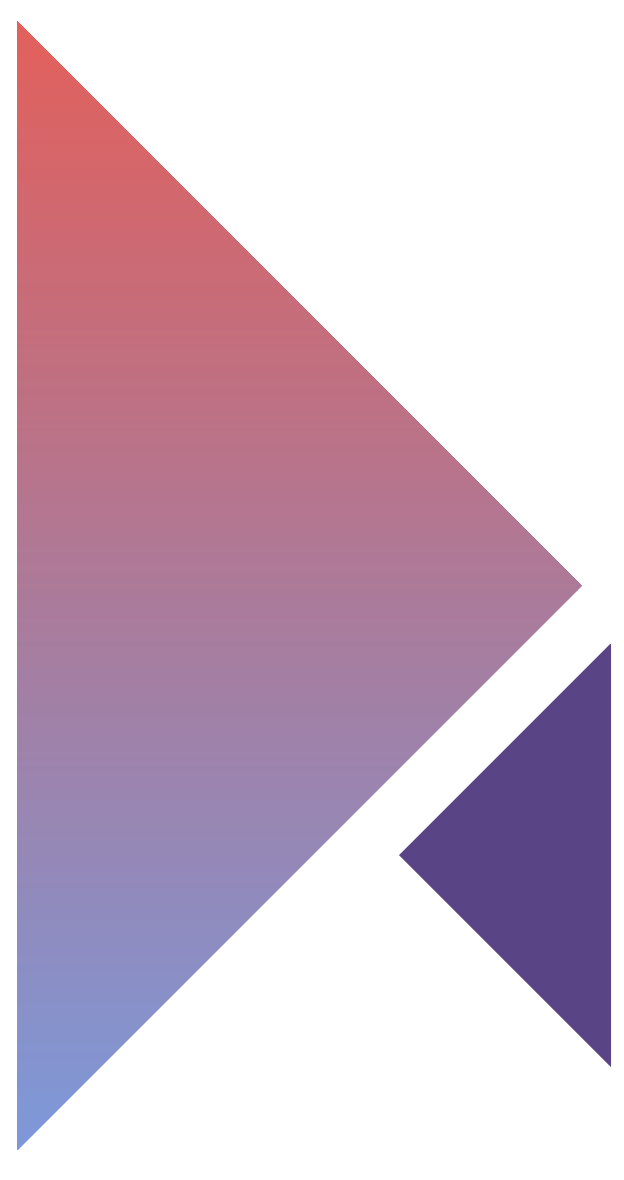 POBLACIÓN EN SITUACIÓN
DE VULNERABILIDAD
22
SERVICIOS DE ALIMENTACIÓN
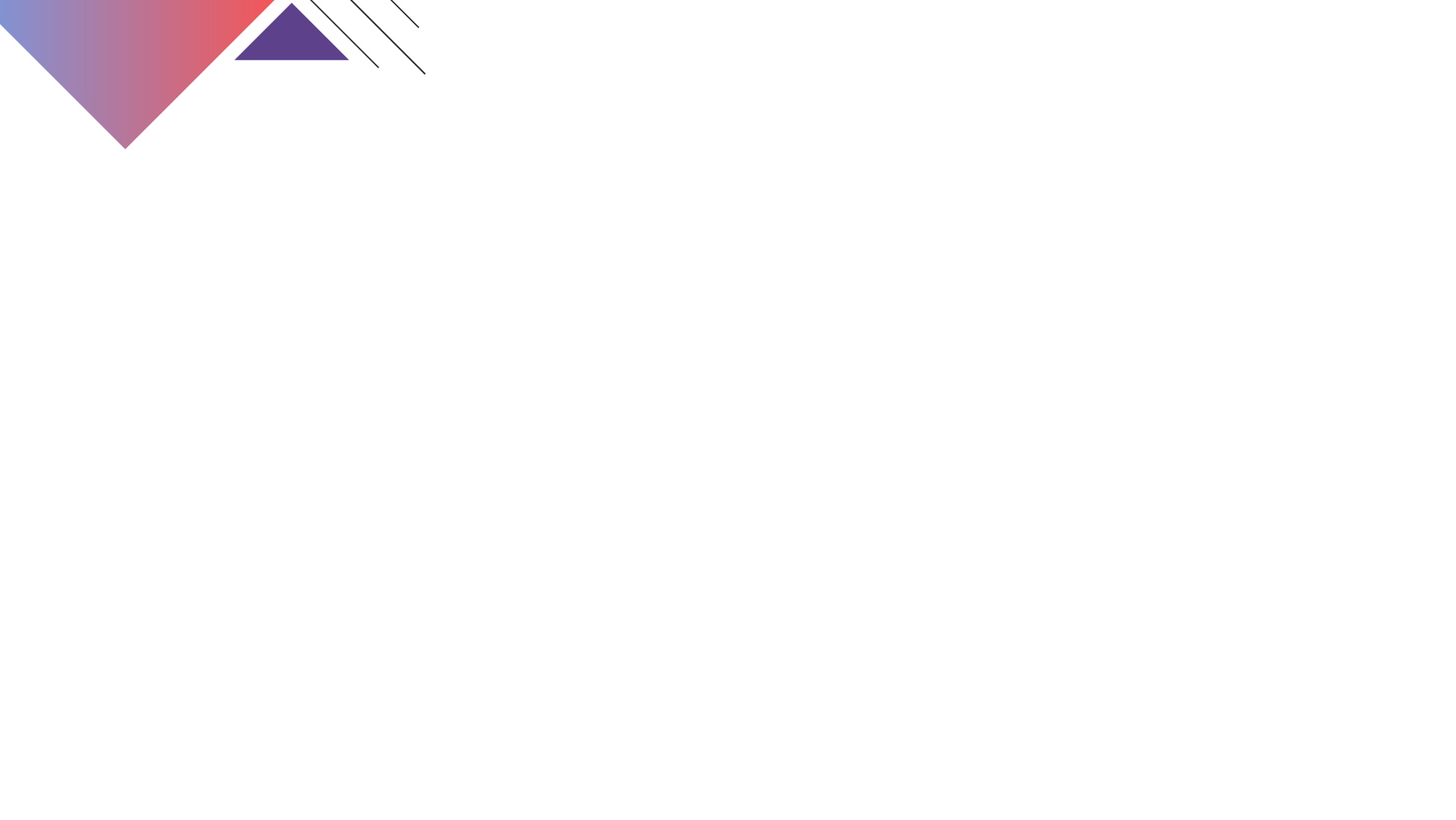 4
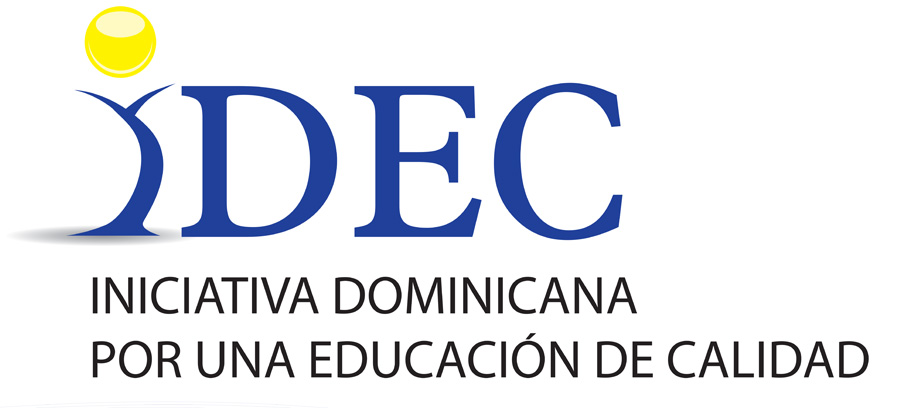 El INABIE reporta que 1,814,974 estudiantes, docentes y empleados administrativos de los centros educativos, están siendo atendidos con alguna modalidad del Programa de Alimentación Escolar. De estos, 1,132,000 se benefician de la Modalidad de Jornada Extendida que incluye el desayuno, el almuerzo y la merienda.
Con una población proyectada en el país para 2018 de 10.266.149 personas, el MINERD está suministrando alguna ración alimenticia al 17.67% de la población total del país y aproximadamente un 10%  recibe desayuno, almuerzo y merienda a través del Programa de Alimentación Escolar.
El MINERD está suministrando alguna ración alimenticia al 17.67% de la población total del país 
Un 10%  de la población del país recibe desayuno, almuerzo y merienda a través del Programa de Alimentación Escolar.
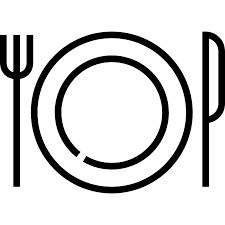 23
SERVICIOS DE ALIMENTACIÓN
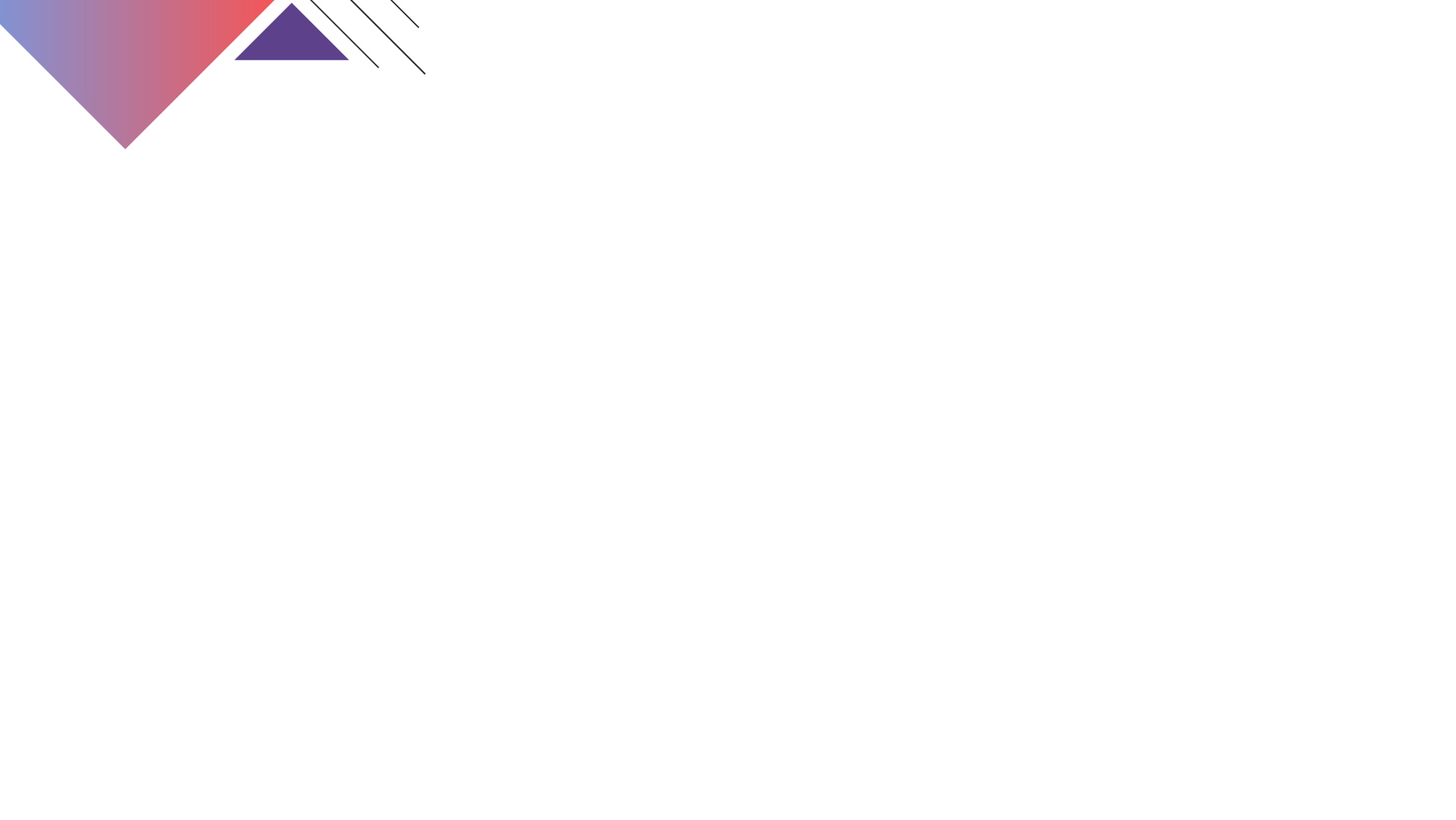 4
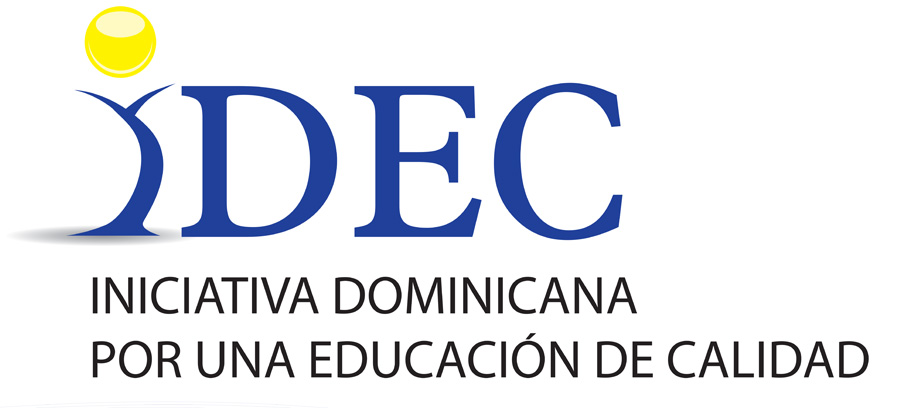 13,127 EMPLEOS DIRECTOS
Impacto de los Programas del INABIE en las MIPYMES. Alimentación escolar
23,127
10,100 EMPLEOS INDIRECTOS
EMPRESAS
924
99% MIPYMES
EMPLEADOS
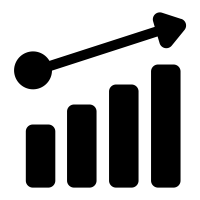 De igual forma, se evidenció desarrollo de la economía local al destacar que el 56.43% de los suplidores del PAE compran sus materias primas en el mismo municipio o municipios aledaños.
En el período 2013-2016 los suplidores del PAE crearon 8,892 nuevos empleos debido al incremento del número de empresas.
24
SALUD ESCOLAR
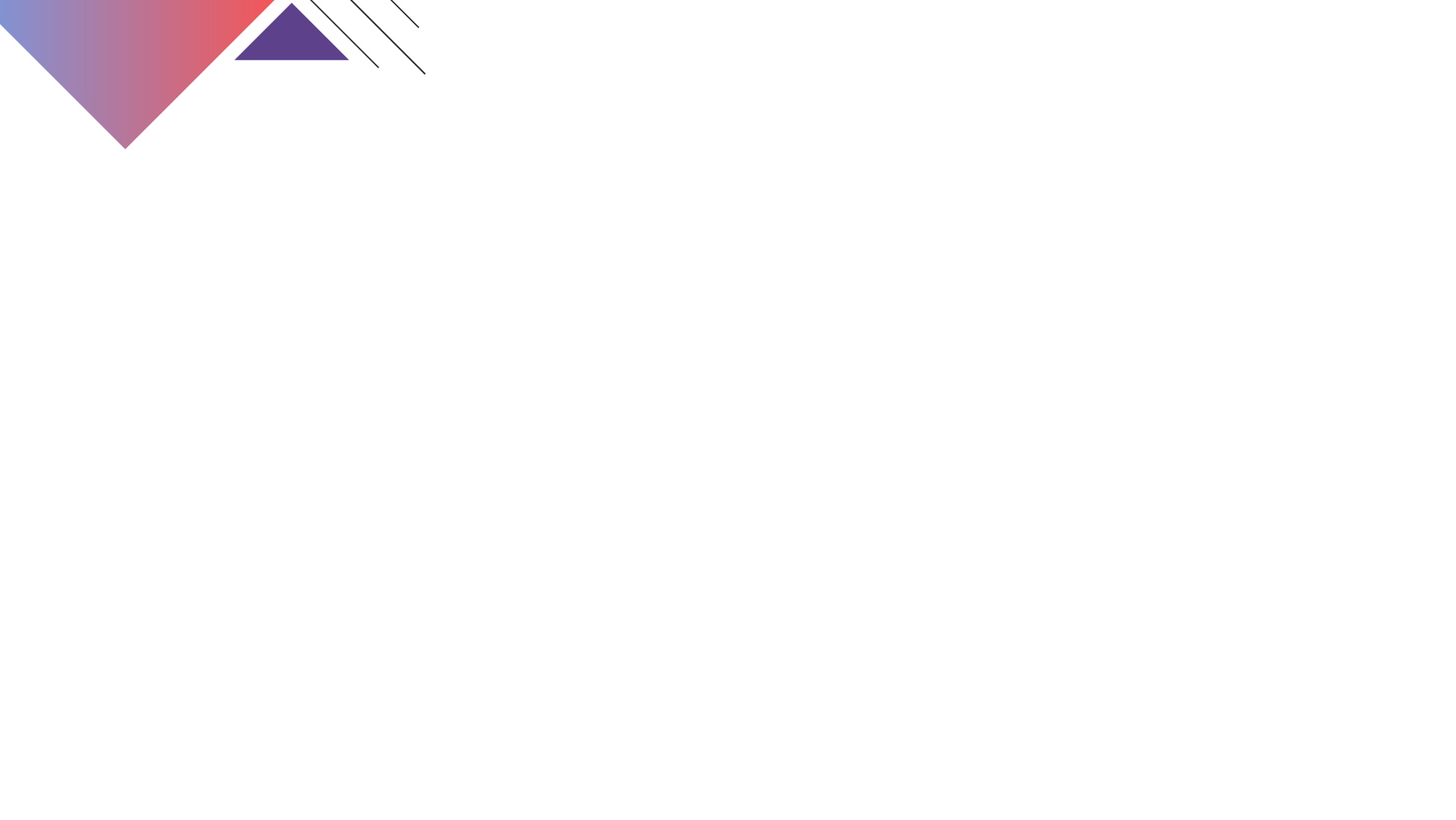 4
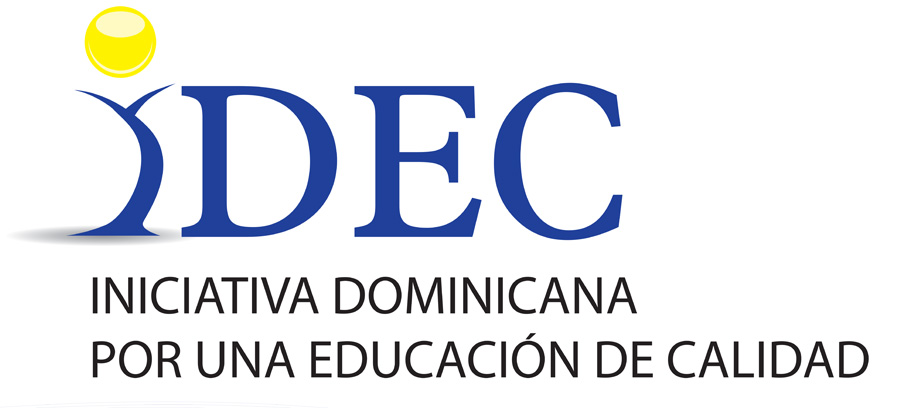 2017: MINERD y el Ministerio de Salud Pública firmaron Convenio para la implementación de un programa conjunto que permitirá desarrollar acciones preventivas de enfermedades y otras prácticas saludables en los centros educativos públicos.
Los programas de salud escolar se están consolidando y están beneficiando a grupos cada vez más amplios de la población escolar. 2018:
53,900 estudiantes de servicios de salud auditiva.
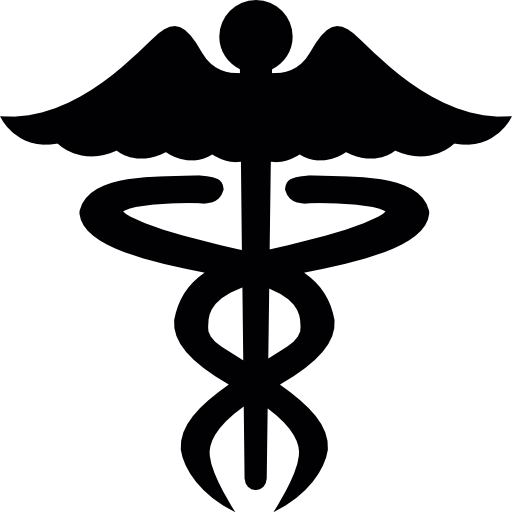 355,915 estudiantes beneficiados de servicio odontológico.
1,831,000 estudiantes con medicación para la desparasitación.
80,748 estudiantes de servicios de salud visual.
25
UTILERÍA ESCOLAR
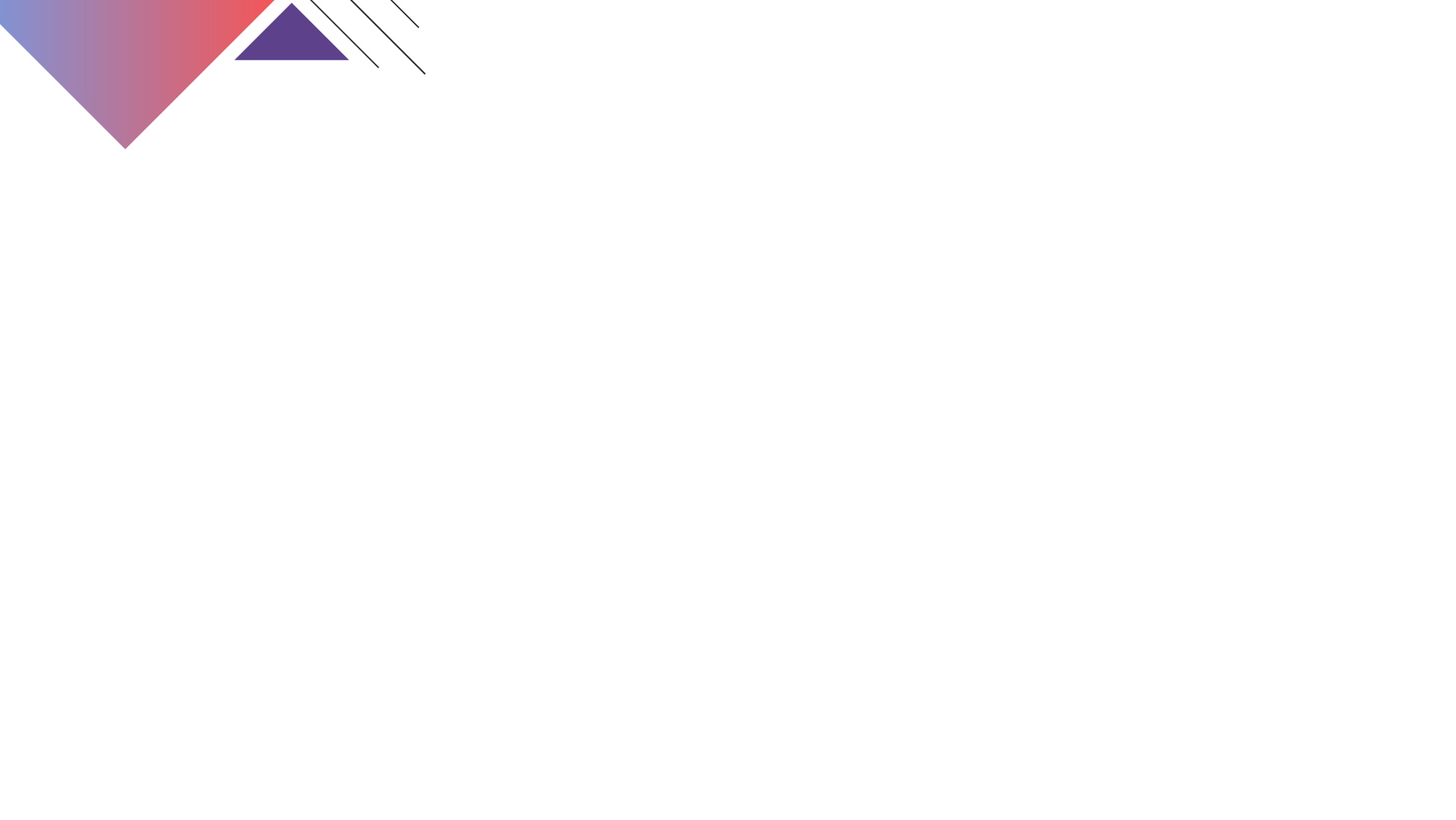 4
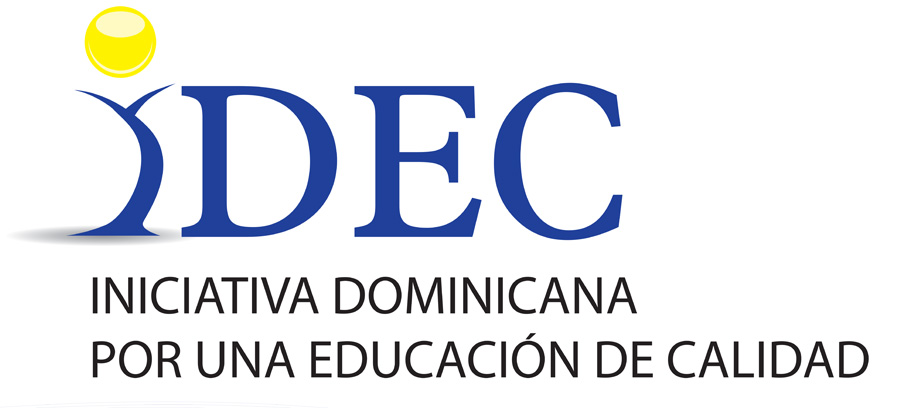 Impacto de los Programas del INABIE en las MIPYMES. Utilería escolar
750,000 Escolares Beneficiados
El 95% de las empresas suplidoras califican como MIPYMES.

Las actividades de las empresas suplidoras de uniformes y zapatos escolares generaron aproximadamente 3,064 empleados en el 2016
135 Proveedores
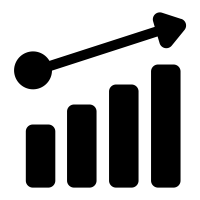 2015
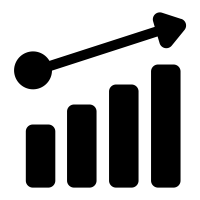 2017
150,000 Escolares Beneficiados
30 Proveedores
2013
2013
26
PRESUPUESTO
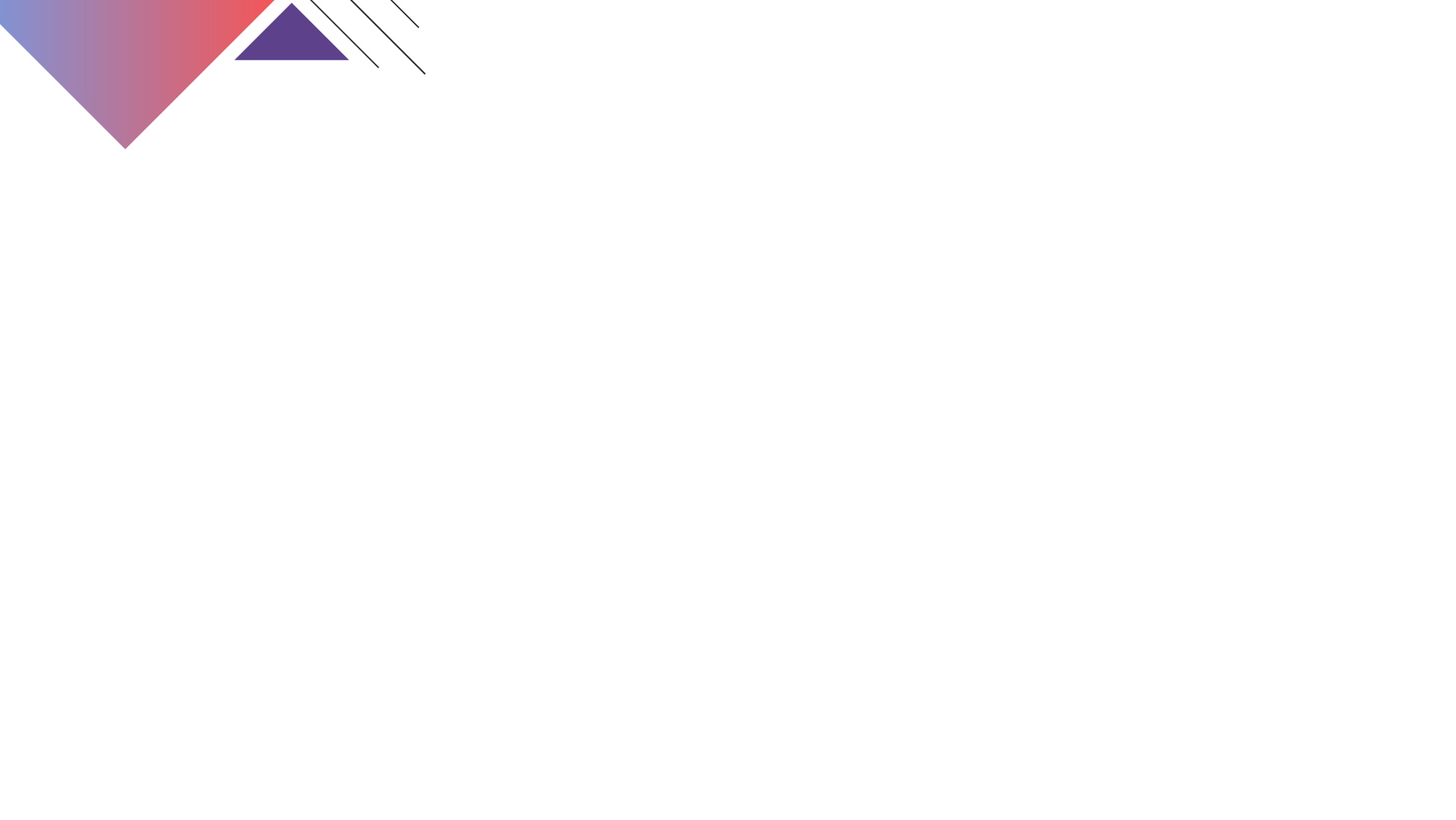 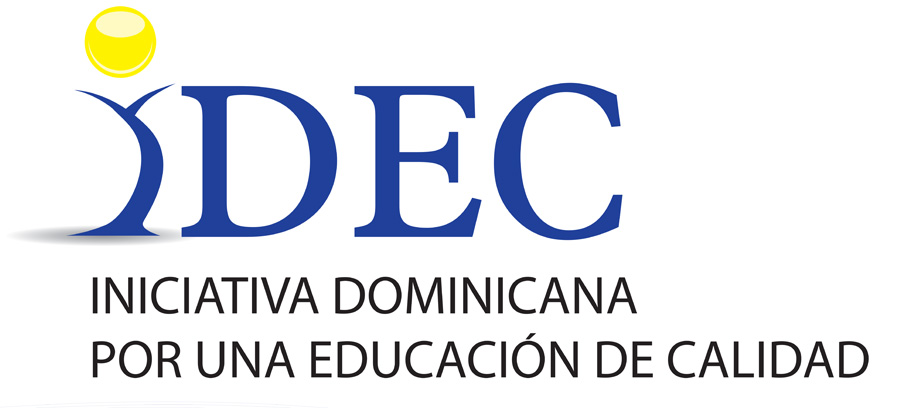 4
27
PRESUPUESTO
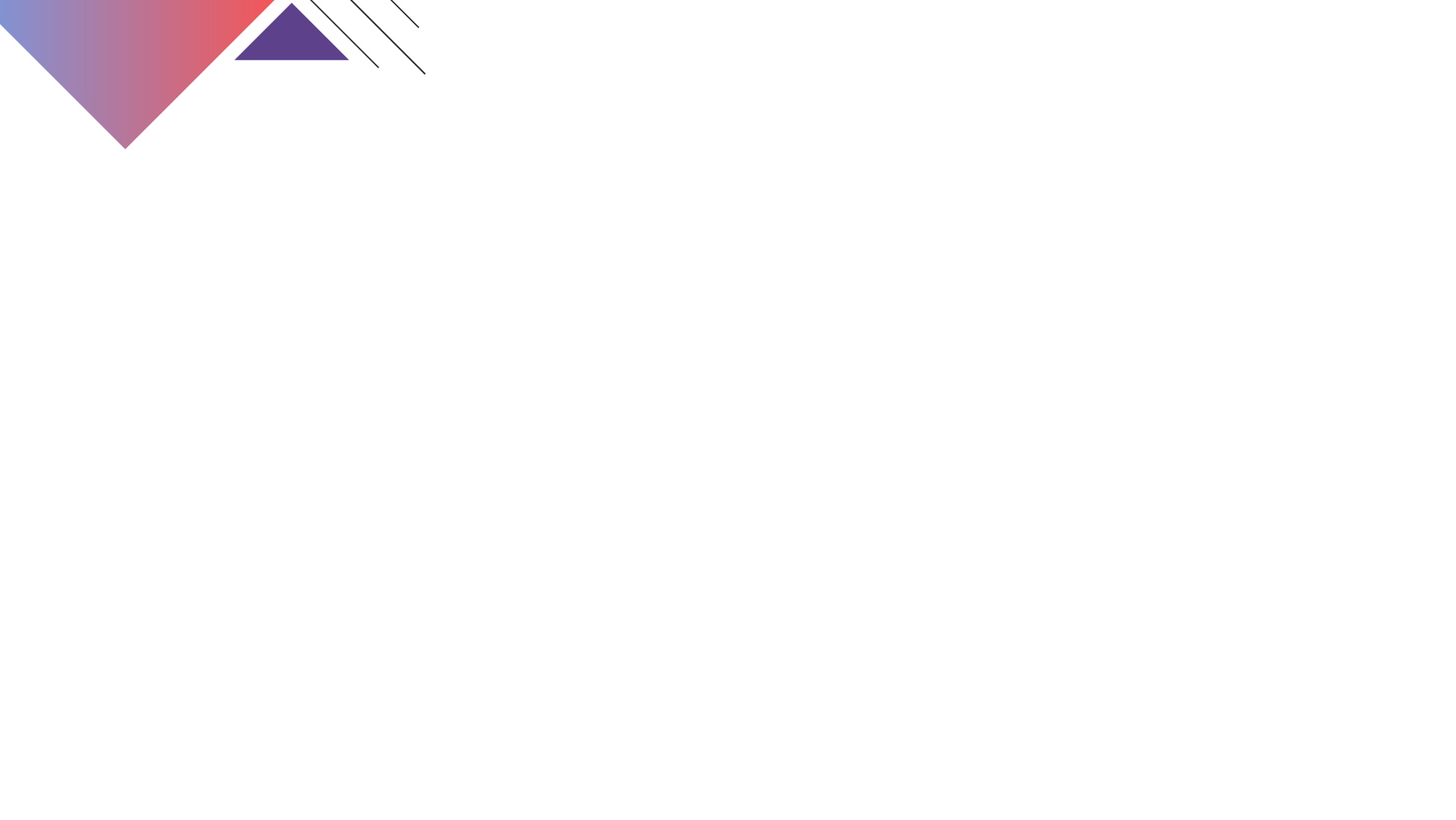 4
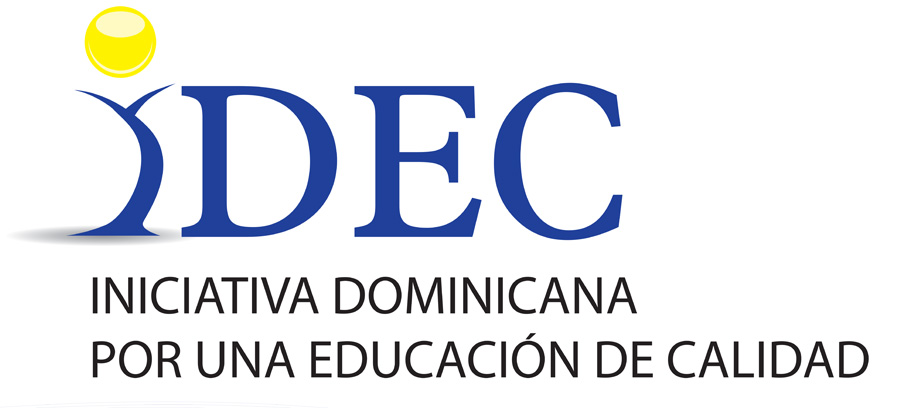 Servicios de Bienestar Estudiantil
Ampliación y Rehabilitación de Planteles Escolares
8.16% del 
Presupuesto
13,295
MILLONES
13.47% del 
Presupuesto
22,974.7 MILLONES
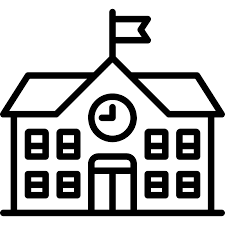 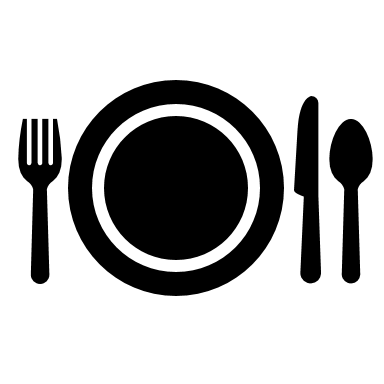 Ante la insuficiencia del 4% para alcanzar todas las metas proyectadas, cabe preguntarse si la alimentación escolar debe estar en el presupuesto de Educación o debe sufragarse con cargo a otros programas sociales del Gobierno, como ocurre con el Incentivo a la Asistencia Escolar (ILAE).
28
NECESIDADES DE APOYO
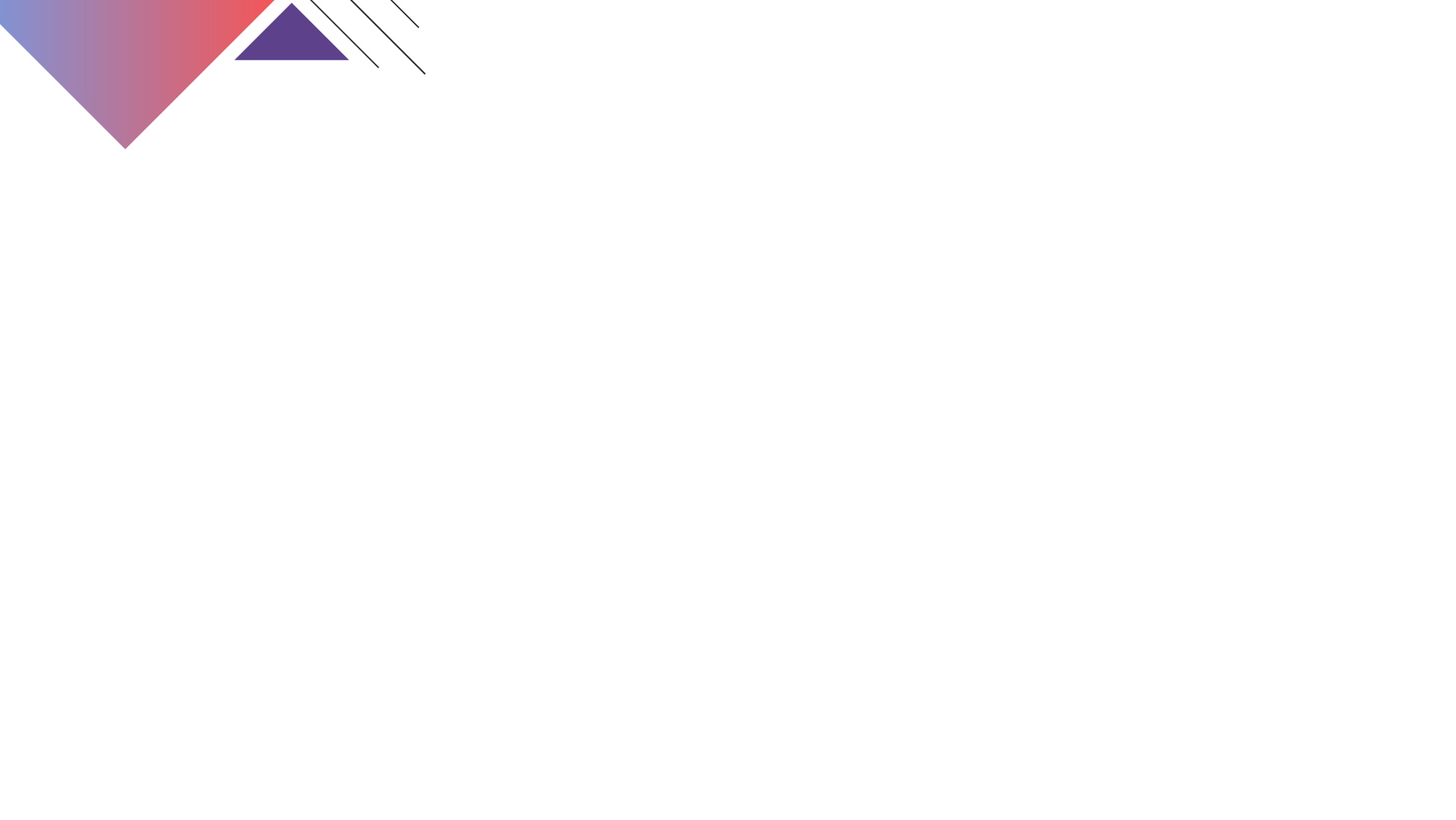 4
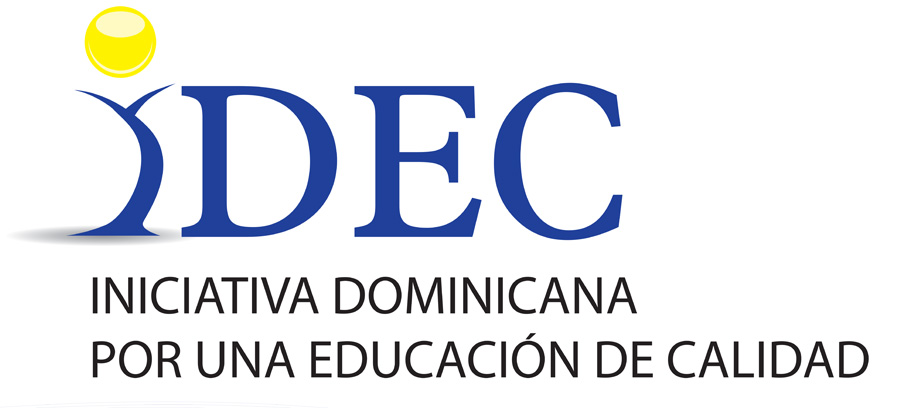 Estrategia: Niños, niñas y adolescentes con necesidades específicas de apoyo educativo, asociadas y no asociadas a condición de discapacidad.
En las Regionales donde están los 13 Centros de Recursos para la Atención a la Diversidad hay:
330,977 estudiantes
16,168 docentes 
913 centros educativos en el Proyecto de Buenas Prácticas Inclusivas (Meta para 2020: 2021 centros integrados).
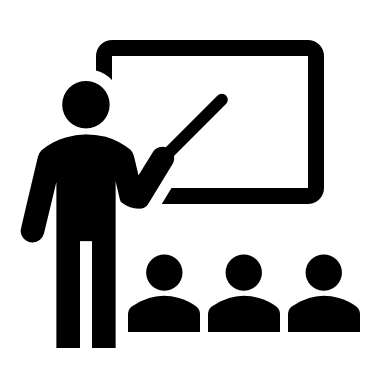 29
NECESIDADES DE APOYO
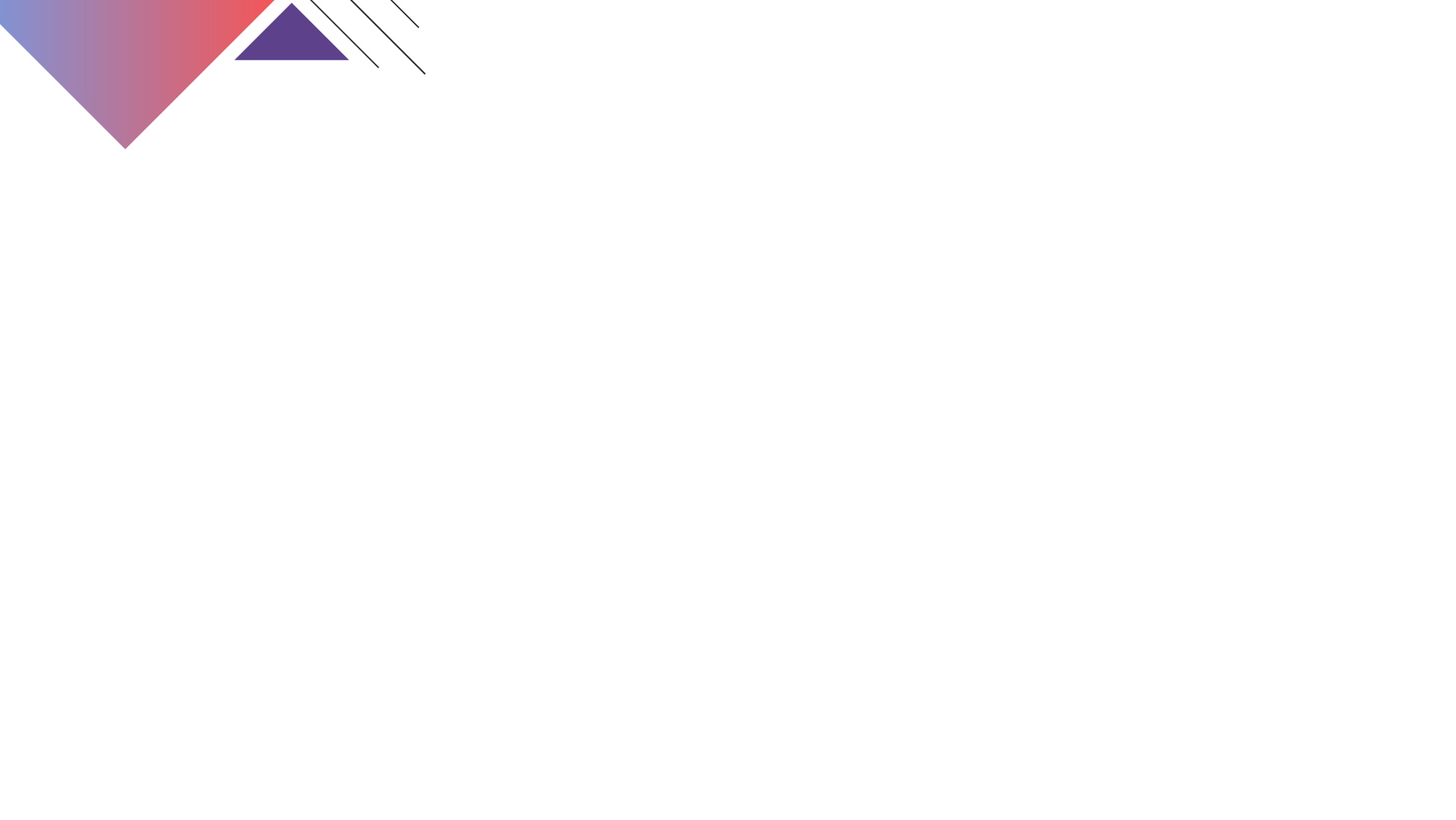 4
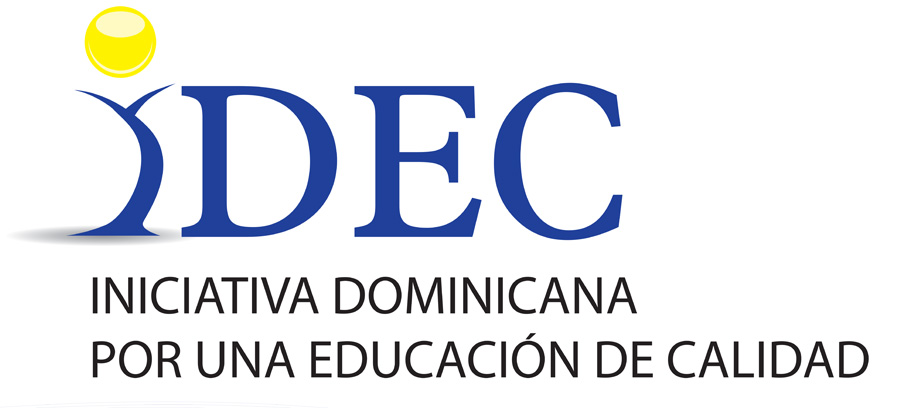 Estrategia: Niños, niñas y adolescentes con necesidades específicas de apoyo educativo, asociadas y no asociadas a condición de discapacidad.
El Consejo Nacional aprobó, el 26 de julio, la Ordenanza Núm. 4-2018 que norma los servicios y estrategias para los estudiantes con necesidades específicas de apoyo educativo acorde al currículo establecido. la Ordenanza se regulan los entornos de escolarización como aquellos espacios y estrategias educativas donde se puede escolarizar a estudiantes con NEAE.
Entornos de escolarización
a) Centros educativos regulares con apoyos y recursos dentro o fuera del aula.
b) Aulas Específicas para la Inclusión Educativa: escolarización para estudiantes con discapacidad ubicadas en centros regulares. 
c) Centros de Educación Especial: ambientes específicos para estudiantes con condición de discapacidad que presentan limitaciones significativas 
d) Centros y Programas de Atención Integral.
e) Aulas Hospitalarias: dirigidas a estudiantes que deben permanecer hospitalizados en un centro de salud.
30
EMBARAZOS Y EDUCACIÓN SEXUAL
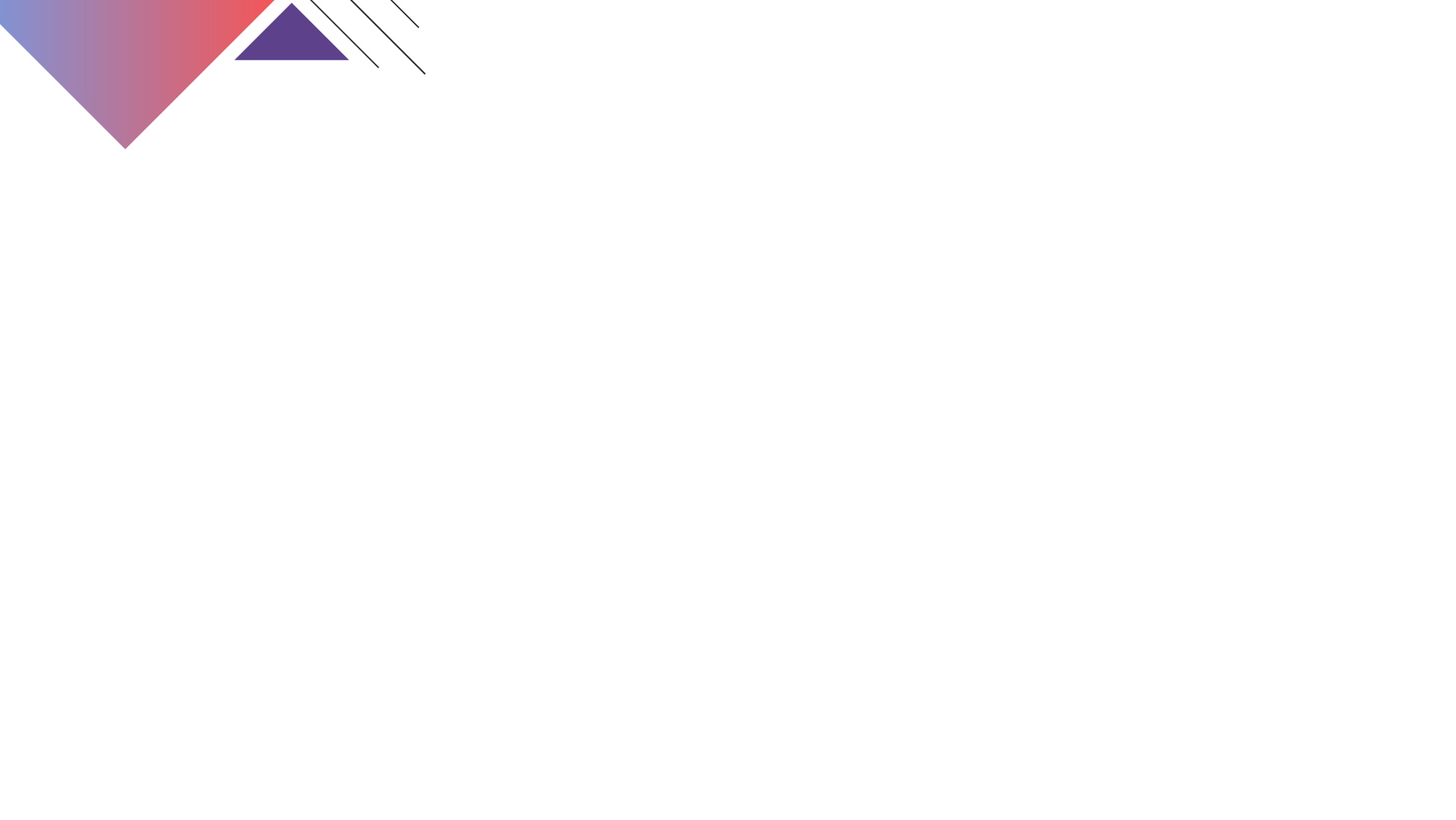 4
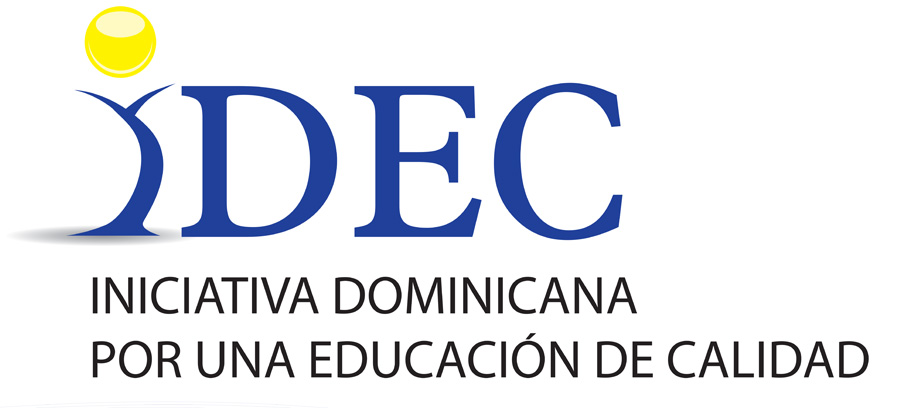 Estrategia: Apoyo al bienestar socioafectivo y psicopedagógico de estudiantes.
Alcance PEE 2017-2020:
90% de las adolescentes se benefician con programas de prevención de embarazos y otros riesgos psicosociales.
70% de centros educativos cuentan con programas y estrategias dirigidas a fortalecer la educación sexual.

Avances:
Plan Nacional para la Reducción del Embarazo Adolescente 2019-2023 (PREA-RD 2019).
Memoria MINERD 2018: “Elaboradas y en fase de validación, las guías para mejorar los aprendizajes de educación sexual en los centros educativos”.
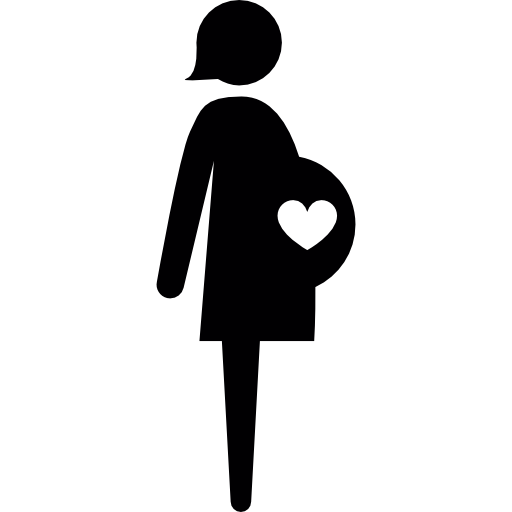 Llama la atención que, varios meses después de ser elaboradas, las guías para mejorar los aprendizajes de educación sexual en los centros educativos, estas continúen en fase de validación y sin ser implementadas.
31
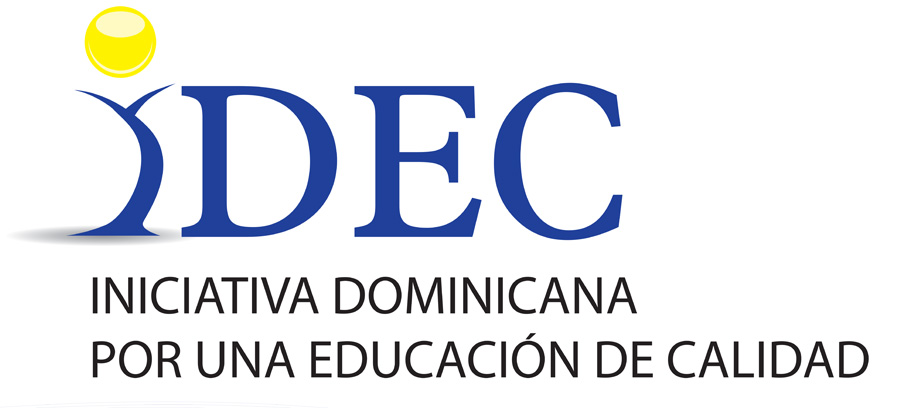 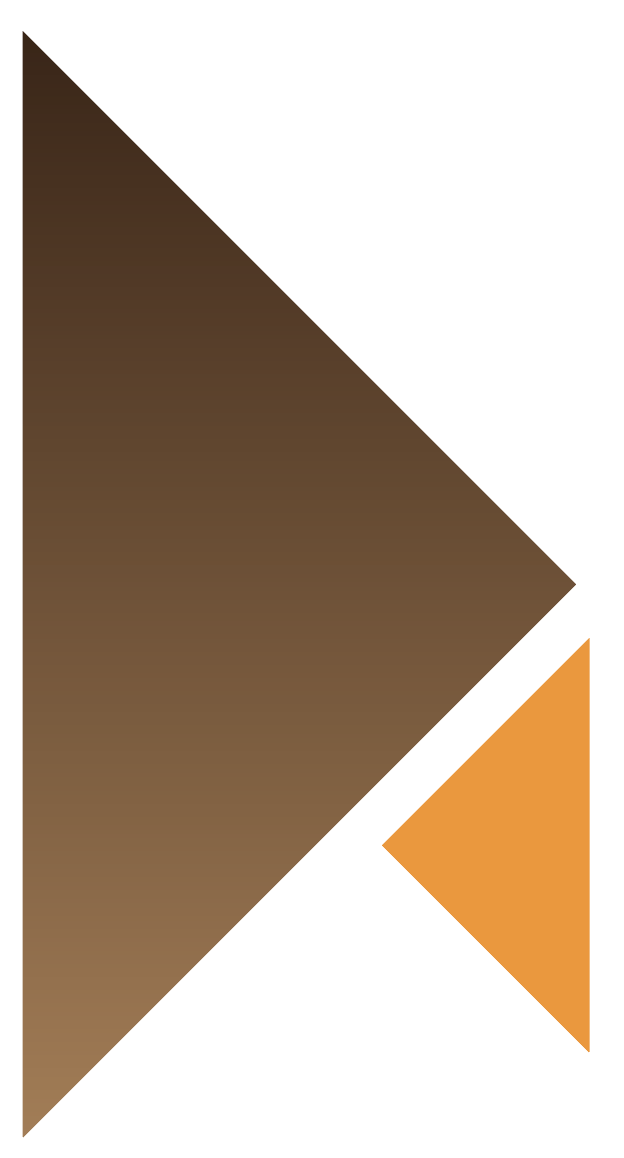 ALFABETIZACIÓN Y EDUCACIÓN DE JÓVENES Y ADULTOS
32
ALFABETIZACIÓN
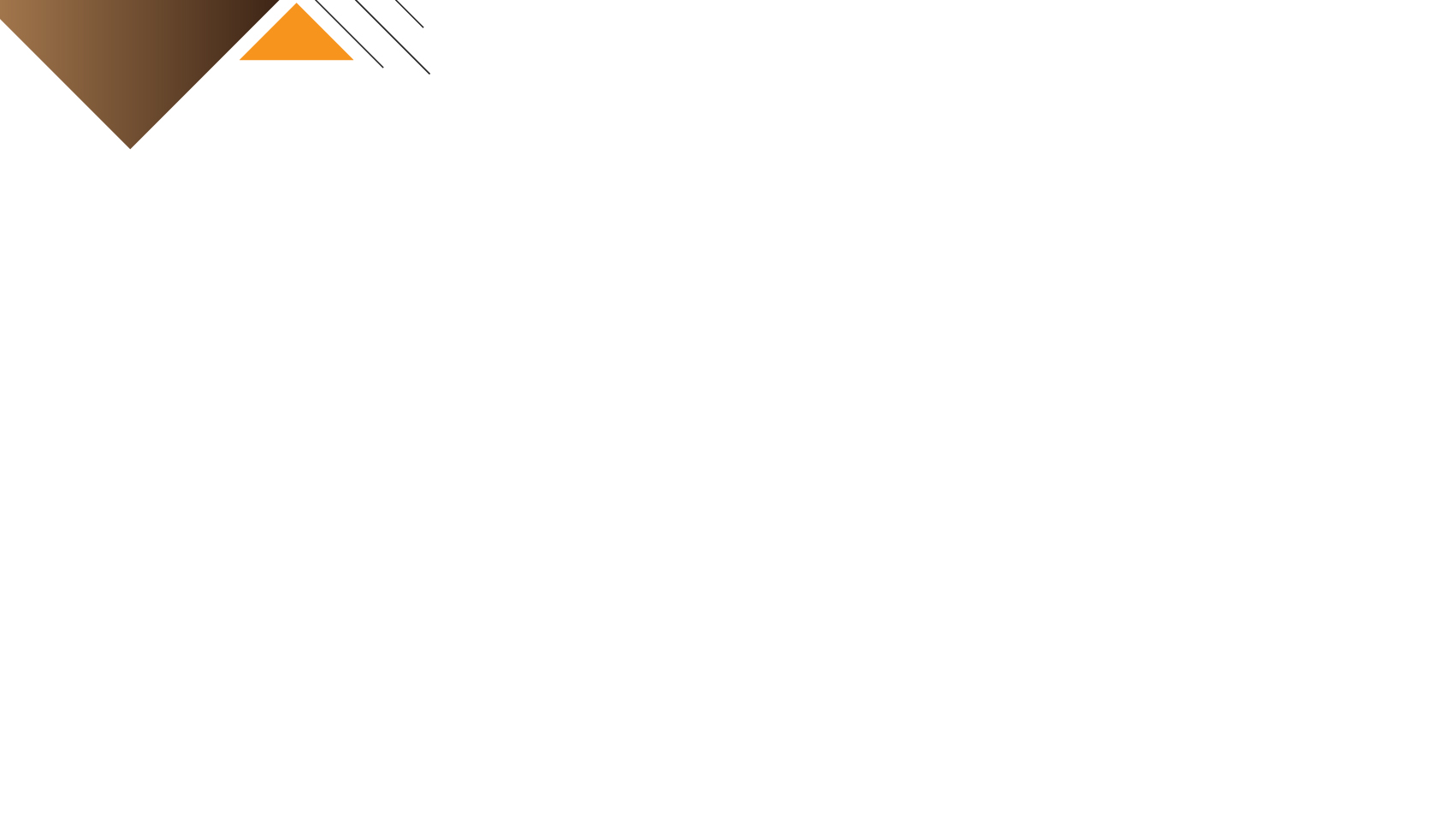 5
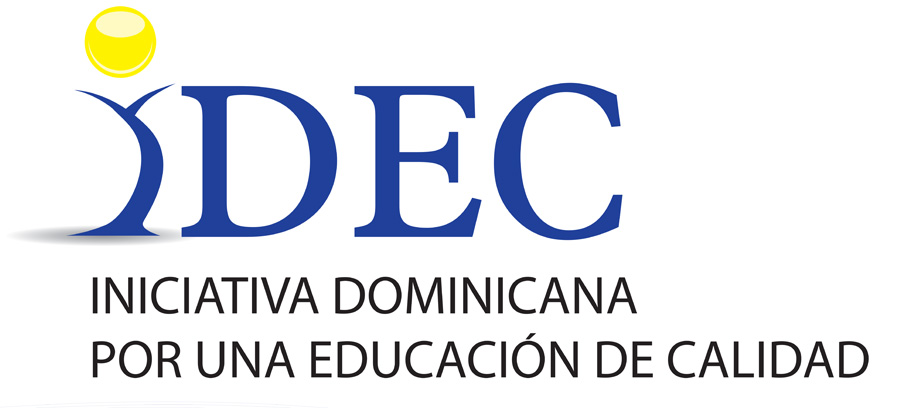 Tasa de Analfabetismo Periodo 2011 - 2017
DGPEP: La tasa de analfabetismo se situará por debajo del 5% a finales del 2019
33
ALFABETIZACIÓN
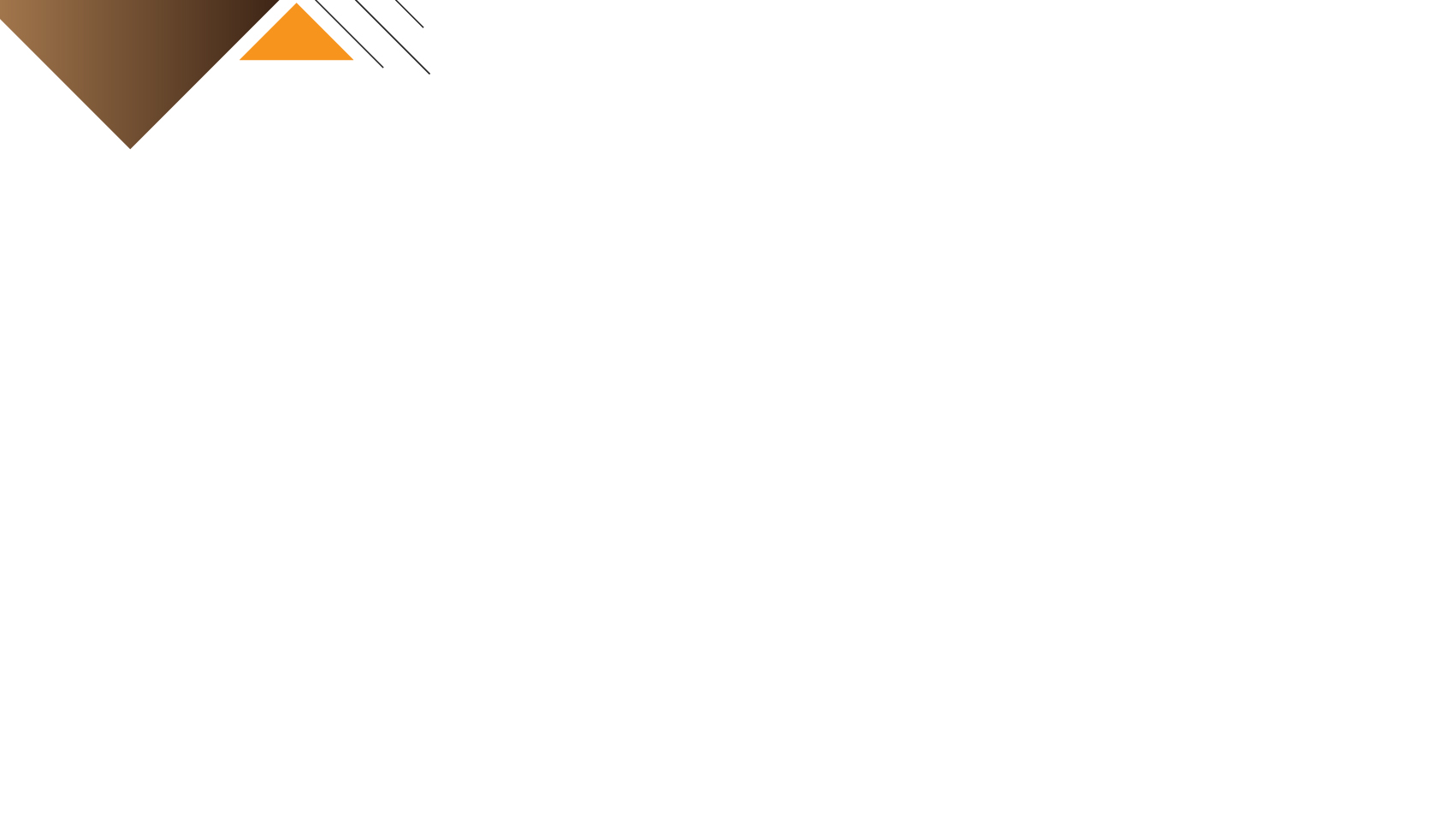 5
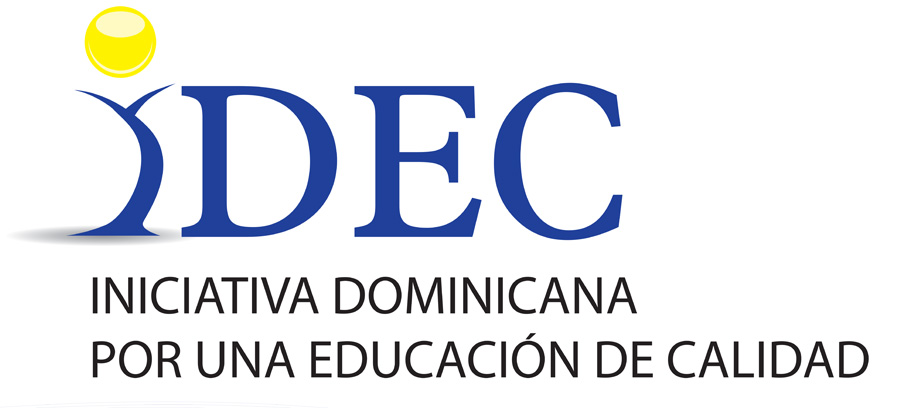 Acciones realizadas entre 2013 /2018 en alfabetización
Número de nuevos adultos analfabetos por año. DGPEP.
34
ALFABETIZACIÓN
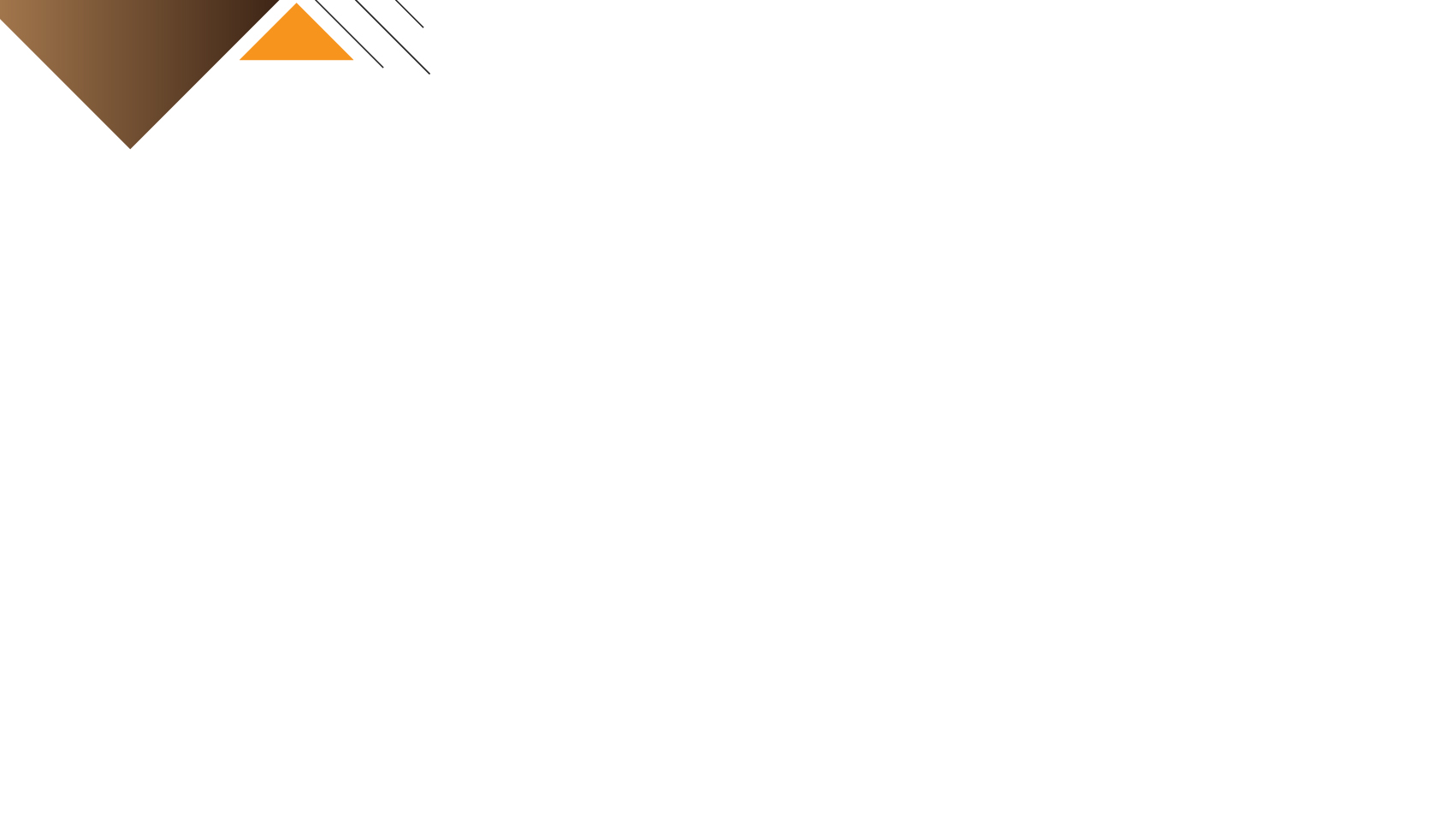 5
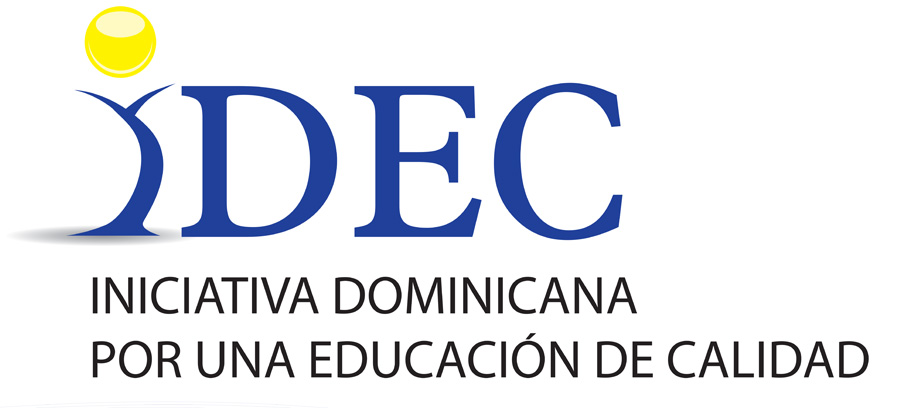 El Foro Socioeducativo, en su Boletín dedicado a la alfabetización señala: “Respecto al programa de alfabetización, se requiere de estrategias diferenciadas para garantizar igualdad de oportunidades en el acceso y finalización del Programa QAC para poblaciones, priorizando los grupos de mayor vulnerabilidad a fin de corregir las brechas en la reducción del analfabetismo al introducir estas variables de corte”.
Los avances logrados en la reducción del analfabetismo, no deben llevar a ignorar la meta marcada por la Estrategia Nacional de Desarrollo 2012-2030: “Ampliar la cobertura de los programas de alfabetización de adultos hasta lograr la erradicación del analfabetismo”.
Se requiere que, más allá de los planes coyunturales de alfabetización, se avance hacia un sistema institucionalizado, permanente y flexible que sea capaz de dar respuestas a las necesidades de educación básica de jóvenes y adultos.
35
EDUCACIÓN BÁSICA DE PERSONAS JÓVENES Y ADULTAS
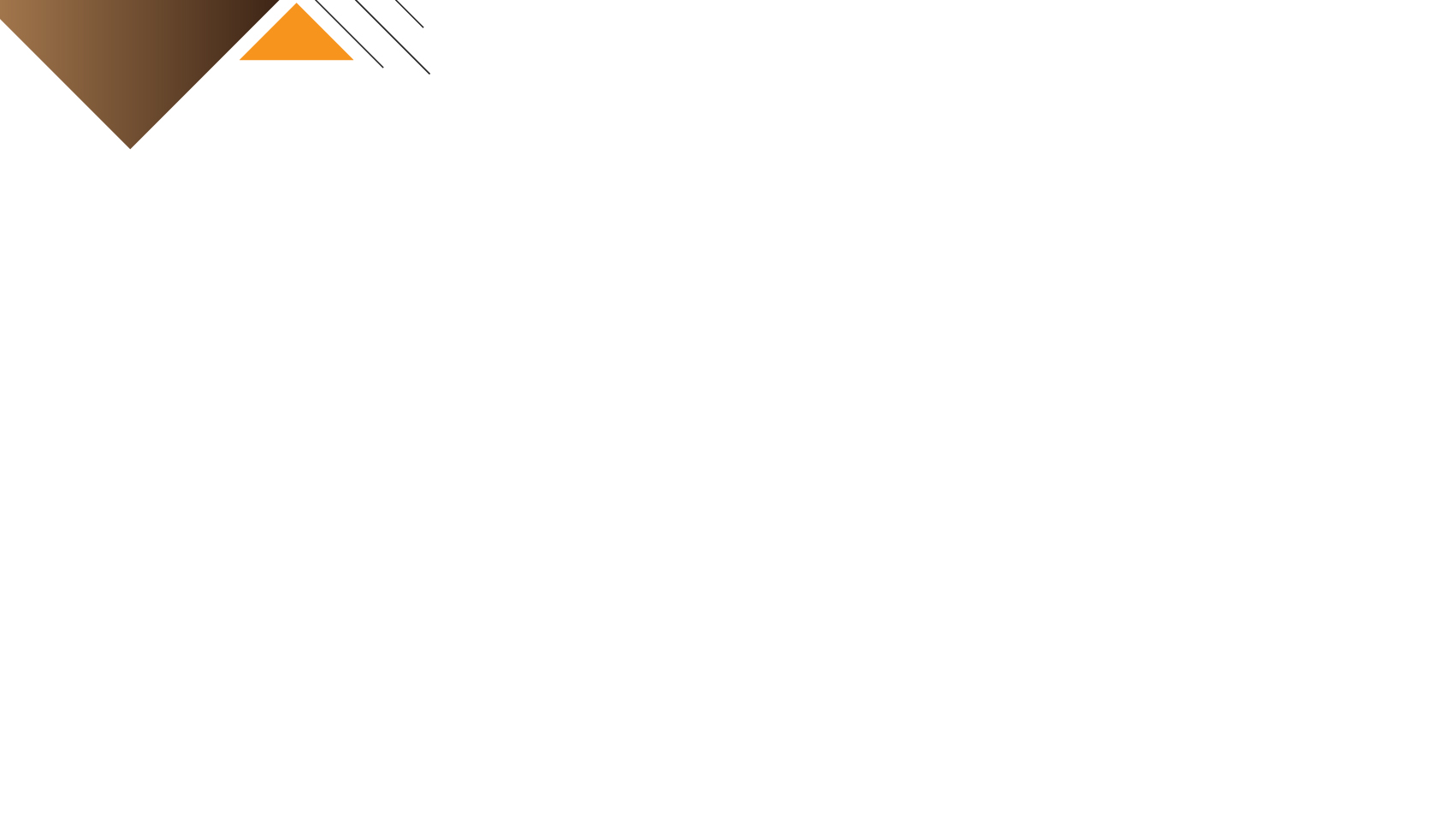 5
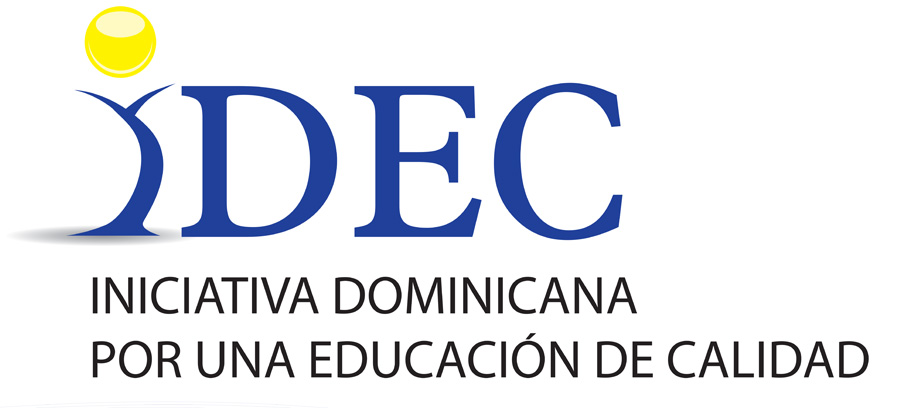 La matrícula de Educación Básica de Jóvenes y Adultos está descendiendo en los últimos años.
36
EDUCACIÓN BÁSICA DE PERSONAS JÓVENES Y ADULTAS
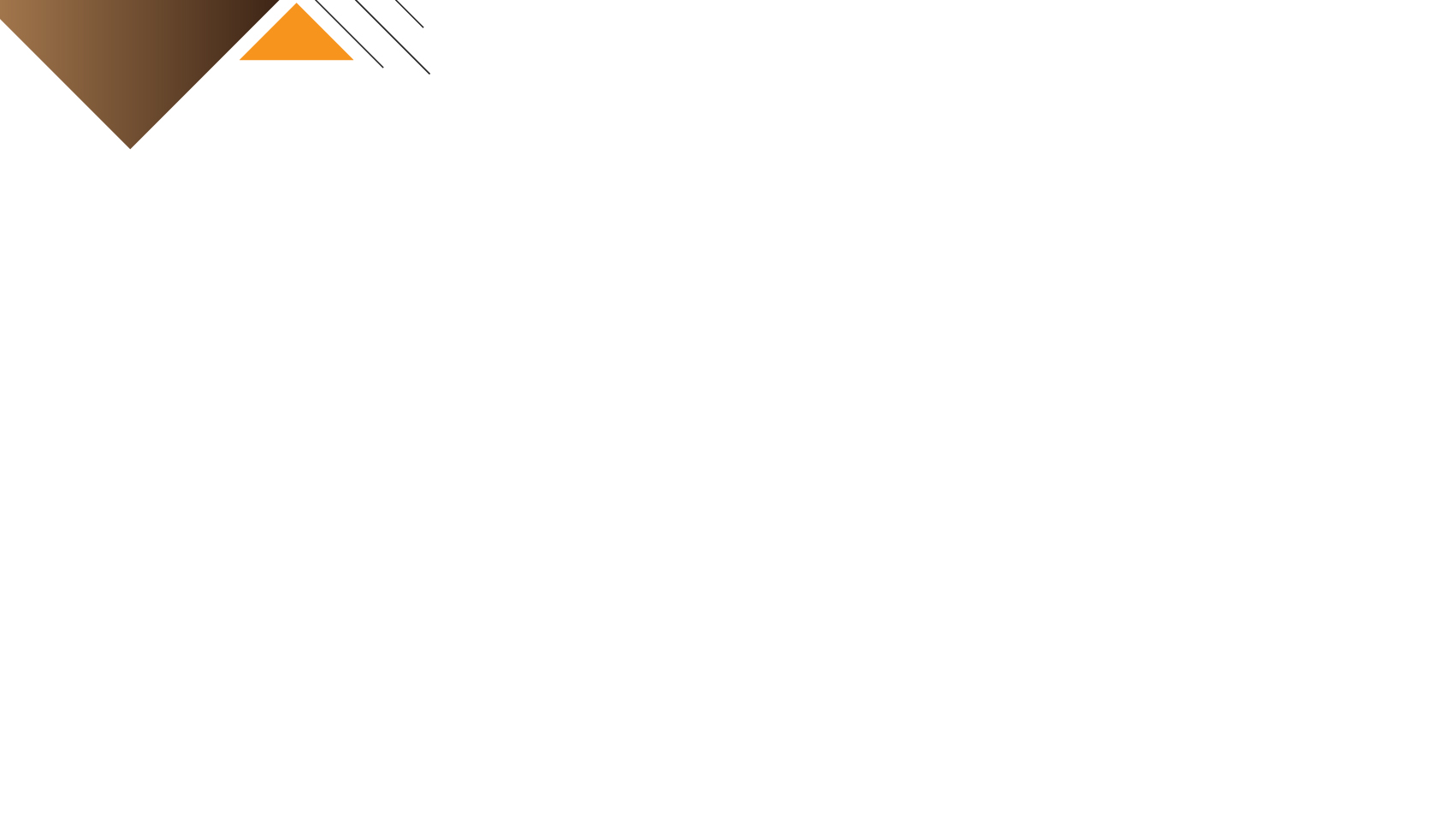 5
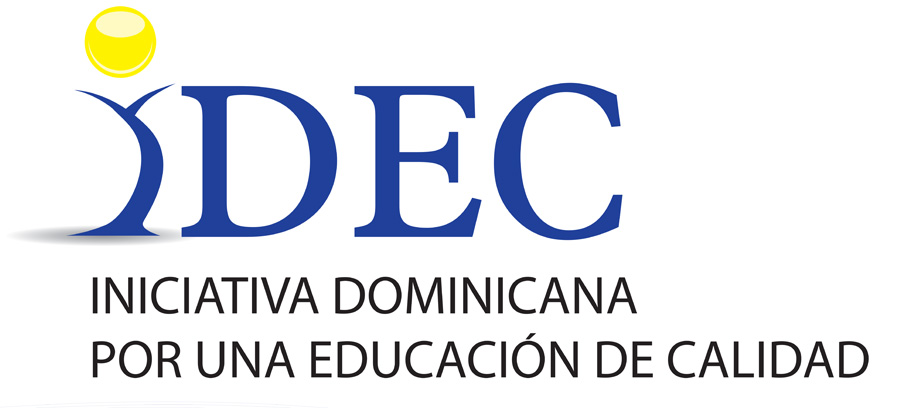 Foro Socioeducativo, en su Boletín Nº 19, recomienda:
Revisar la estrategia de incorporación en la EDPJA, de acuerdo a las experiencias de éxito existentes de continuidad educativa del propio MINERD y de ONG.

Estrategias de comunicación sobre la continuidad educativa acordes con las ofertas y centros disponibles.

Mayor coordinación entre las instancias del Ministerio de Educación y la sociedad civil, y en la promoción y desarrollo de redes y alianzas.
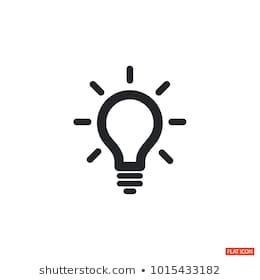 37
EDUCACIÓN BÁSICA DE PERSONAS JÓVENES Y ADULTAS
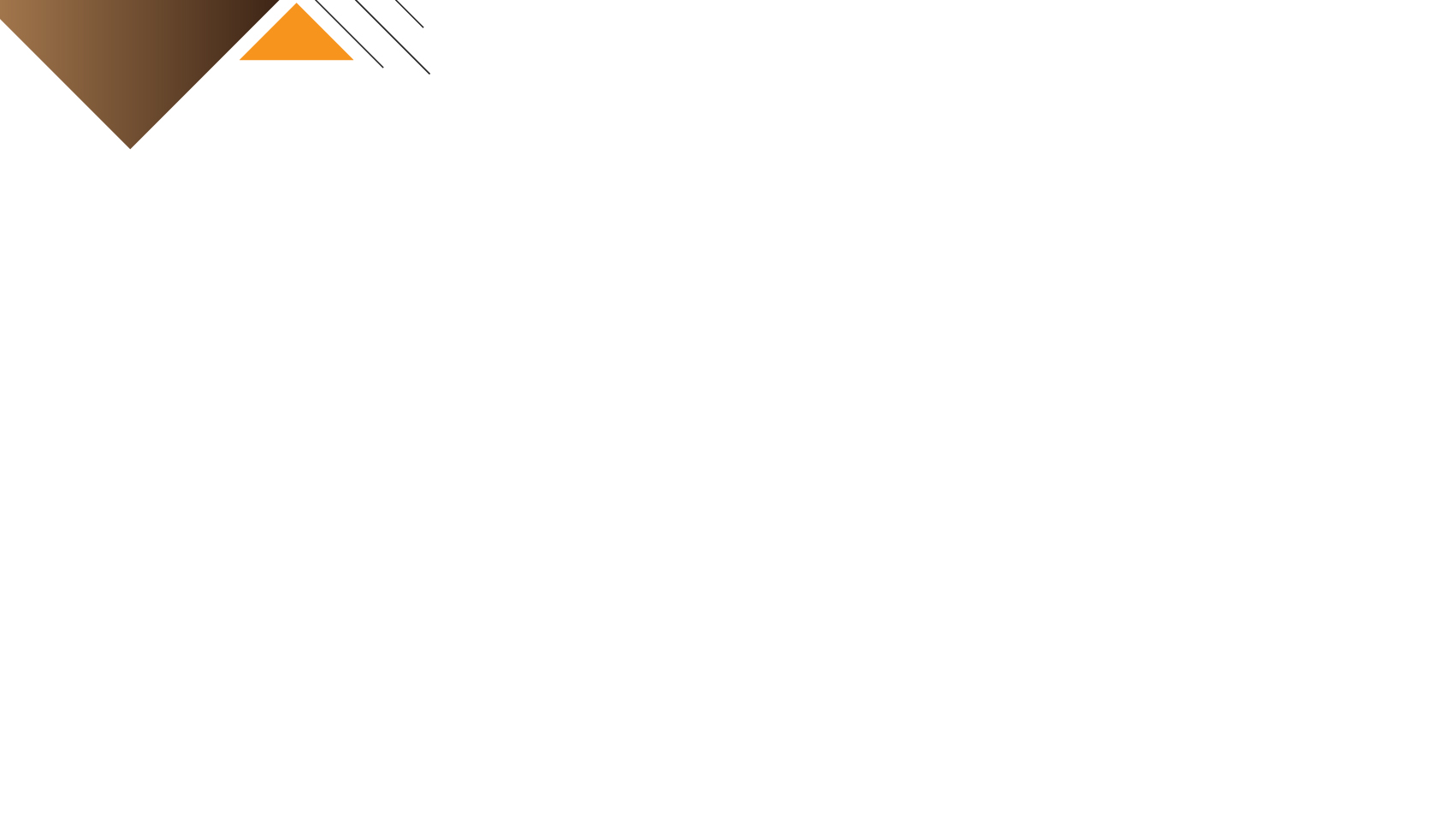 5
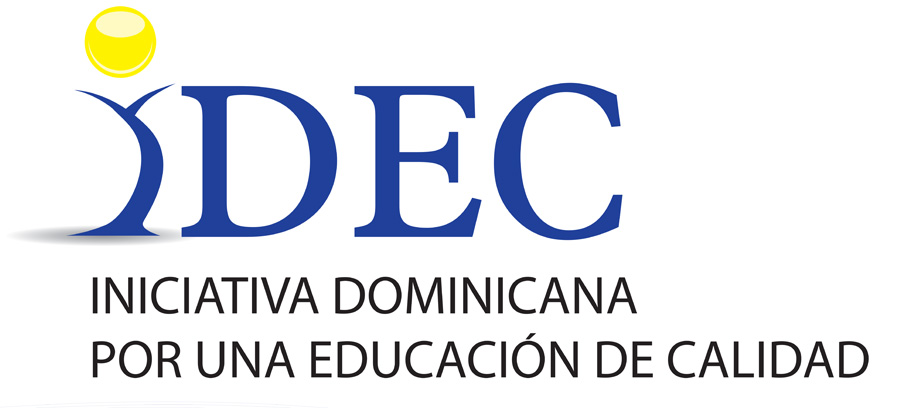 Nuevo Marco Jurídico
Ordenanza 01-2018 aprueba el diseño curricular revisado y actualizado para la Educación Básica de Jóvenes y Adultos
Orden Departamental No. 60-2018 sobre reorganización de los centros educativos de educación básica y las escuelas laborales.
Ordenanza 03-2017 establece las directrices de la Educación Técnico-Profesional y su aplicación a los subsistemas de Educación de Adultos y de Educación Especial en lo referente a lo vocacional laboral.
Desafíos del nuevo marco jurídico:
Condiciones para una transformación profunda del modelo educativo.
Aprobación del nuevo currículo de la Educación Secundaria para Jóvenes y Adultos.
Desarrollo normativo de la Ordenanza 03-2017 para el ámbito de la Educación de Jóvenes y adultos.
38
EDUCACIÓN SECUNDARIA PARA JÓVENES Y ADULTOS - PREPARA
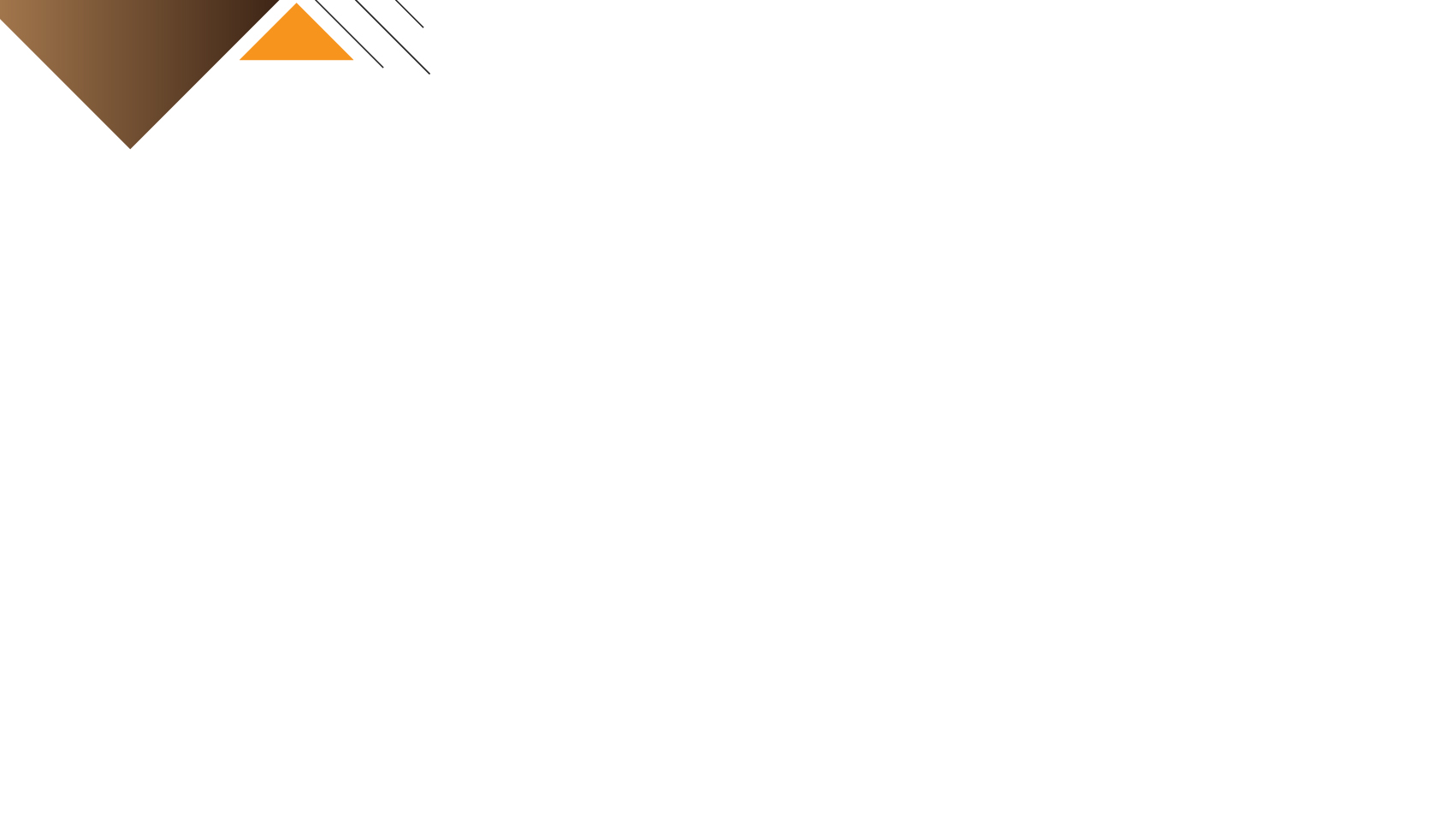 5
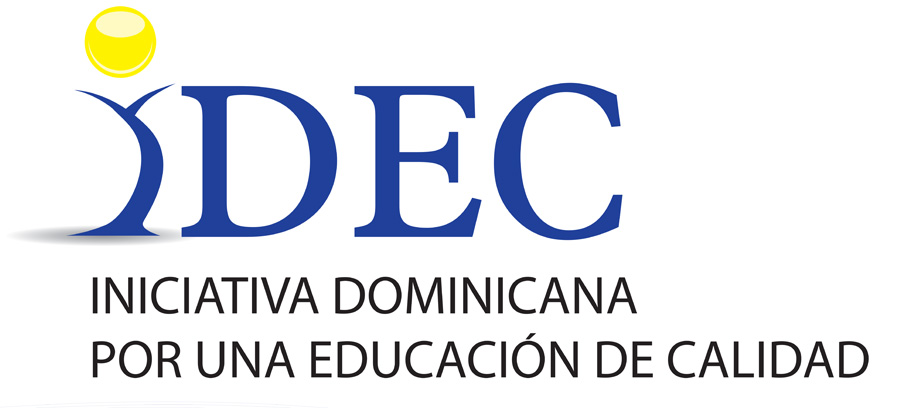 A diferencia de lo ocurrido con la EBPJA, la matrícula de la Educación Media de Jóvenes y Adultos (Prepara) ha tenido un aumento de un 63.86% entre el año escolar 2012-2013 y el 2016-2017, aunque 
Esta tendencia expansiva parece haberse frenado en el último año a juzgar por las cifras de presentados a las Pruebas Nacionales.
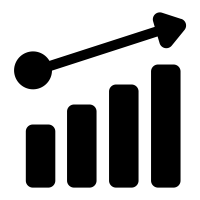 39
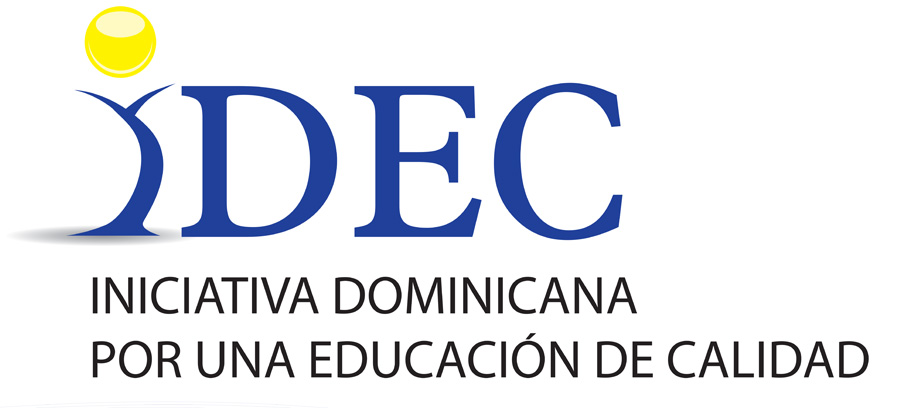 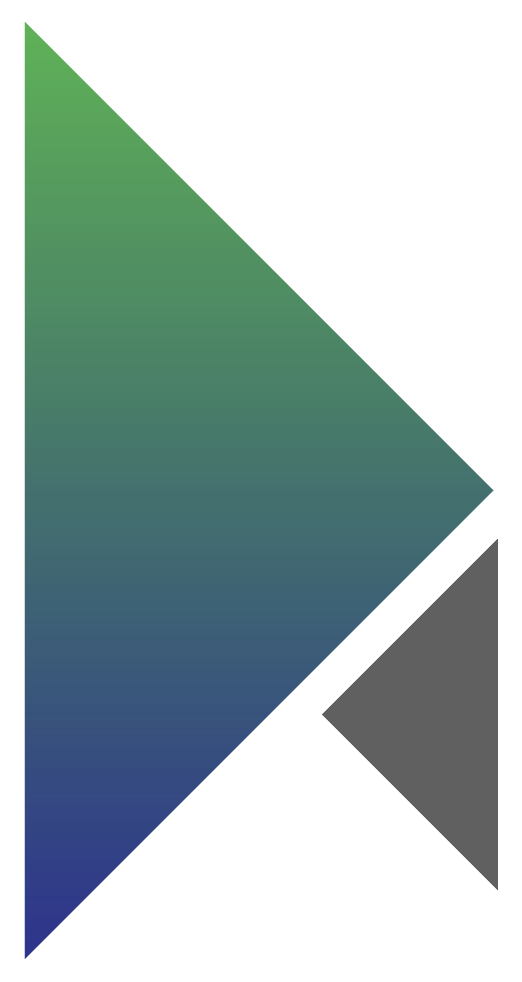 CURRÍCULO
Y EVALUACIÓN
40
IMPLEMENTACIÓN CURRICULAR
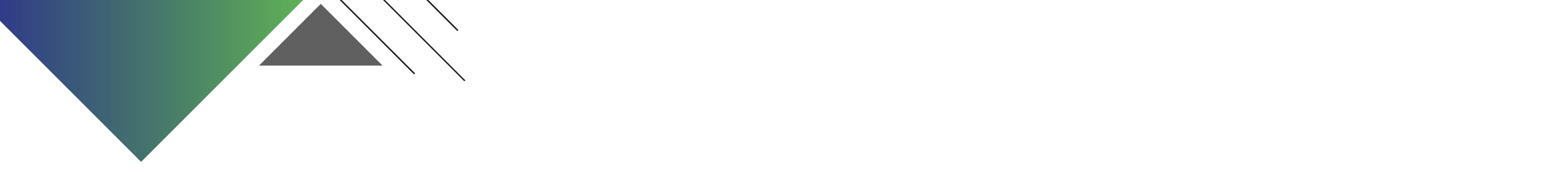 6
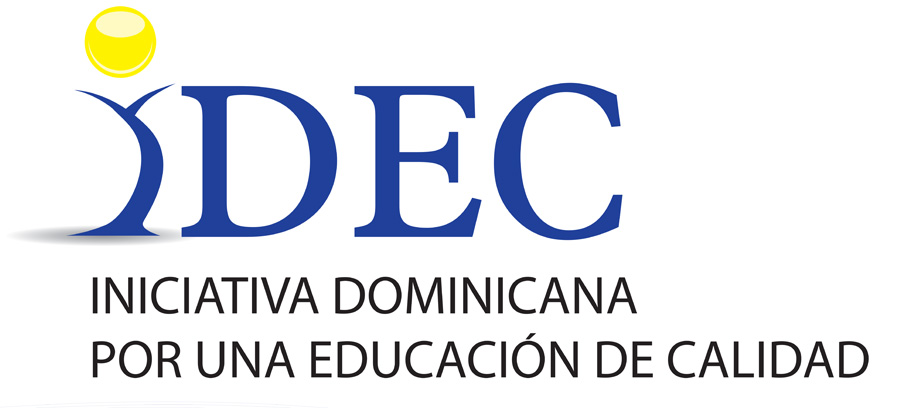 Ordenanza 01-2018
Aprobada 23/05/2018
Diseño Curricular para la Educación Básica del Subsistema de Educación de Personas Jóvenes y Adultas.
Diseño curricular del Subsistema de Educación Especial.

Diseño curricular del Nivel secundario del Subsistema de Educación de Jóvenes y Adultos.
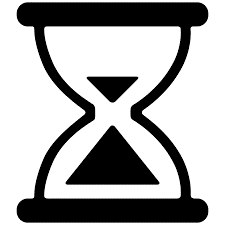 PENDIENTE
41
RECURSOS DE APRENDIZAJE
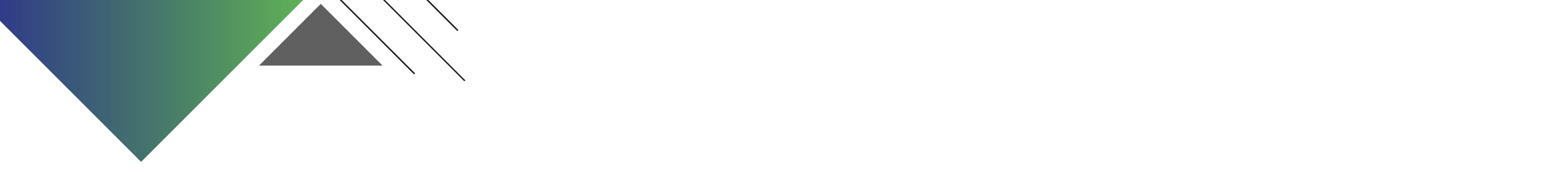 6
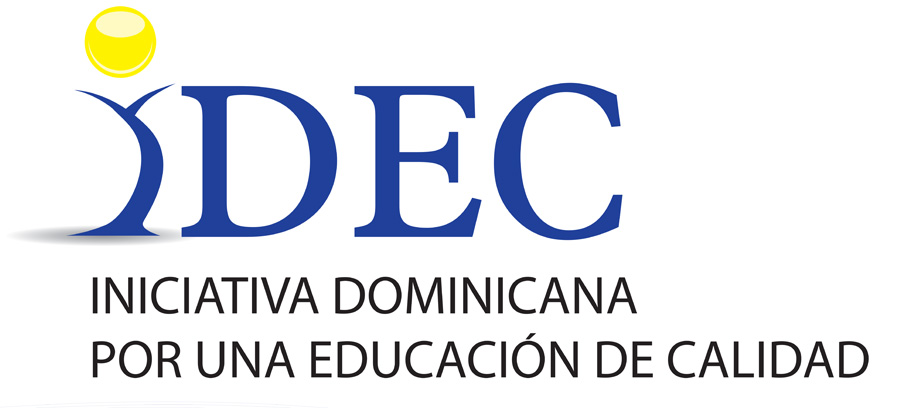 Libros de texto de Inicial y Primaria:
El 22 de noviembre de 2017, se aprobó la Ordenanza 26-2017 que establece el Reglamento de Evaluación de los Medios y Recursos para el Aprendizaje.

El 5 de abril de 2018, el MINERD procedió a publicar los términos de referencia para aprobar y contratar los libros de texto de los niveles Inicial y Primario.

El proceso se interrumpió el 4 de mayo de 2018 por una circular del Ministerio.

El 20 de julio de 2018 se anunció la “Reanudación de la Convocatoria Especial de Presentación de Propuesta de Libros de Textos para el Nivel Inicial y Nivel Primario”.

El año escolar 2018-2019 se inició sin libros de texto actualizados para estudiantes de Inicial y Primaria.

La Memoria institucional del MINERD anuncia que, hasta diciembre de 2018, han sido evaluados 377 libros de texto en el “Proceso de Propuestas de Libros de Texto para el Nivel Inicial y Nivel Primario”.
42
EVALUACIÓN DE LOS APRENDIZAJES
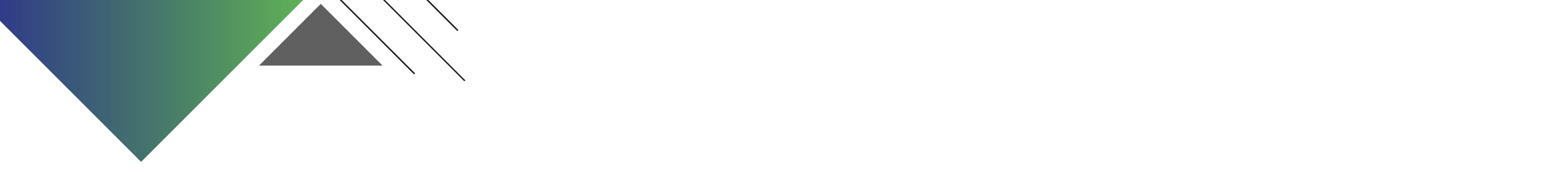 6
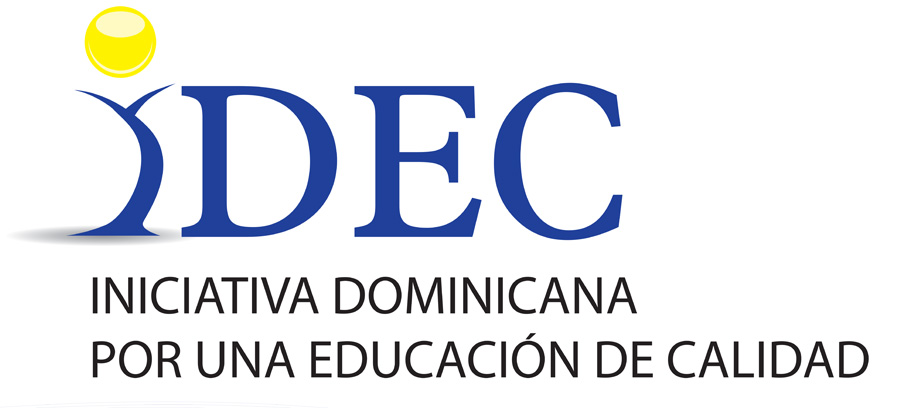 43
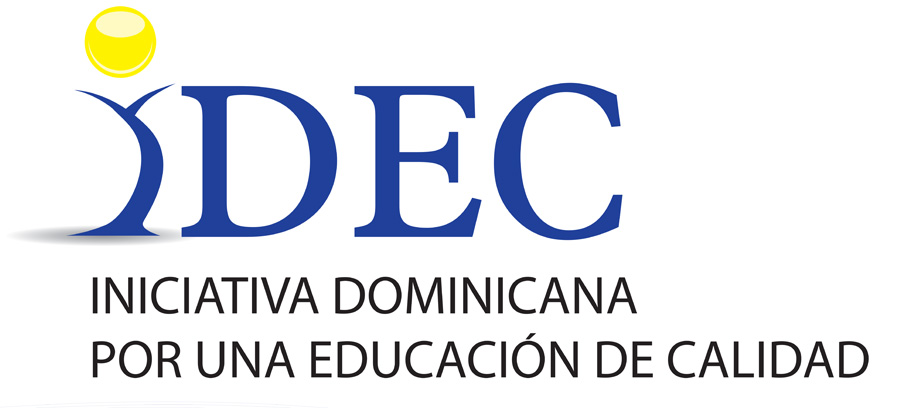 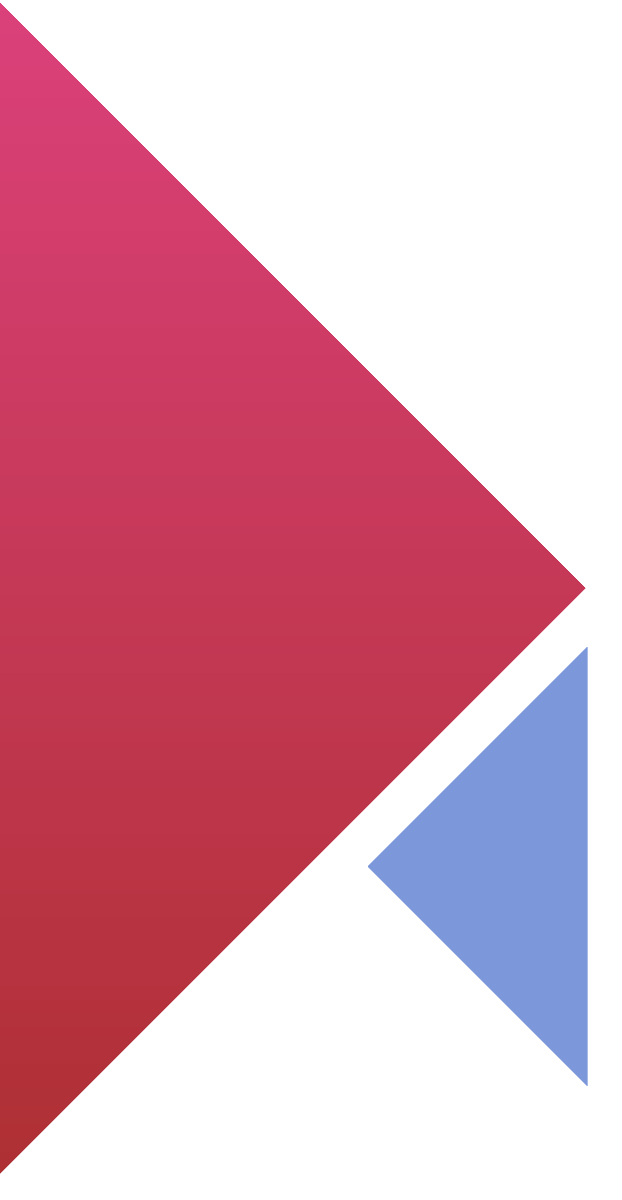 INSTALACIONES ESCOLARES SEGURAS E INCLUSIVAS
44
CONSTRUCCIÓN DE CENTROS
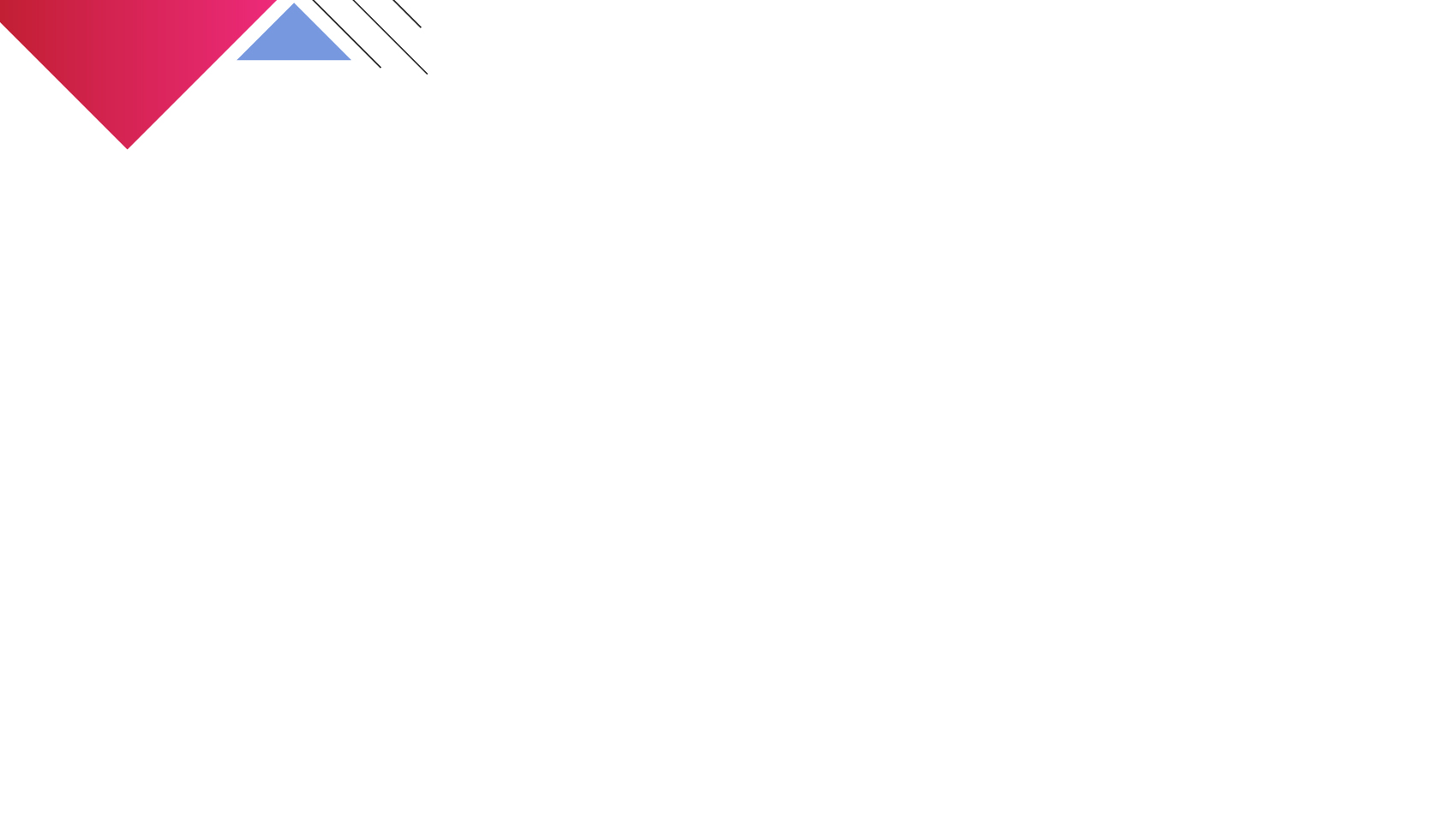 7
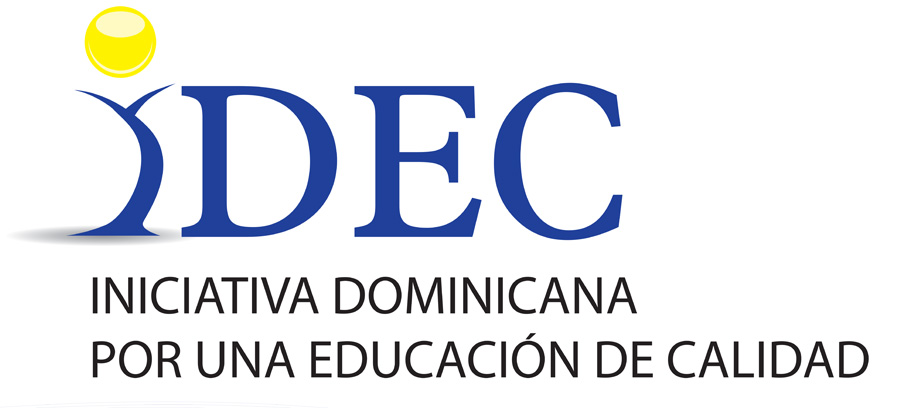 Continúa la construcción de escuelas:
Desde 2013: 14,154 aulas nuevas y 2,907 rehabilitadas.

Nivel de avance:
Período PEE 2017-2018: 3,878 aulas construidas de las 15,187 aulas nuevas proyectadas hasta el 2020.
Ene. 2013 - Dic. 2018 se han inaugurado 61 CAIPI (9 en el 2018). Según la meta habría que concluir 190 centros más en los próximos dos años.
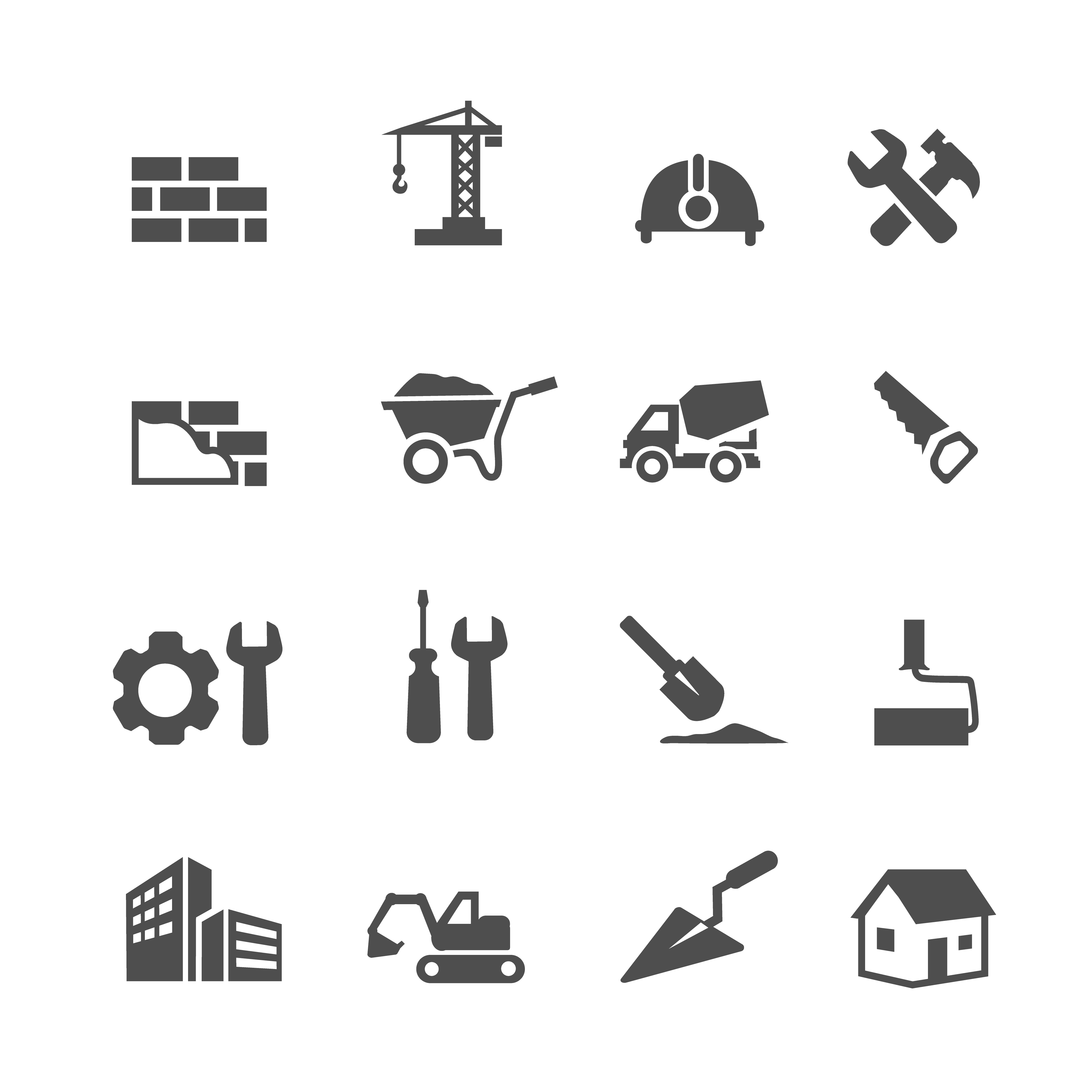 45
SEGURIDAD ANTE RIESGOS FÍSICOS
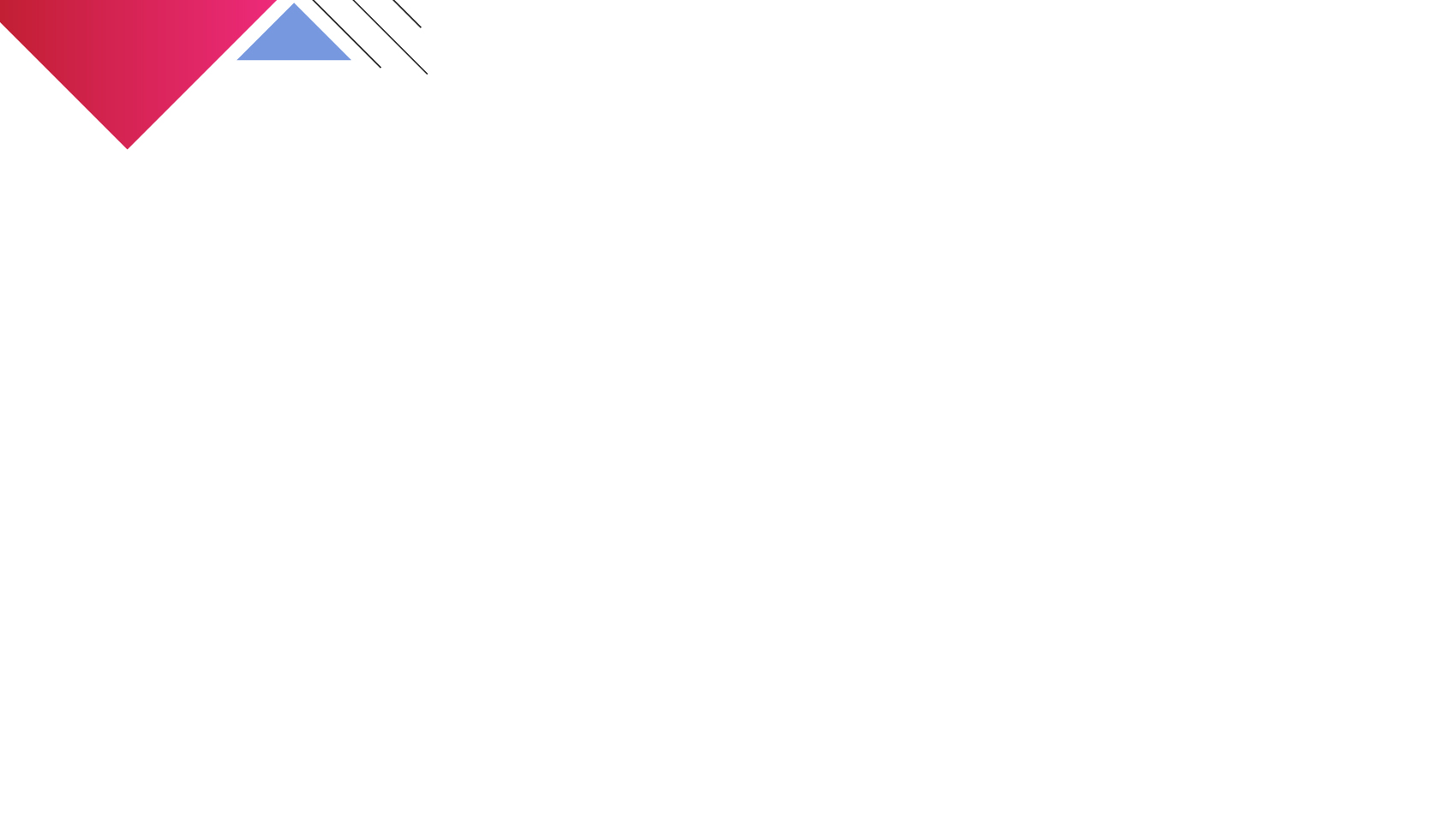 7
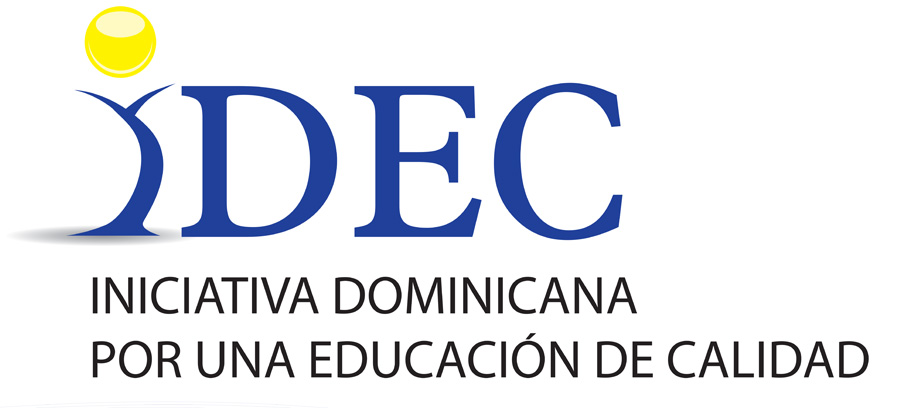 Avances en Seguridad ante riesgos físicos

Convenio entre el Ministerio de Educación y la Oficina Nacional de Evaluación Sísmica y Vulnerabilidad de Infraestructura y Edificaciones, para evaluar aquellos centros educativos edificados antes de la puesta en vigencia del Reglamento para el Análisis y Diseño Sísmico de Estructuras (R-001).
Se está realizando un inventario de infraestructura escolar a nivel nacional, incorporando indicadores de vulnerabilidad y funcionalidad ante desastres.
Incorporación de información detallada sobre centros educativos, materiales de construcción y tipo de infraestructura y configuración de los planteles en SIGERD.
Adaptación del Índice de Seguridad en Centros Educativos de la República Dominicana (ISCERD), para que pueda ser aplicable en centros educativos multigrados, escuelas de educación especial e instalaciones del INAIPI.
Automatización de la herramienta ISCERD.
Instalación del Nodo de Información Sistema Integrado Nacional de Información (SINI).
46
MANTENIMIENTO ESCOLAR
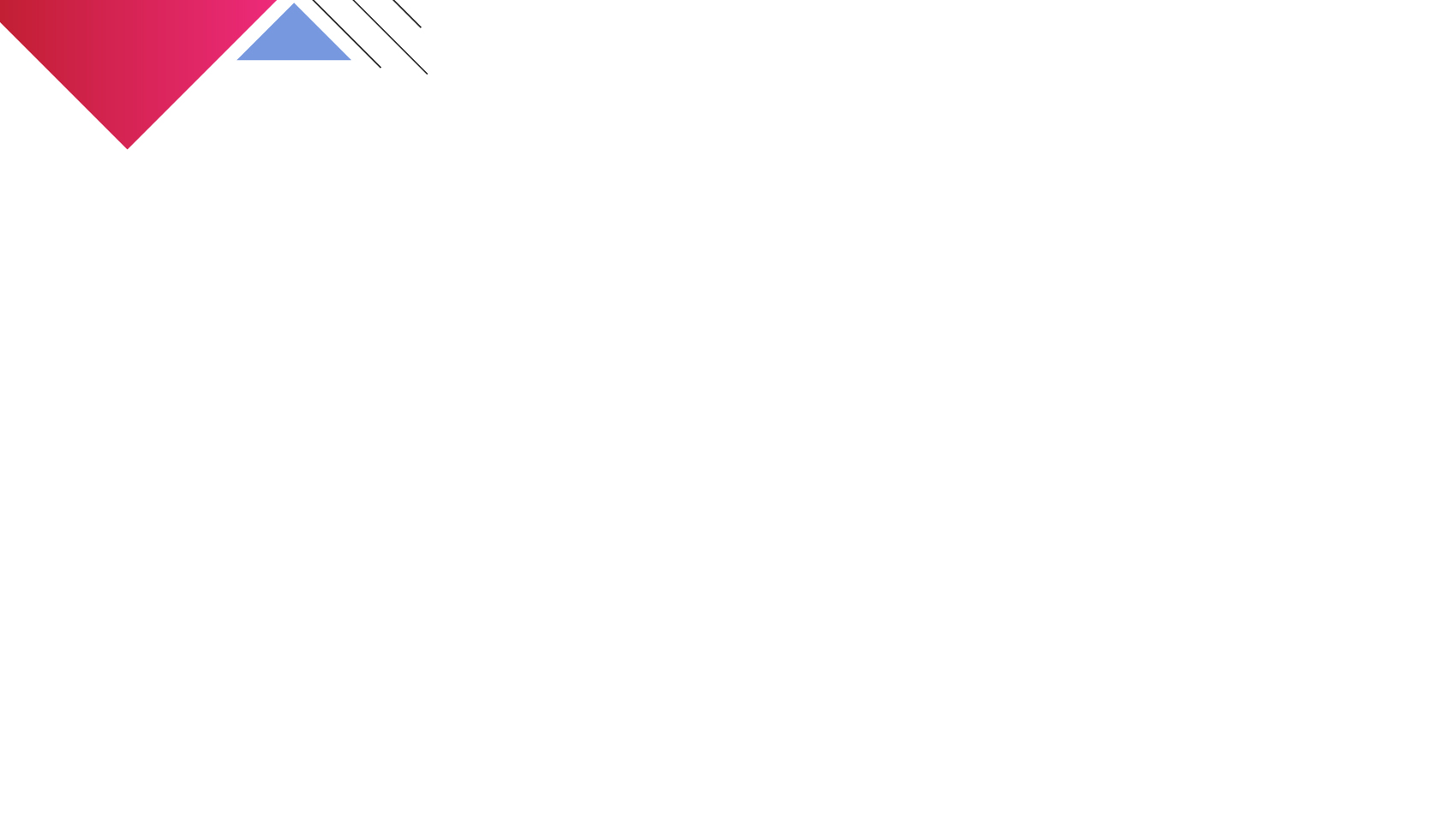 7
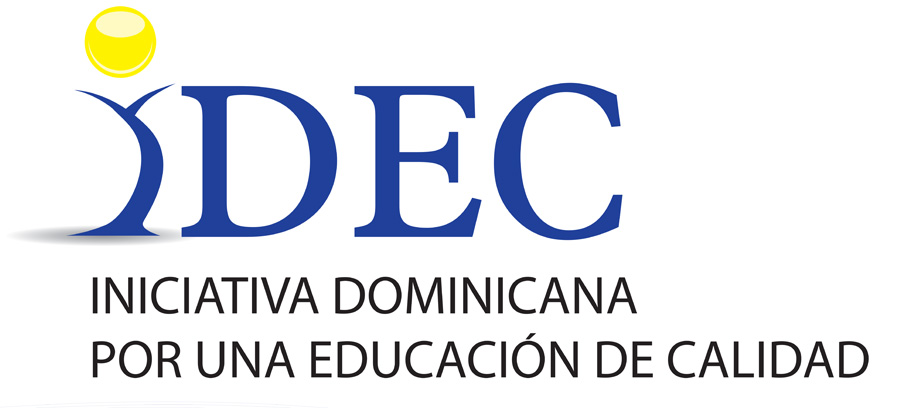 Avances en mantenimiento de infraestructura y mobiliario escolar

Más de 40 licitaciones publicadas en segundo semestre 2018 para rehabilitación y remodelación de centros por un importe de alrededor de 2,700 millones de pesos.


Más de 20 licitaciones publicadas entre octubre y diciembre 2018, por un importe global de RD$15,000,000  para reparación de butacas.
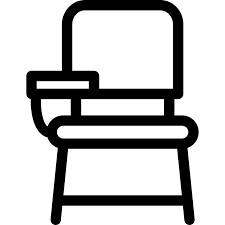 47
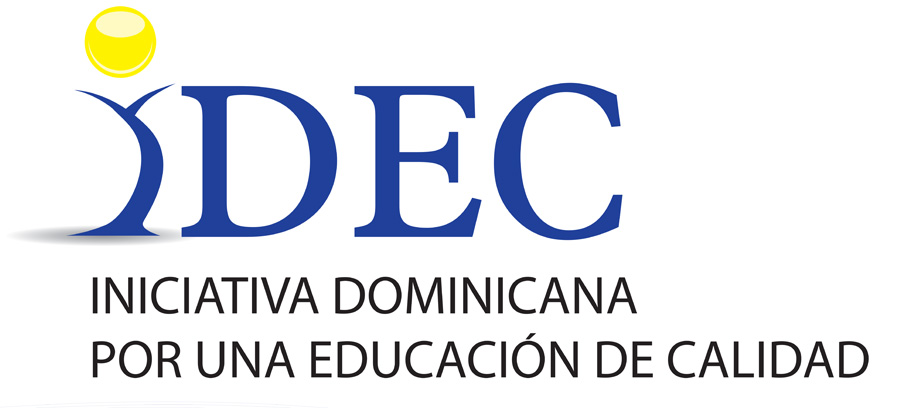 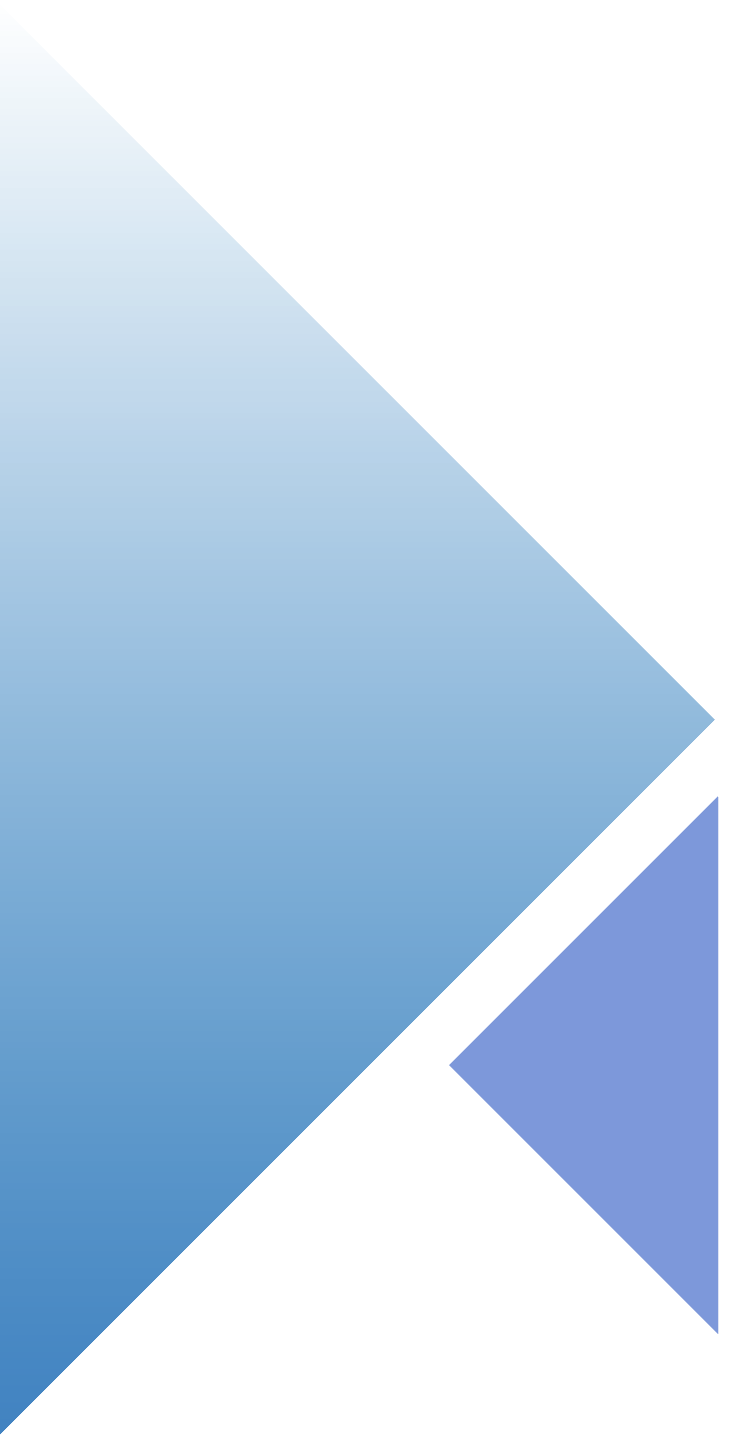 FORMACIÓN Y CARRERA DOCENTE
48
FORMACIÓN INICIAL
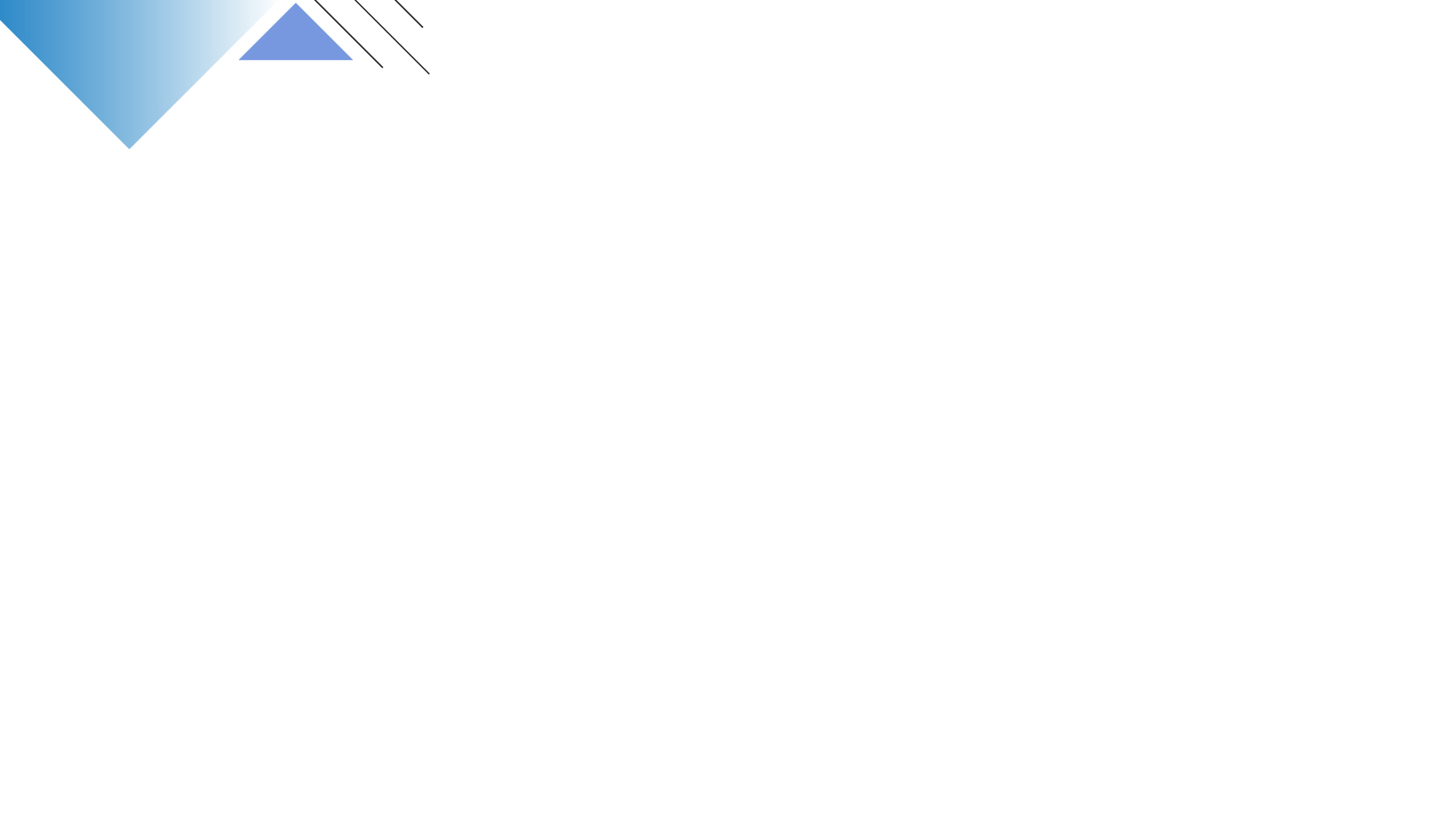 8
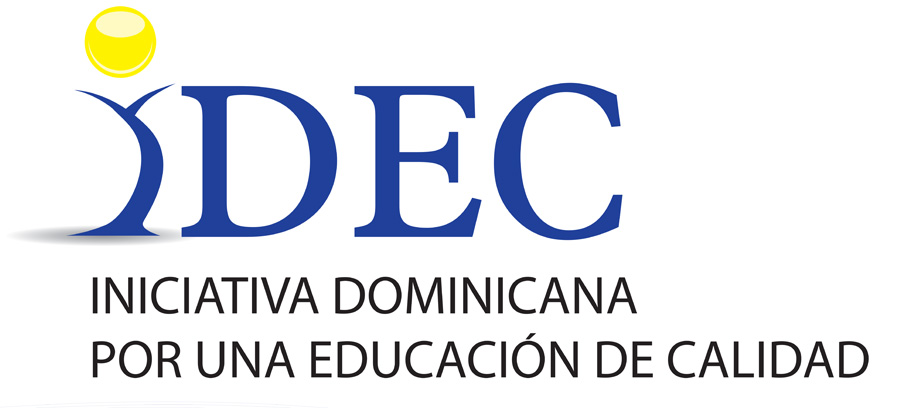 49
FORMACIÓN INICIAL
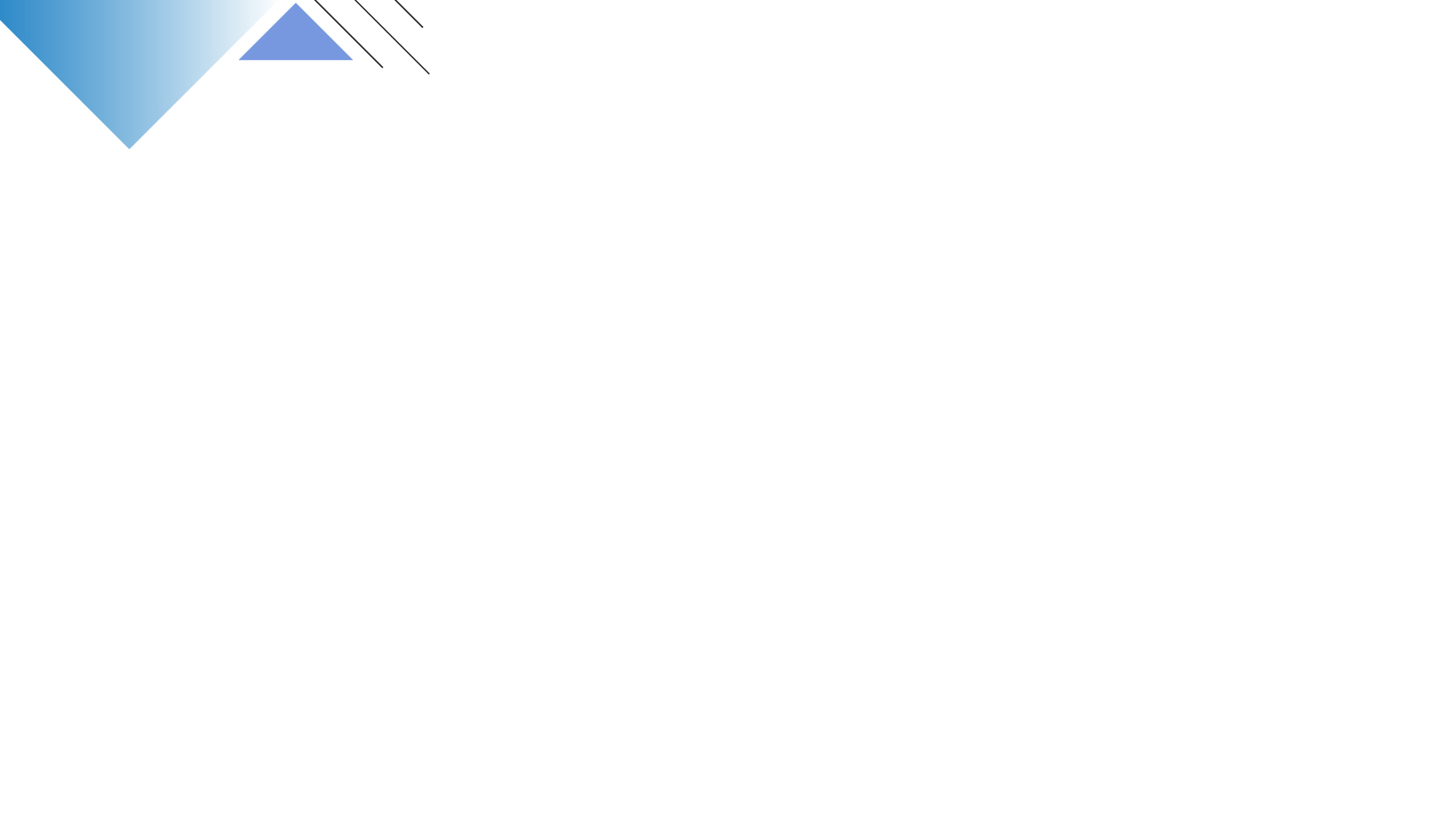 8
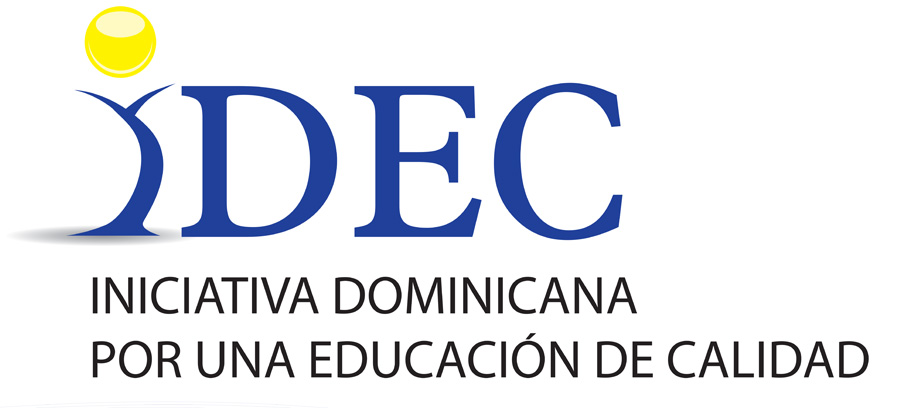 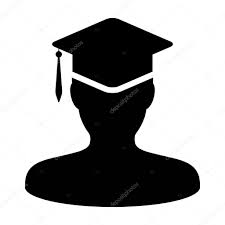 El número de estudiantes cursando la licenciatura supone un 16.5 % de los 20,000 previstos.
50
FORMACIÓN INICIAL
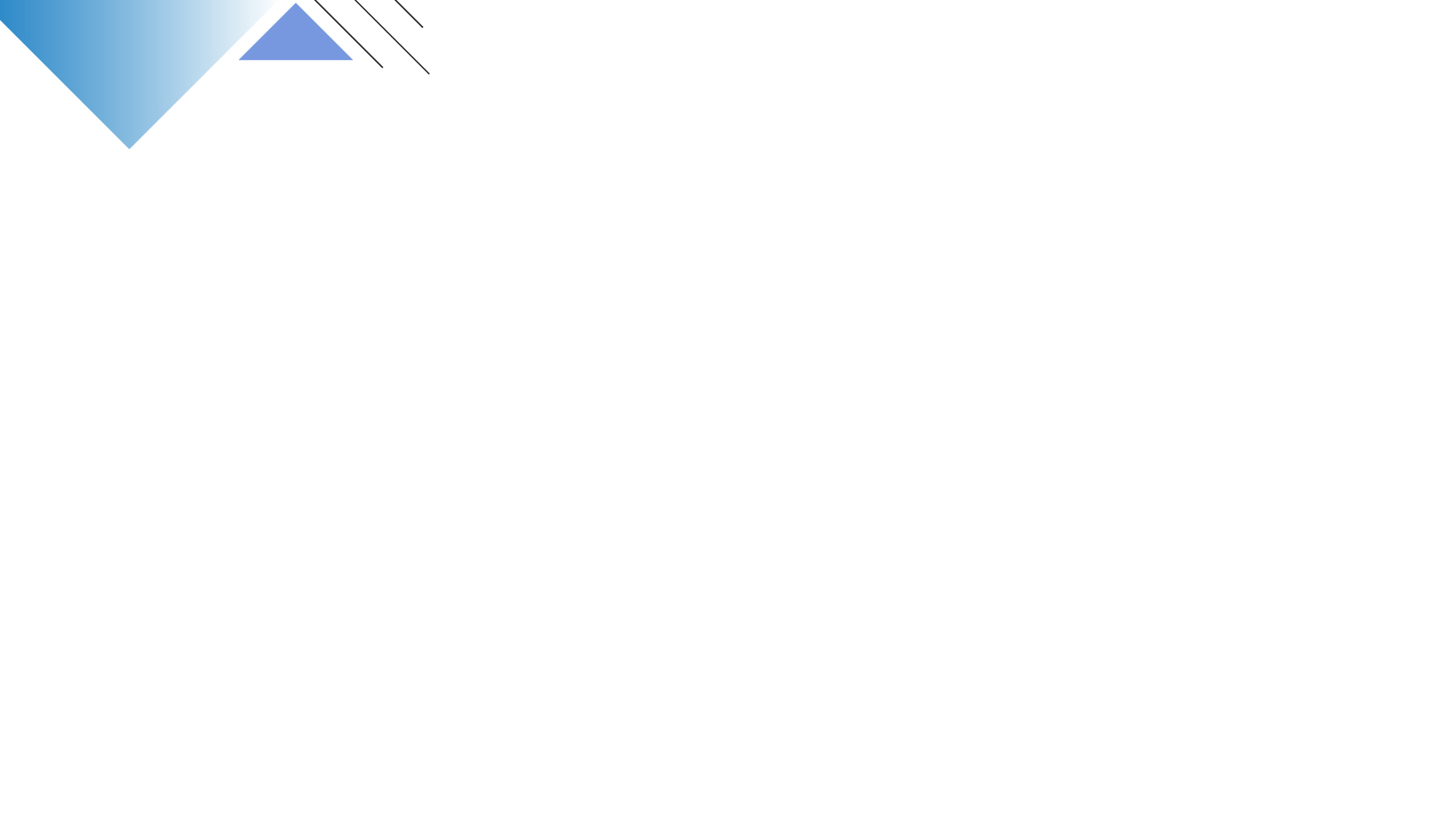 8
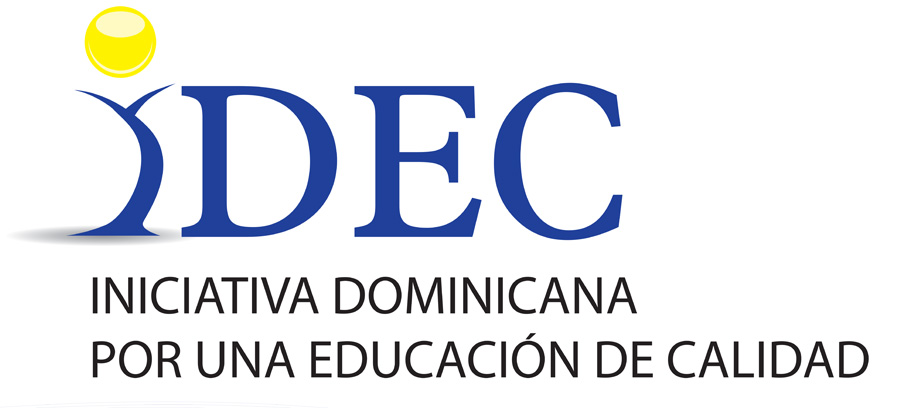 Necesidades docentes RD 2017-2040. CEPAL
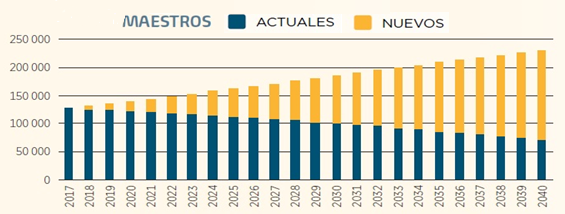 Las necesidades se concentran en maestros especialistas (Idiomas, Artes y Educación Física) y en profesores de Secundaria de Matemáticas, Ciencias Naturales y Ciencias Sociales
51
CARRERA DOCENTE
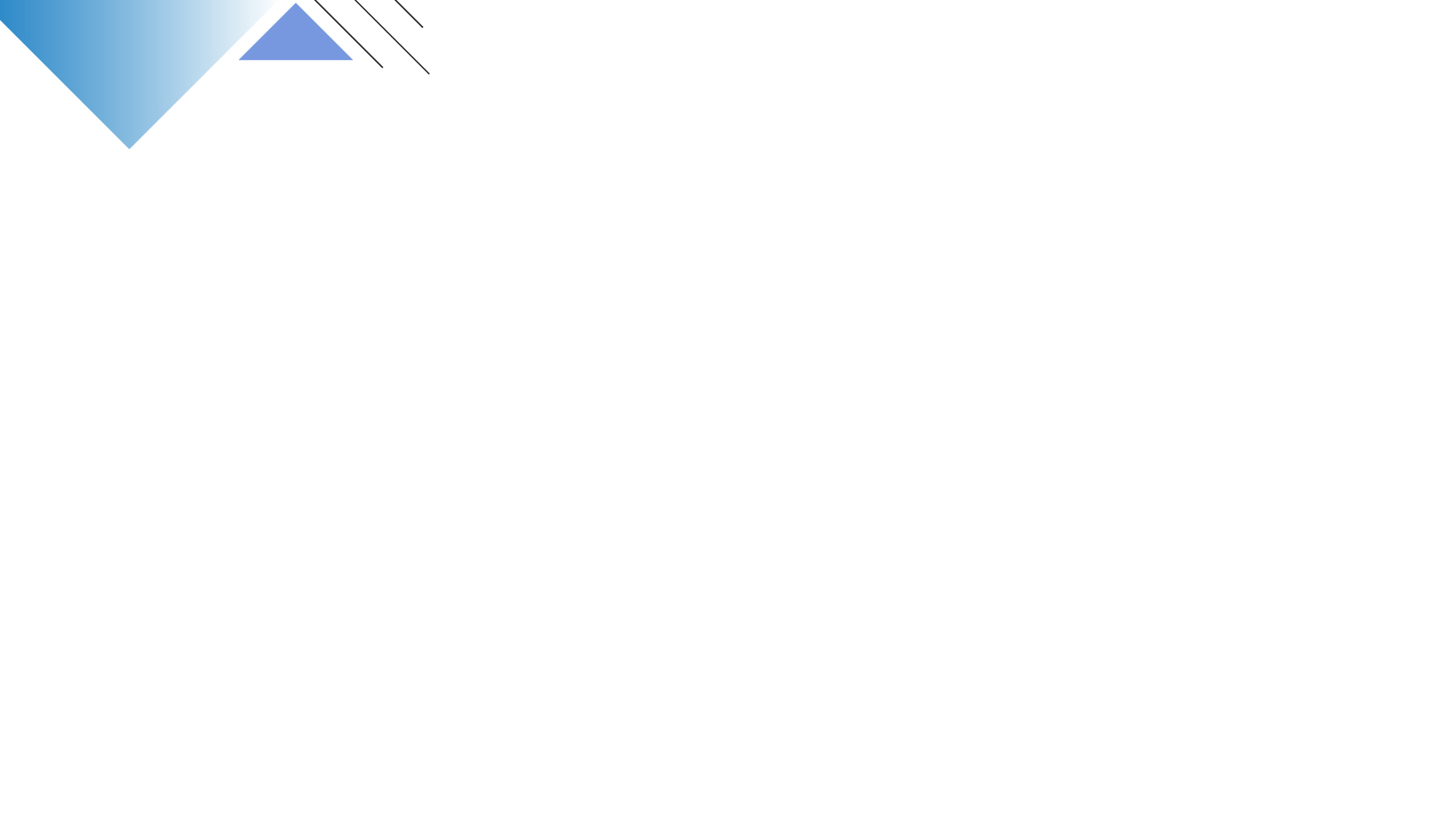 8
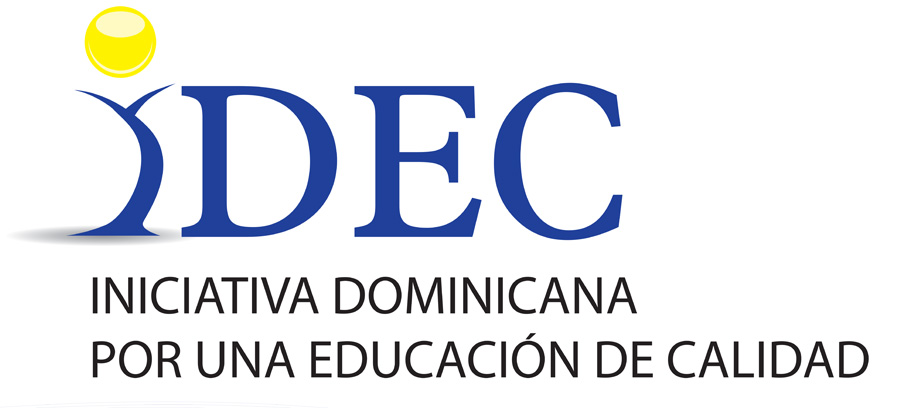 52
CARRERA DOCENTE
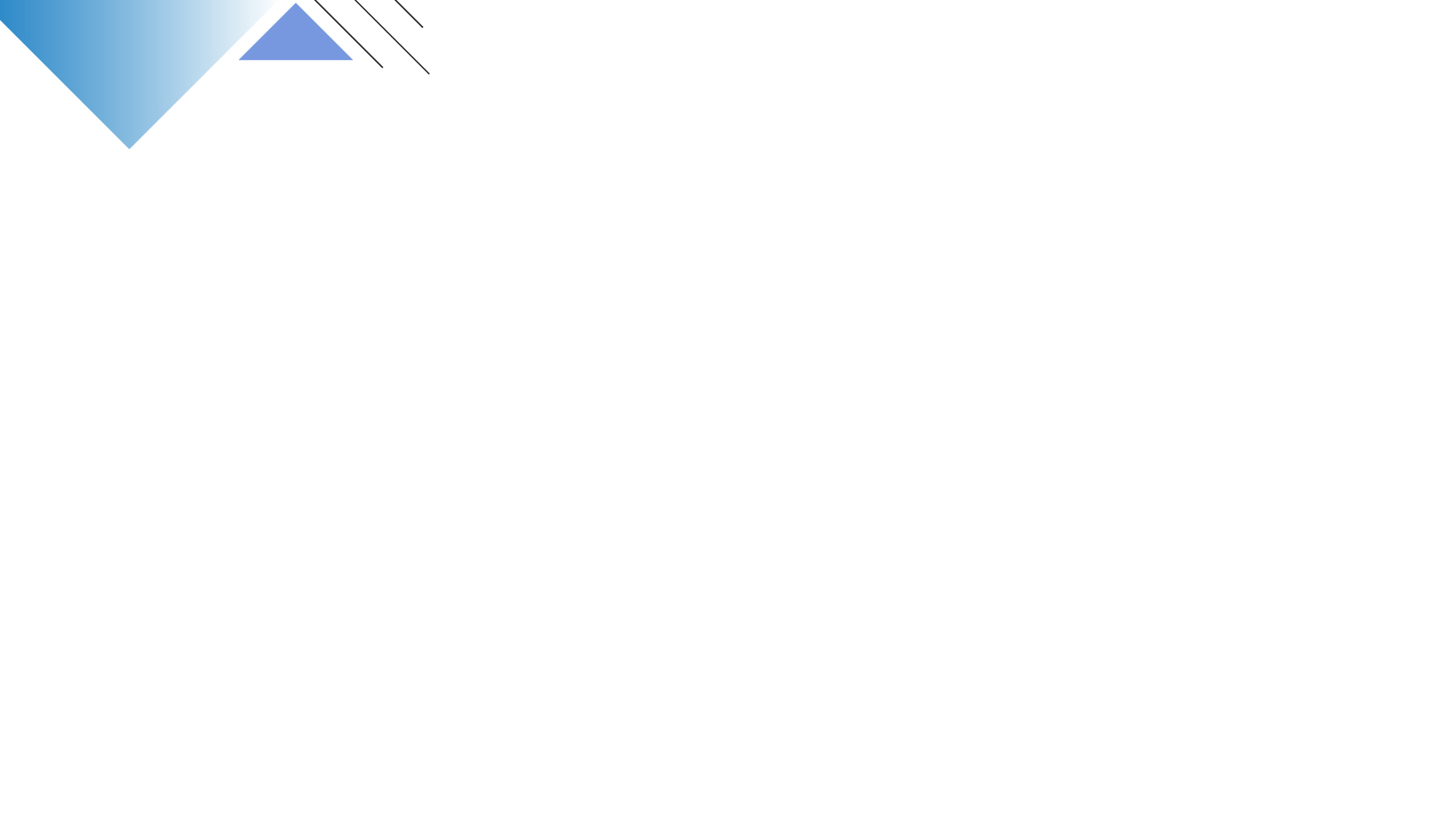 8
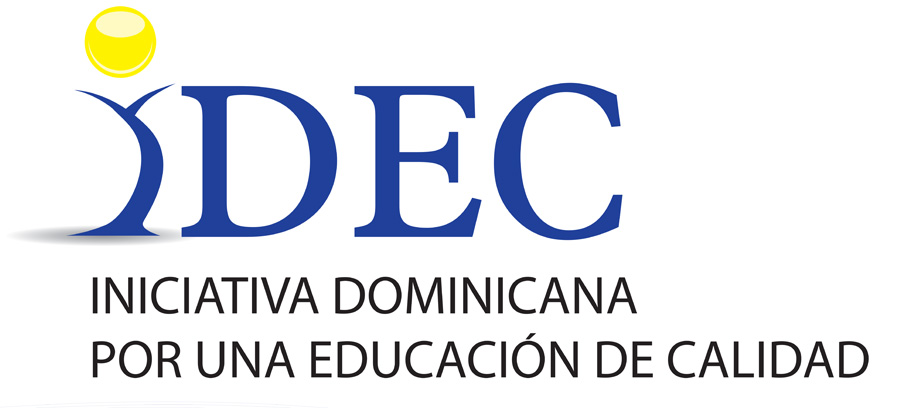 53
MEJORA DE LAS CONDICIONES SALARIALES
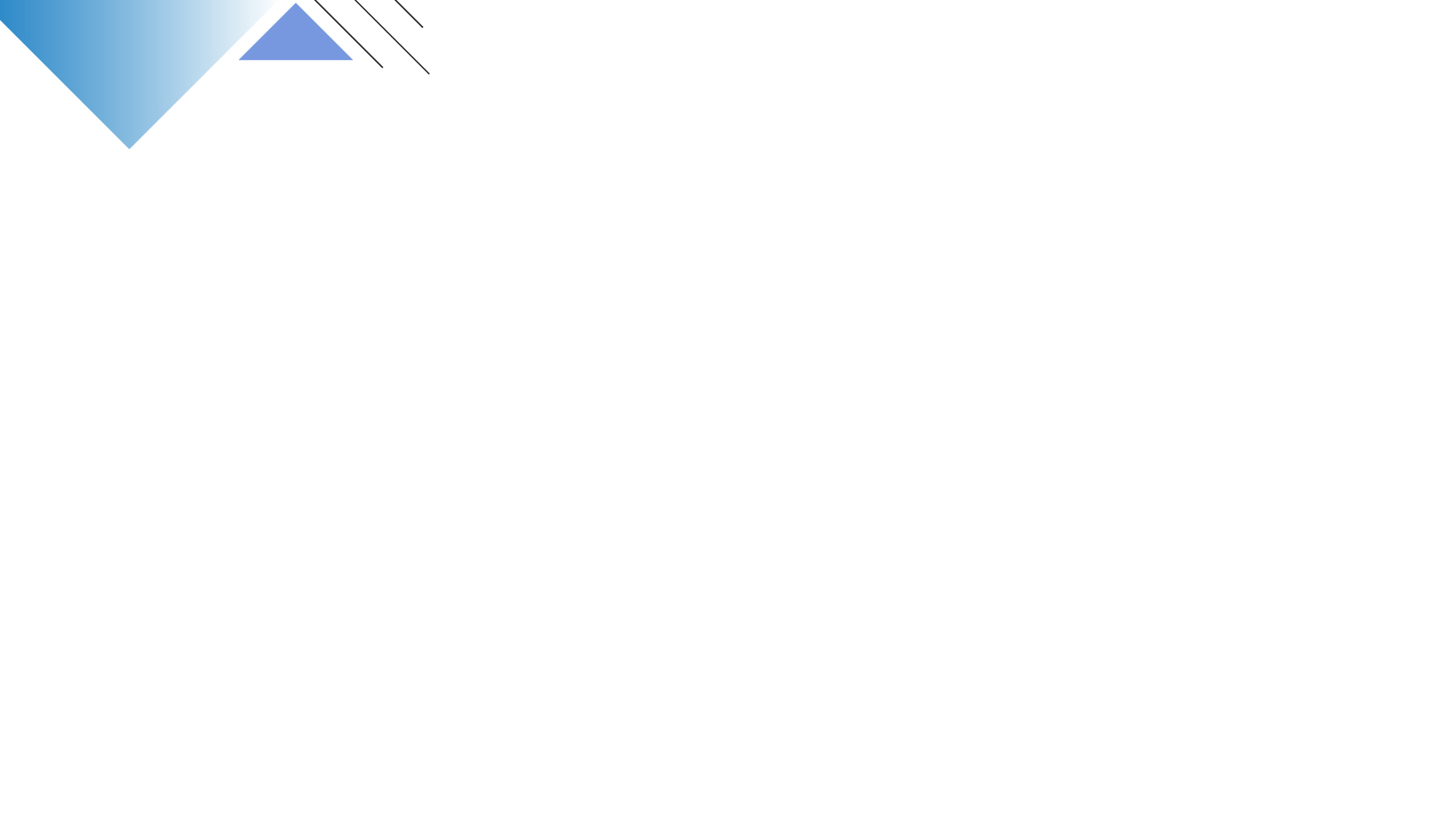 8
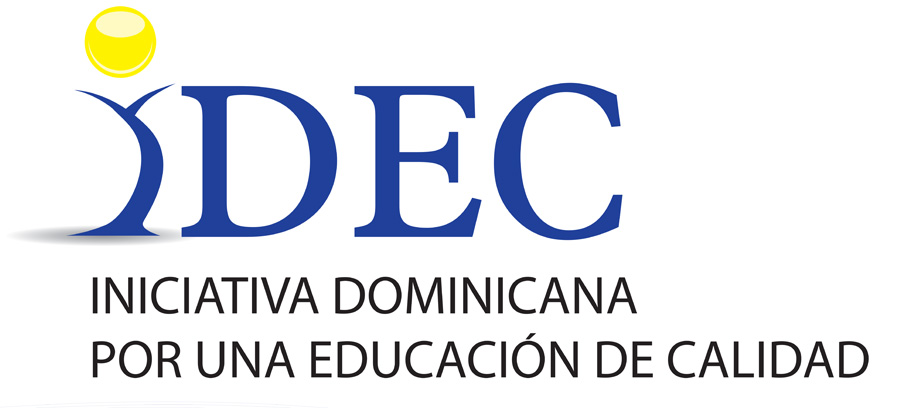 El gasto en personal (remuneraciones y contribuciones) representa el 65.77% del presupuesto devengado en 2018.

Entre 2012 y 2017 los salarios docentes han tenido una subida de 88.33% para los docentes de Básica y de 97.32% para los docentes de Media.

Los docentes de Jornada Extendida se encuentran entre el 10% de la población ocupada en el sector formal que cobra salarios más altos (por encima de 40,000 pesos mensuales).

El salario anual del docente dominicano de Primaria corresponde a 1.98 veces el Producto Interno Bruto por habitante, un porcentaje muy superior al de la mayoría de los países de la OCDE, como Estados Unidos (0.91), Finlandia (1.04), o  Alemania (1.54). La situación todavía es más ventajosa para los docentes dominicanos de Secundaria cuyo salario corresponde a 2.33 veces el Producto Interno Bruto por habitante.
54
ANÁLISIS
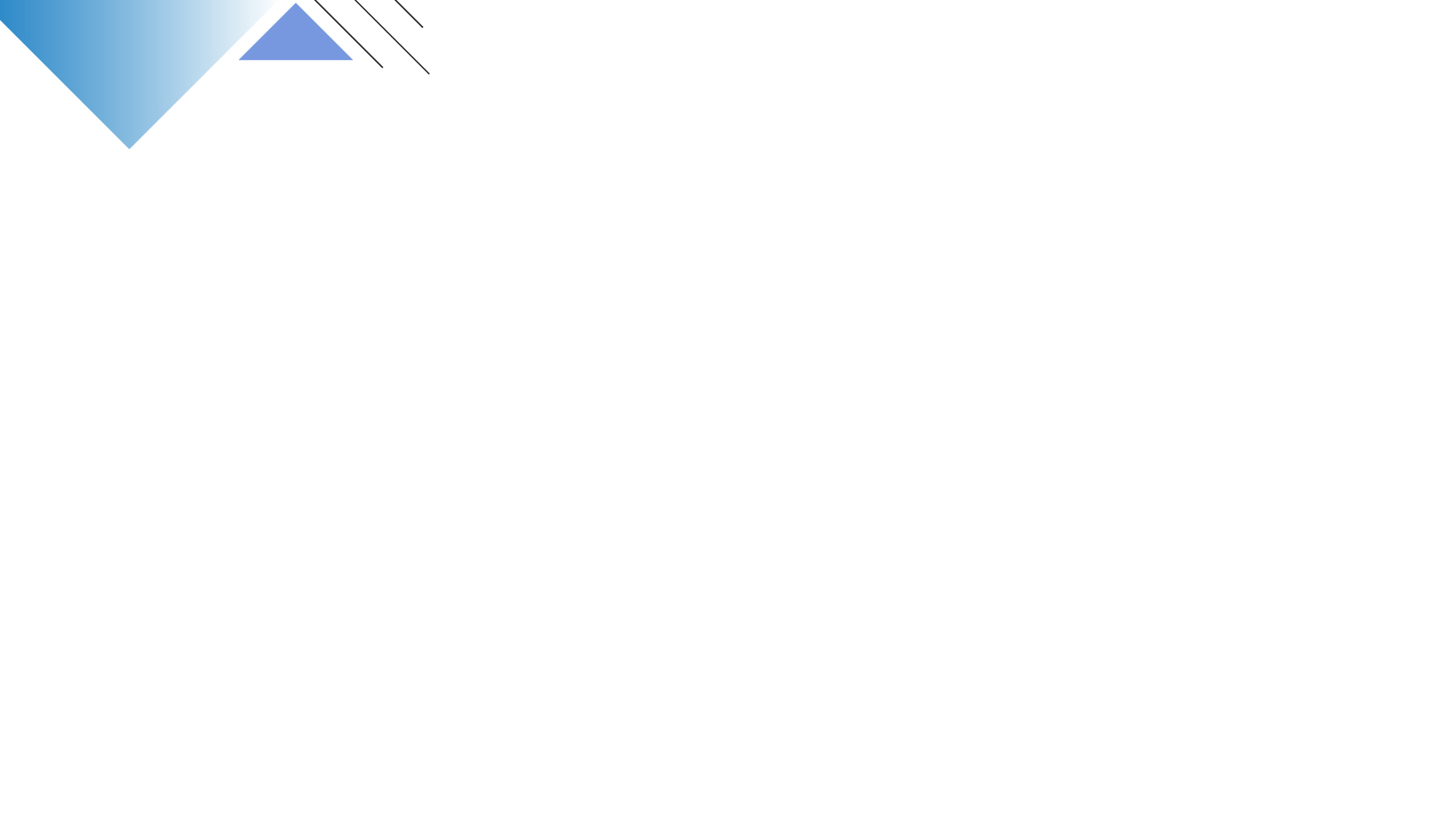 8
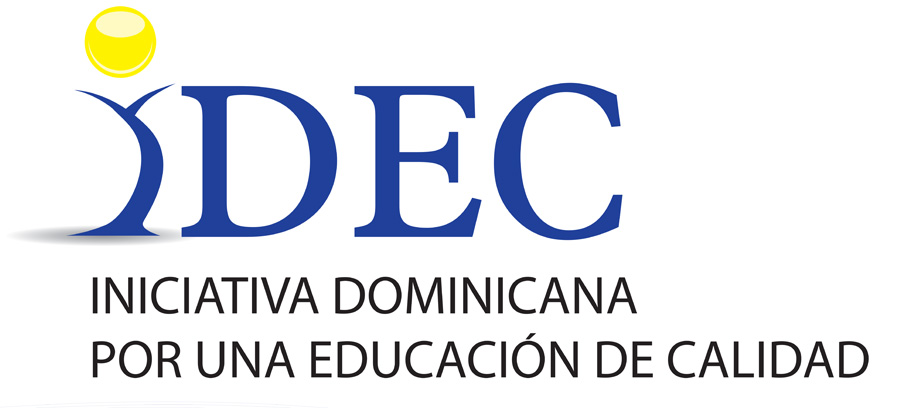 Estudio del BID: “Profesión: profesor en América Latina ¿Por qué se perdió el prestigio docente y cómo recuperarlo?”
Expansión de la cobertura escolar: La gran expansión de la cobertura escolar en América Latina a mediados del siglo XX, implicó la incorporación de decenas de miles de nuevos maestros a las plantillas del profesorado.

Descuido de la calidad de su formación inicial: Los gobiernos hicieron un gran esfuerzo por facilitar la obtención del título docente, por ejemplo, con cursos por correspondencia o con cursos muy cortos de formación profesoral. El ascenso de la formación normal al nivel superior tampoco provocó una mejora sustantiva en la calidad de los programas.

Derrumbe de sus salarios reales: El creciente número de maestros generó una presión cada vez mayor de los salarios docentes sobre el tesoro público. Durante la crisis de los años ochenta, por ejemplo, los docentes sufrieron una drástica reducción de sus salarios, mucho más alta de la que padecieron otros profesionales.

Nuevas oportunidades de trabajo para las mujeres: La docencia era una de las pocas alternativas profesionales que tenían las mujeres, a partir de la década de 1960 surgieron muchas otras oportunidades laborales para ellas.
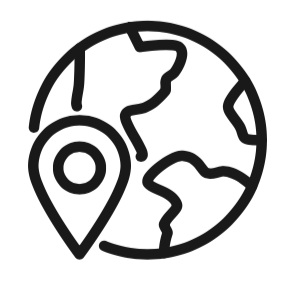 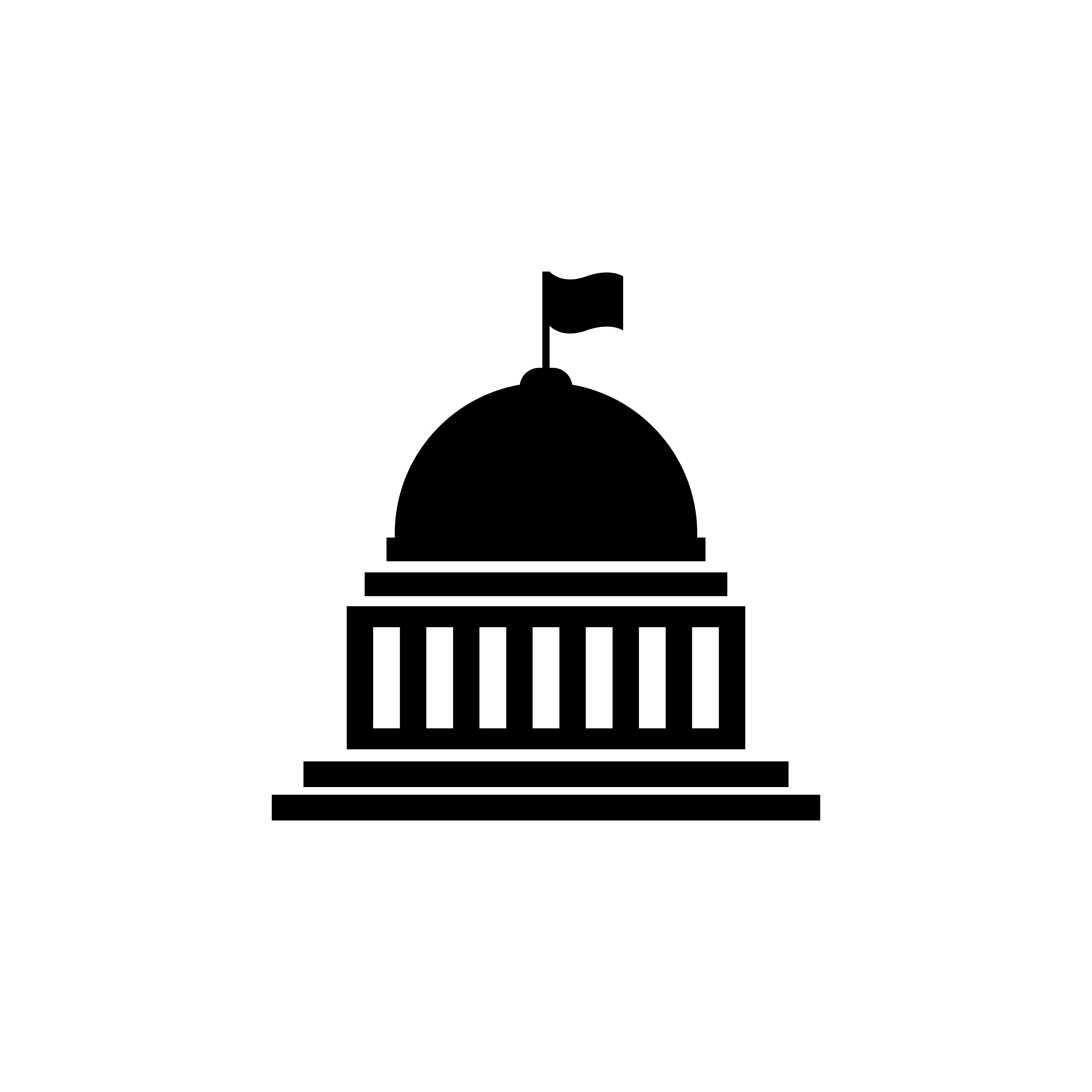 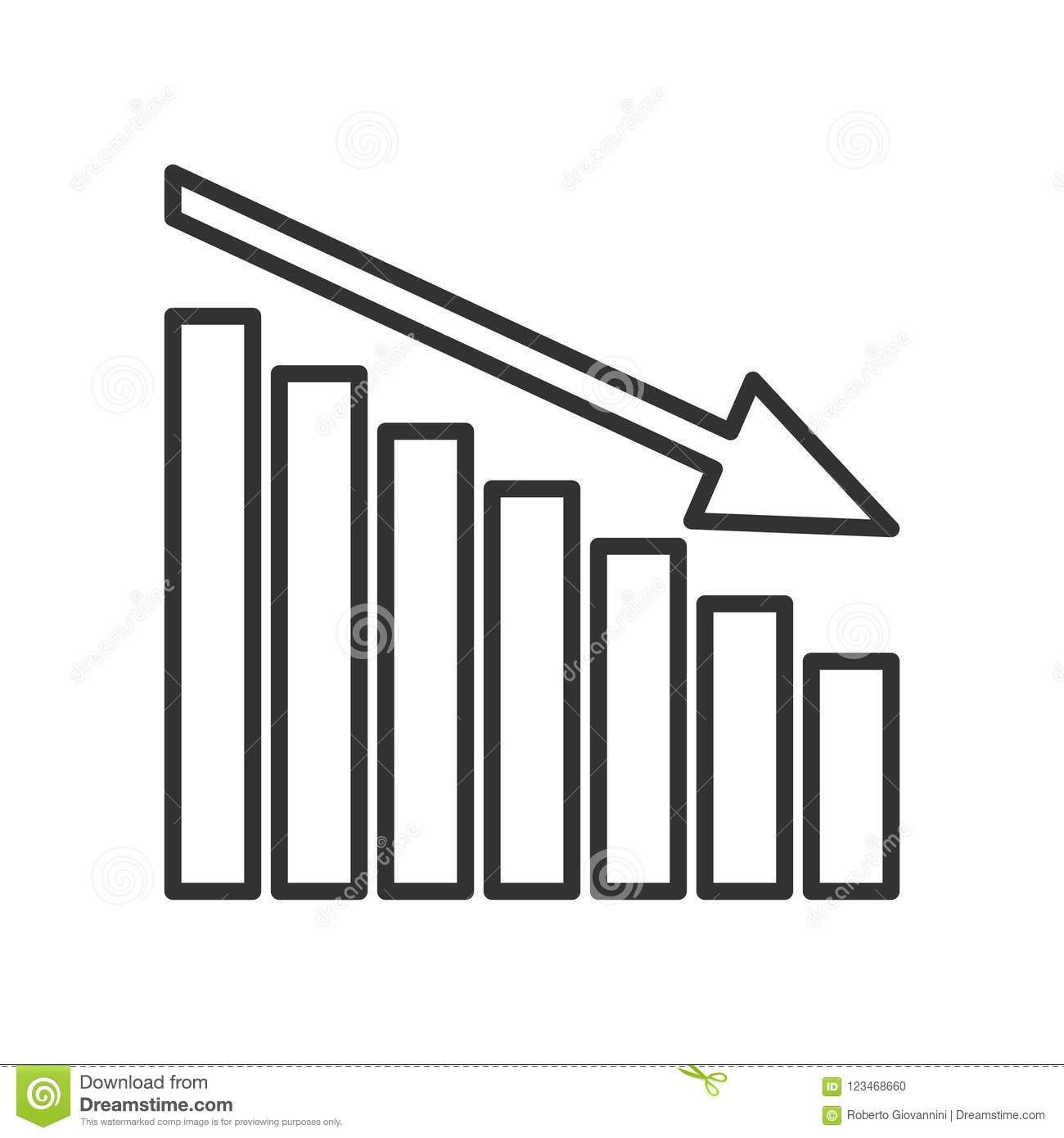 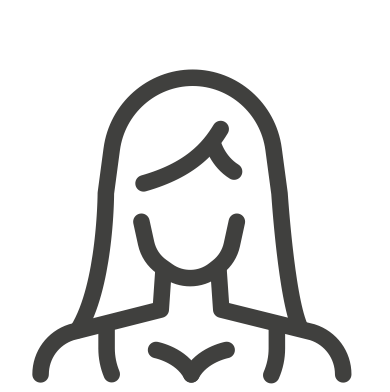 55
ANÁLISIS
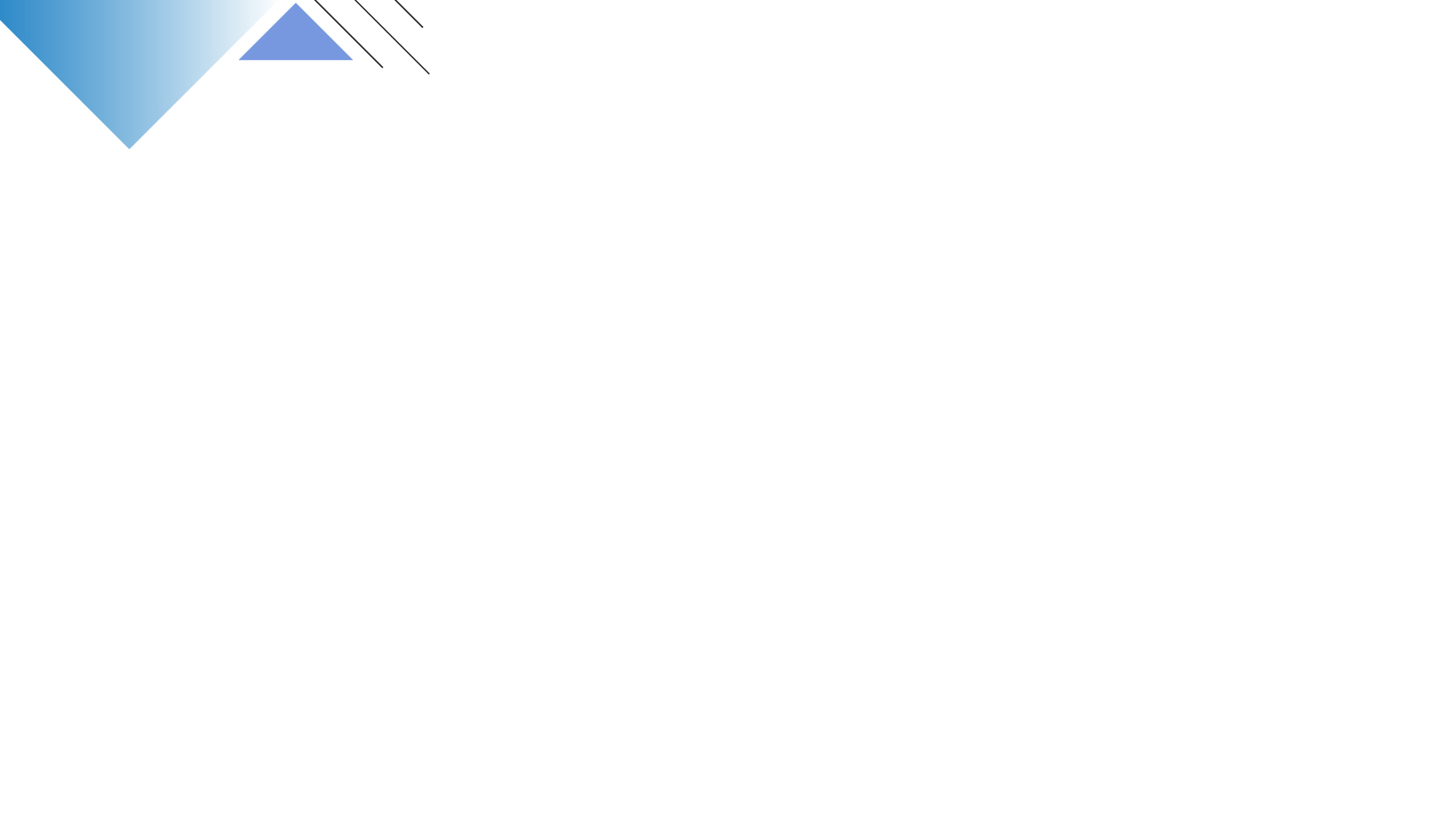 8
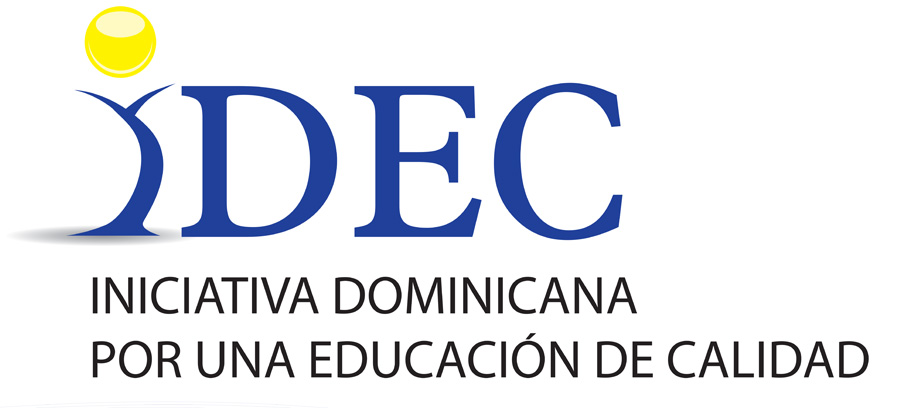 56
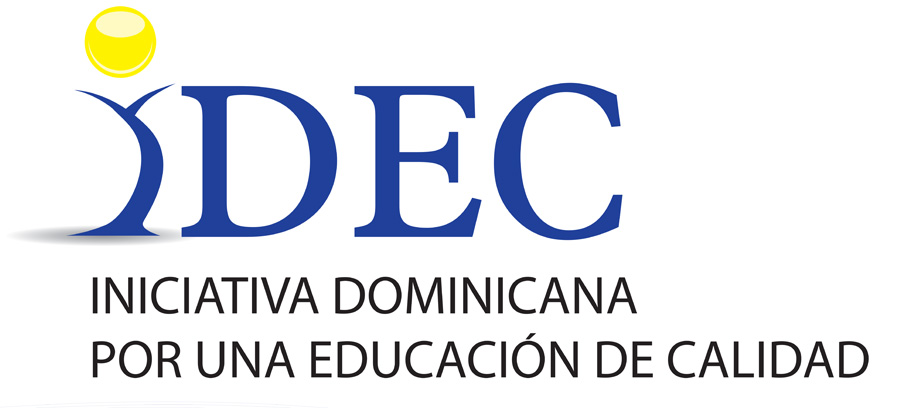 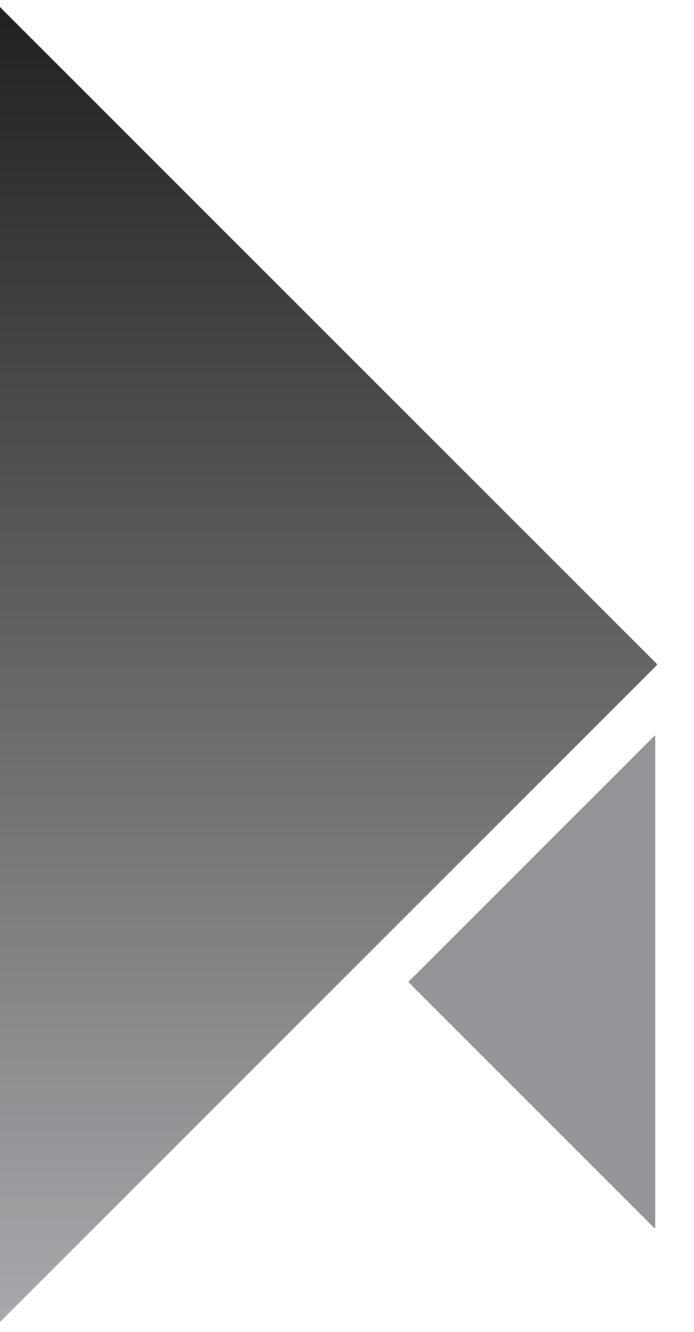 REFORMA Y MODERNIZACIÓN 
INSTITUCIONAL
57
MARCO JURÍDICO Y DESCENTRALIZACIÓN
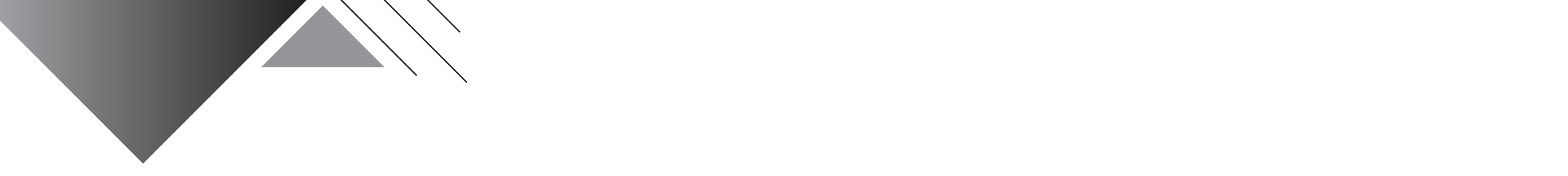 9
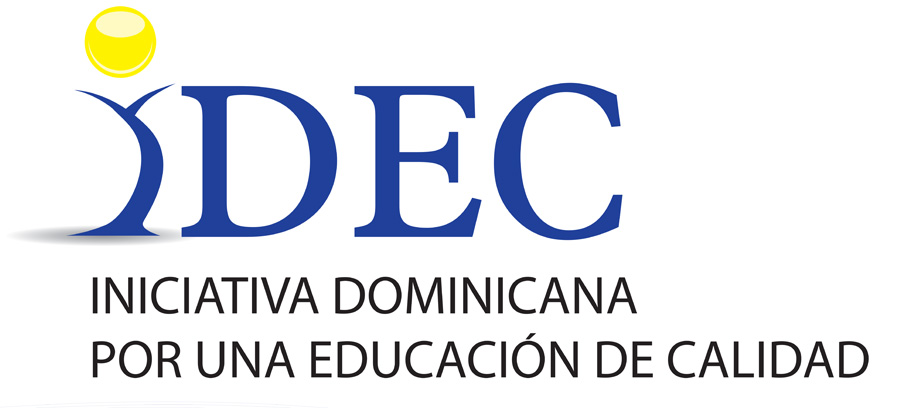 Nueva Ley de Educación:

MINERD y el CES firmaron un convenio, según el cual, el CES será el marco del proceso de concertación para la propuesta de modificación de la Ley General de Educación 66-97, para que esta responda a la realidad actual y las necesidades cambiantes de la sociedad.

La Asociación Dominicana de Profesores anunció la realización de una consulta pública sobre la reforma a la Ley General de Educación. Resultados:
El establecimiento de la Educación como un derecho universal y gratuito para todas las personas sin ninguna discriminación (93%).
Garantizar en los centros educativos el aprendizaje de un segundo idioma y las nuevas tecnologías (98%). 
La enseñanza en las escuelas de la educación sexual y salud reproductiva (94%).
El incremento gradual del financiamiento de la Educación hasta alcanzar el 7% del PIB para el año 2030 (89%), y que los centros educativos y las juntas distritales sean ejecutantes de una gran parte de este financiamiento (91%).
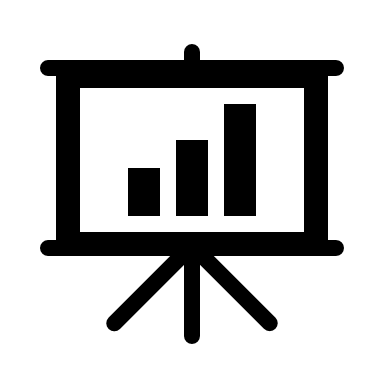 DESCENTRALIZACIÓN
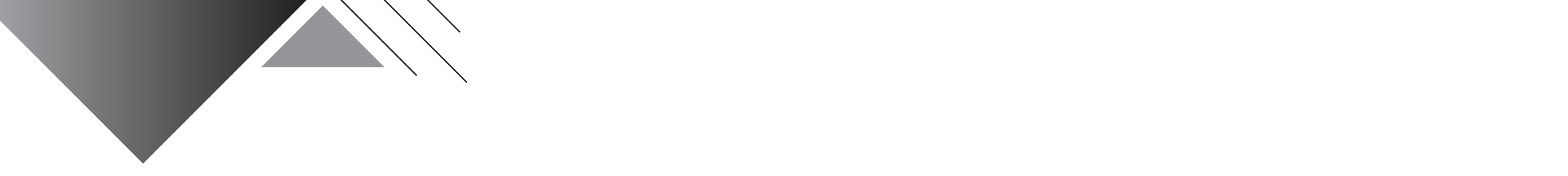 9
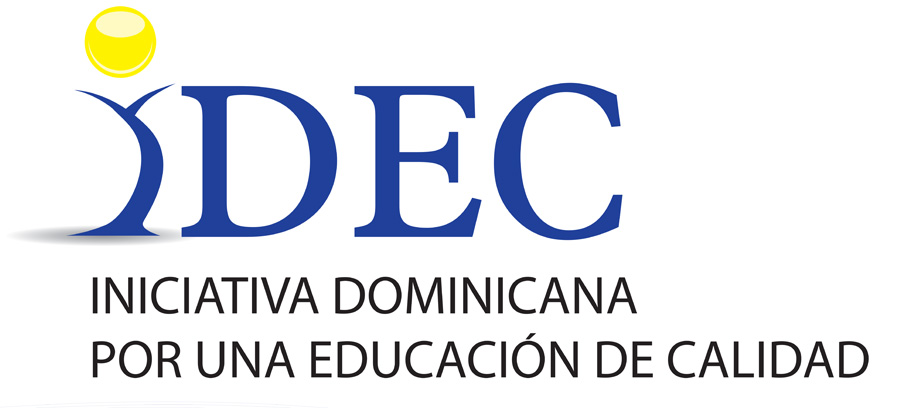 Foro Socioeducativo. Boletín 20.
Entregar las transferencias de fondos con puntualidad.

Aumentar el número de juntas habilitadas para recibir transferencia directa.

Fortalecer la gestión administrativa mediante la contratación de personal de apoyo a la dirección y a las respectivas Juntas de Centros.
Asignar los fondos requeridos para la puesta en marcha del POA de cada centro educativo.

Incorporar a los distritos educativos un auditor permanente que supervise las acciones financieras de las juntas de centros.
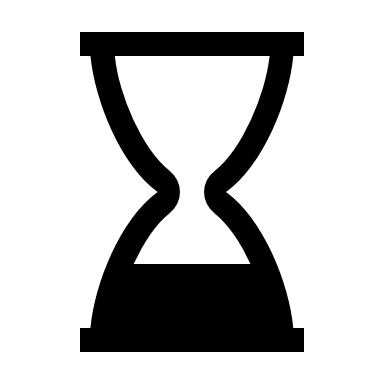 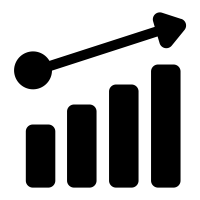 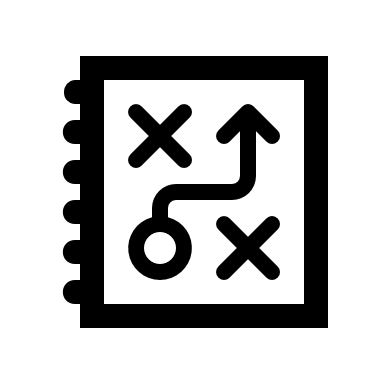 En el año 2018, las transferencias a las juntas descentralizadas son apenas la mitad de las de 2013 
(2,392 millones de pesos) y suponen un 1.57% del presupuesto total ejecutado por el Ministerio.
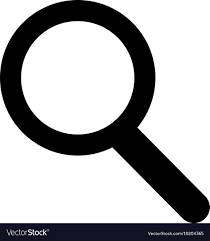 59
MEJORAR PROCESOS ADMINISTRATIVOS
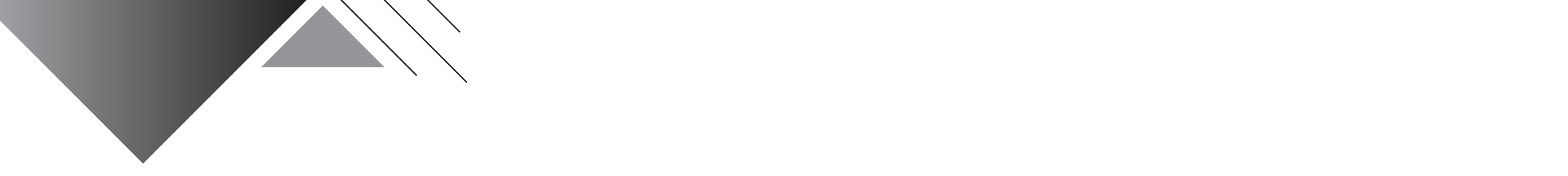 9
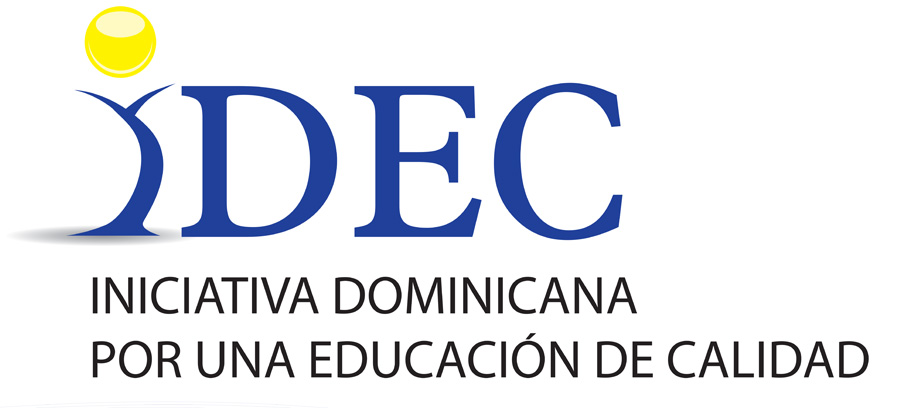 En los cinco procesos clave que el Ministerio había identificado a fines de 2016 (Reclutamiento, selección y contratación de docentes y no docentes; Contratación de compras de bienes y servicios; Adquisición de libros de texto; Recepción, distribución y descargo de bienes; y Pago a proveedores) no se reportan modificaciones importantes para hacer más eficientes los procesos.

Reestructuración de la Dirección General de Fiscalización y Control y, como resultado, se espera la producción de un Manual de Políticas y Procedimientos para esta dirección.

El pasado 6 de septiembre de 2018, el Ministro de Educación firmó la Orden Departamental núm. 62-2018 mediante la cual se ponen en vigencia el Manual Operativo de la Regional educativa (MORE) y el Manual Operativo del Distrito educativo (MODE) en el marco del Modelo Conceptual de Funcionamiento del Ministerio de Educación.

Sigue en espera de aprobación el Manual de Organización y Funciones del Ministerio de Educación, elaborado en el año 2017 y sometido en el 2018 a revisión por el Ministerio de Administración Pública (MAP).

En elaboración, propuesta de modificación del Manual Operativo del Centro Educativo Público (MOCE).
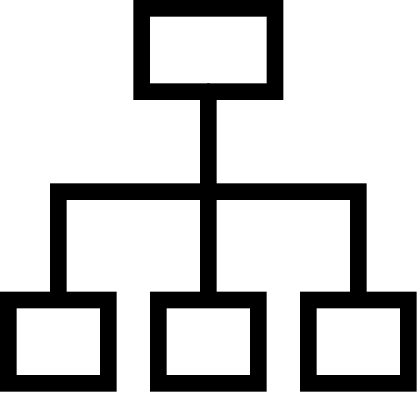 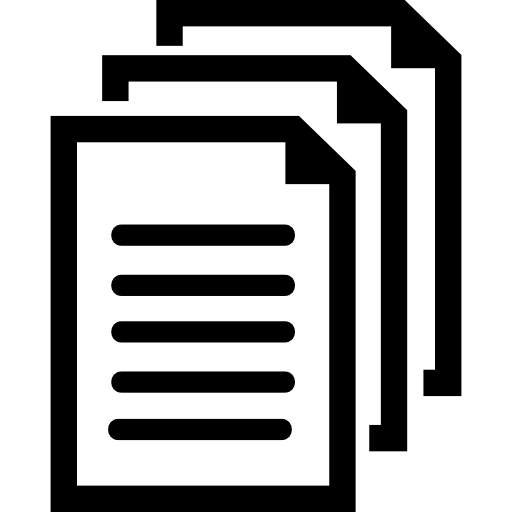 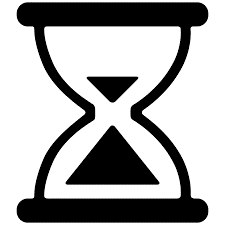 60
DESEMPEÑO INSTITUCIONAL
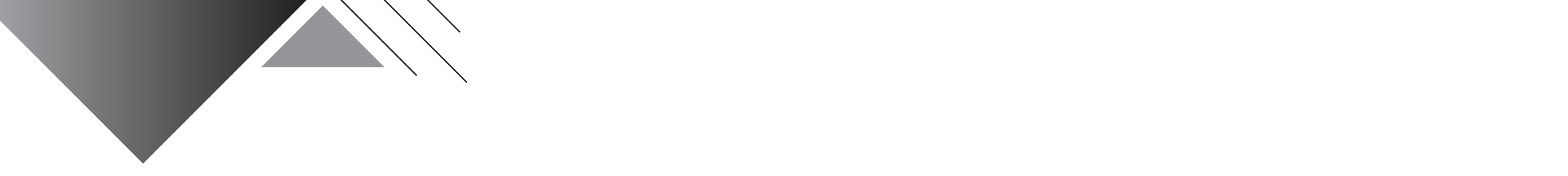 9
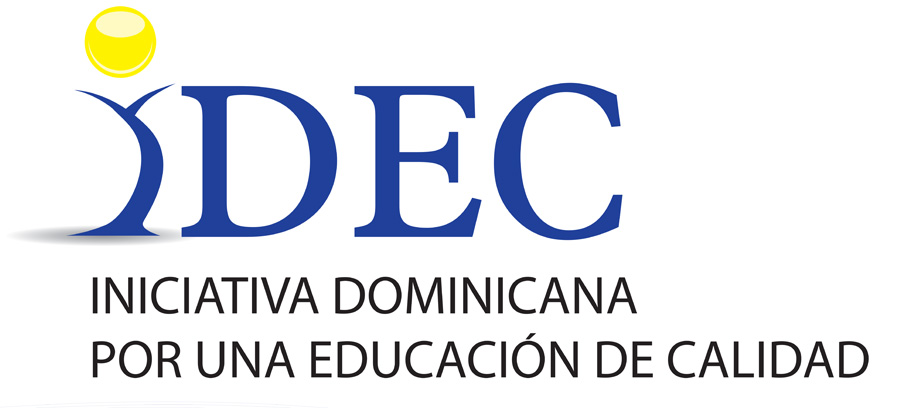 Ordenanza No. 24-2017 que reglamenta el sistema competitivo de selección de los directores regionales y distritales. Definición de métricas e indicadores de gestión para regionales y distritos en los que basar el establecimiento de los diálogos y evaluaciones del desempeño de los nuevos directores. Todos los directores elegidos según el nuevo modelo han firmado un Acuerdo de Desempeño.
Sistema de Monitoreo y Medición de la Gestión Pública
61
MEJORAR LA INVERSIÓN EN EDUCACIÓN
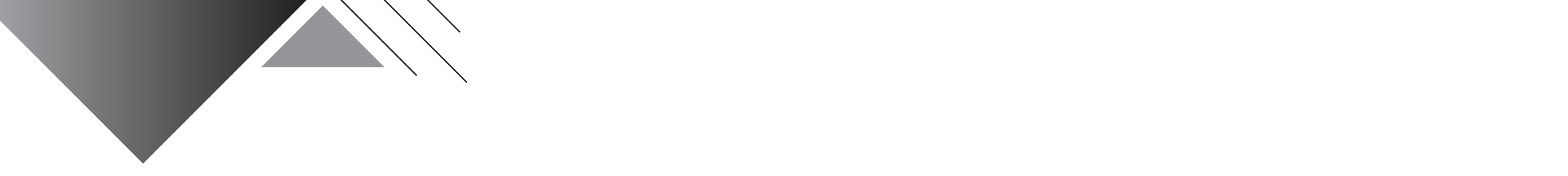 9
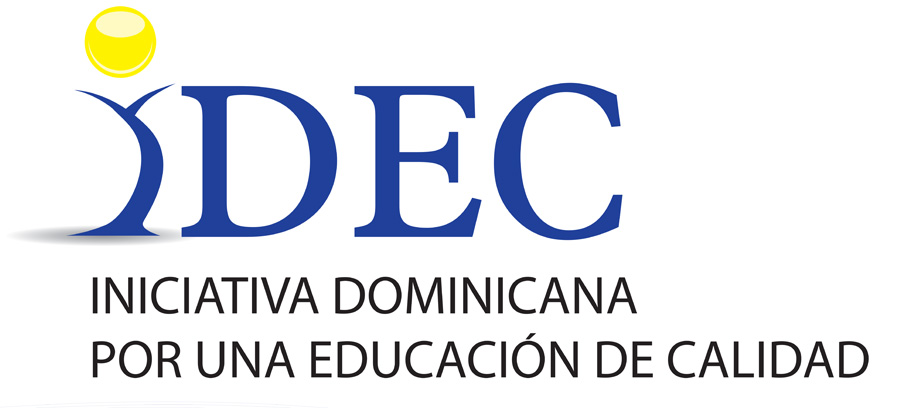 Cantidad de Gasto
Boletín 18 Foro Socioeducativo: “Para lograr el acceso universal a una educación de calidad, es necesario que se realicen los incrementos al presupuesto de educación pública previstos en la END 2030 y en el Pacto Nacional para la Reforma Educativa. Esto implica impulsar una reforma fiscal justa (…) así como elevar la calidad, eficiencia y transparencia del gasto público”.
Consulta ADP Ley Educación: Incremento gradual del financiamiento de la Educación hasta alcanzar el 7% del PIB para el año 2030.
BID. Mejor gasto para mejores vidas: cómo América Latina y el Caribe puede hacer más con menos: “Los gobiernos de América Latina y el Caribe, en promedio, aún solo asignan un cuarto del monto que los países de la OCDE gastan por alumno y tienen resultados educativos mucho más bajos”.
62
MEJORAR LA INVERSIÓN EN EDUCACIÓN
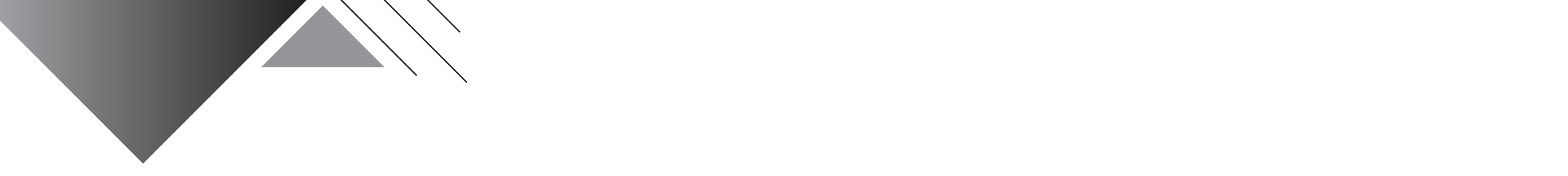 9
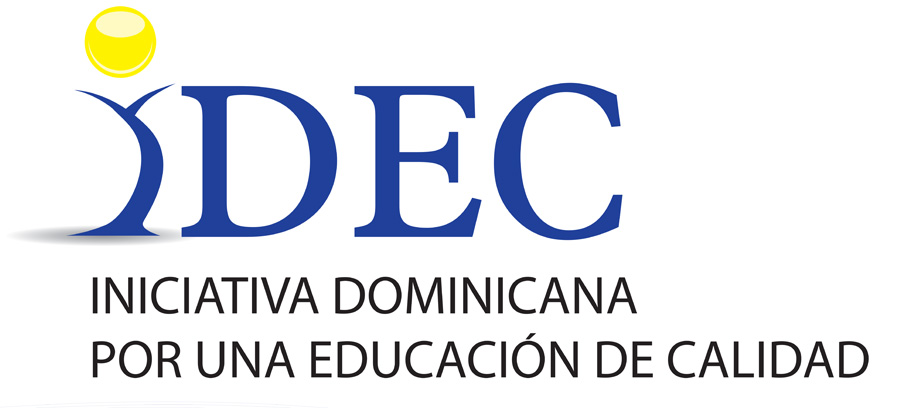 Calidad del Gasto
BID. Mejor gasto para mejores vidas: cómo América Latina y el Caribe puede hacer más con menos:
Eficiencia técnica (misma inversión, mejores resultados):
“República Dominicana, Perú, Trinidad y Tobago y Costa Rica se hallan por debajo de la media”.
Equidad horizontal (mismo trato a los que son iguales):
“República Dominicana es el sistema más inequitativo desde el punto de vista horizontal”
Equidad vertical (tratamiento distinto para los que son distintos): 
“República Dominicana y Brasil son los dos países más inequitativos del estudio desde el punto de vista vertical”.
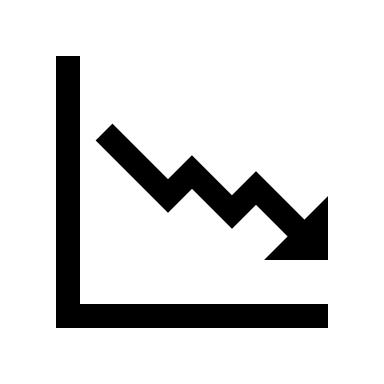 63
MEJORAR LA INVERSIÓN EN EDUCACIÓN
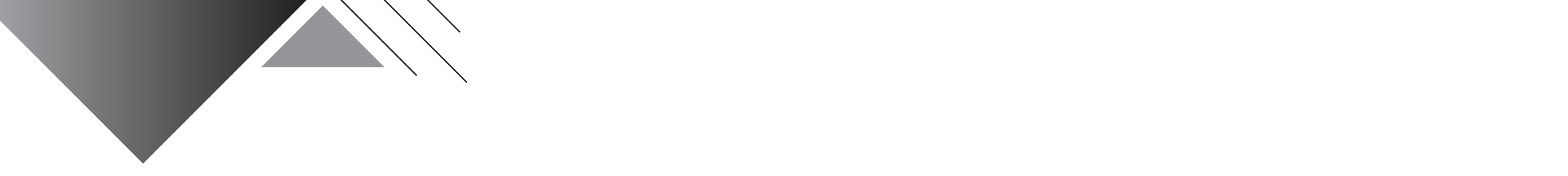 9
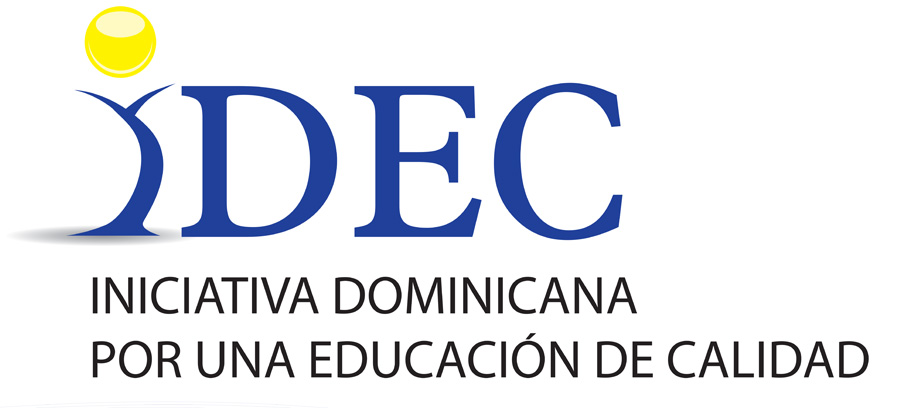 64
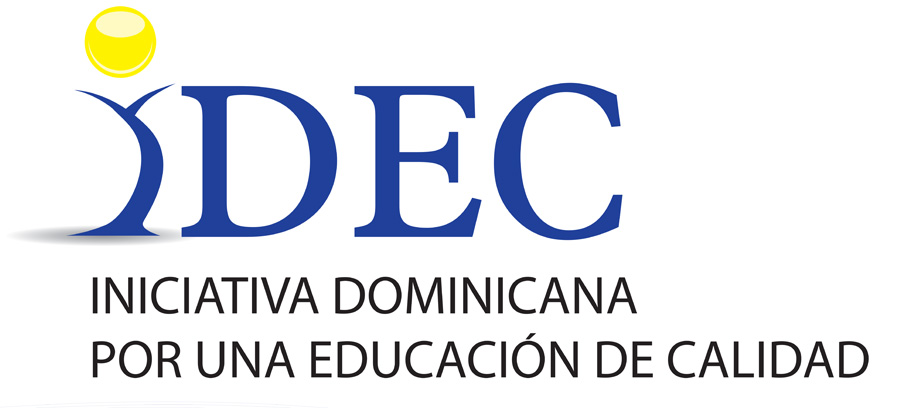 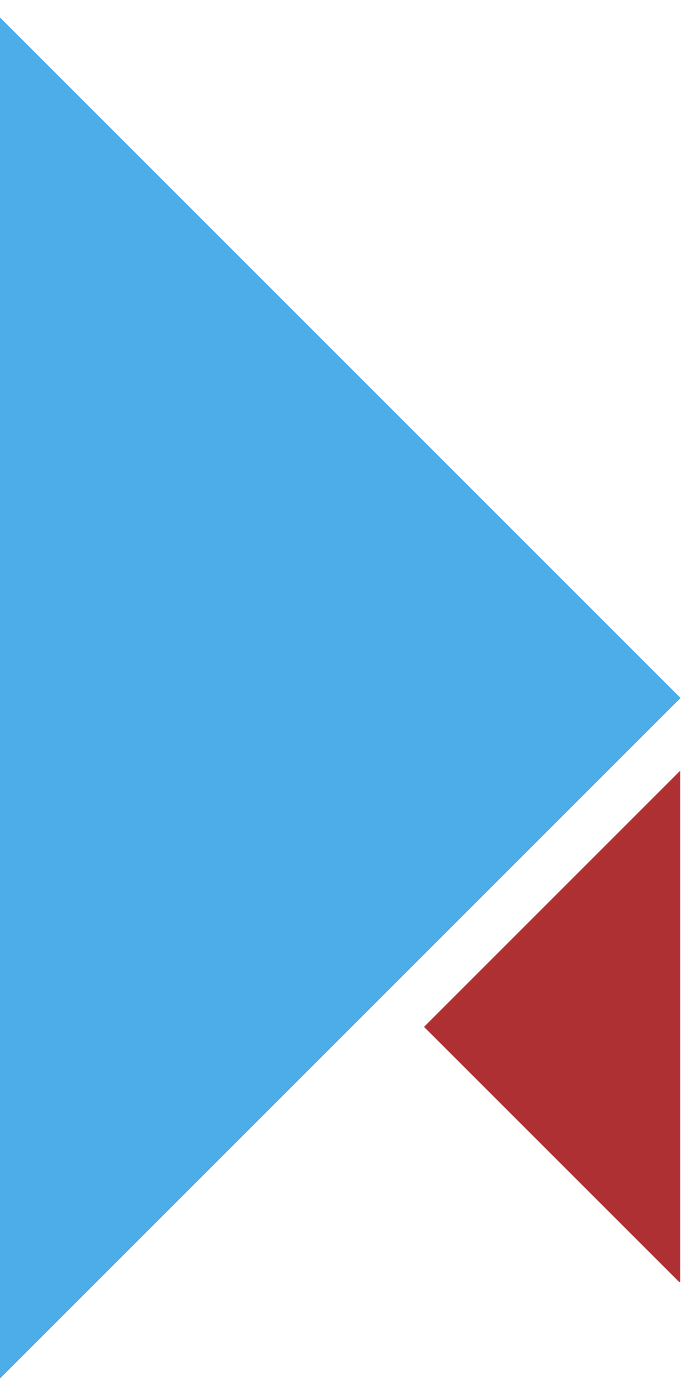 REPÚBLICA
DIGITAL
65
COMPETENCIAS TECNOLÓGICAS
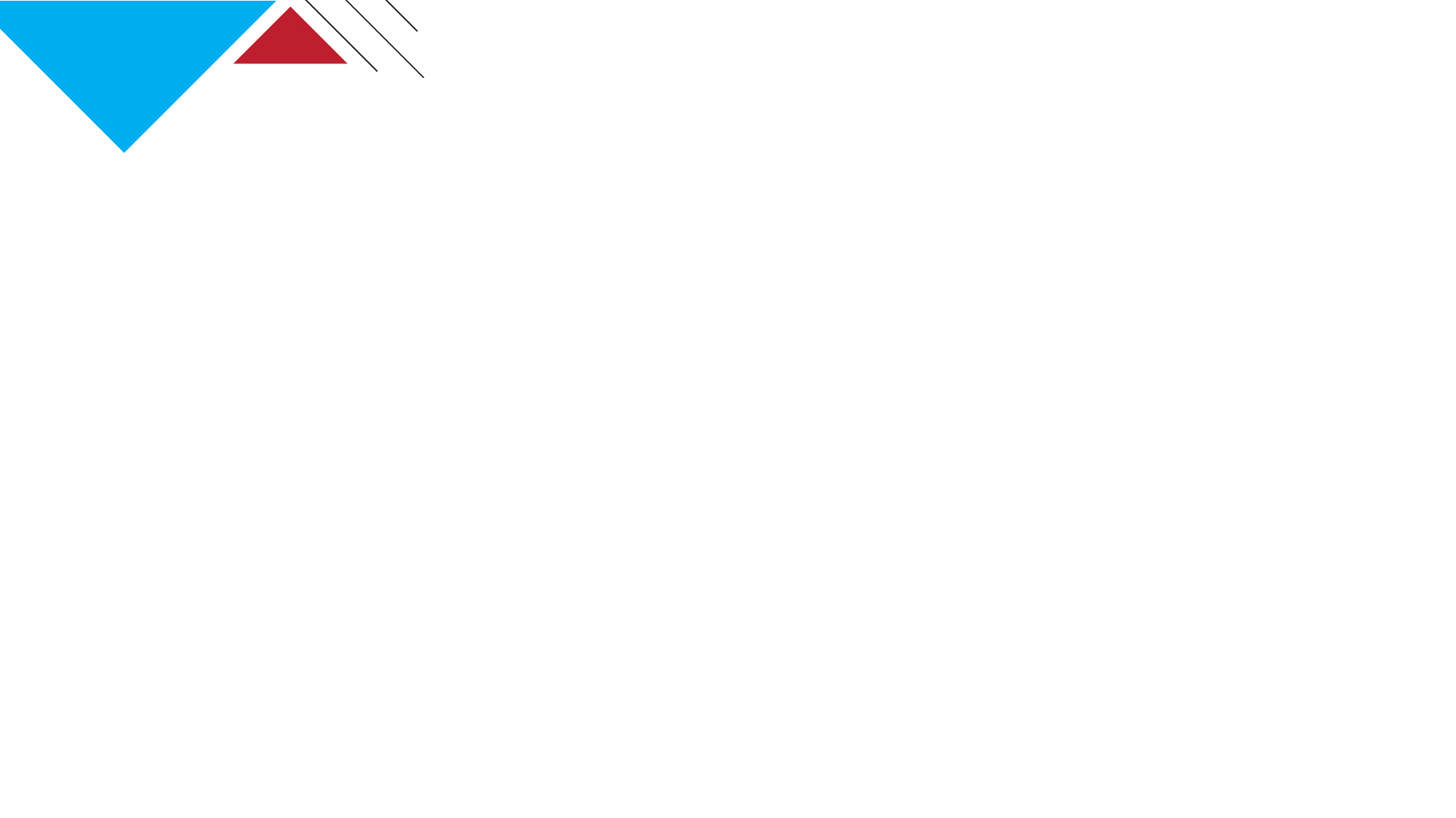 10
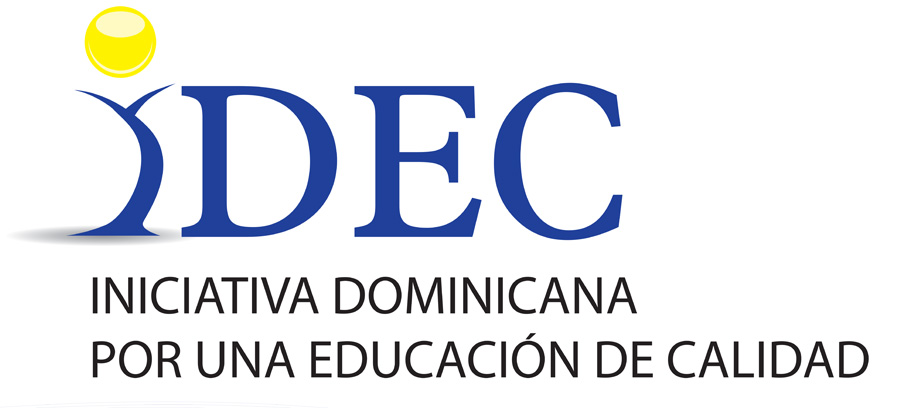 AVANCE PROYECTO PILOTO
En diciembre de 2018: 
150 centros educativos incluidos en la primera fase del proyecto han sido certificados.
Habilitadas 2,188 aulas con pantallas inteligentes en 147 centros educativos.
4,203 docentes capacitados sobre integración de la pizarra digital como recurso pedagógico. 
3,000 docentes (4% de la meta) han sido dotados con laptops.
38,776 estudiantes de nivel secundario han sido beneficiados con netbooks.
20,333 estudiantes de primaria utilizan tabletas en las aulas, gracias a la entrega de 144 carritos tecnológicos y 5,760 tabletas a 144 centros educativos.
66
COMPETENCIAS TECNOLÓGICAS
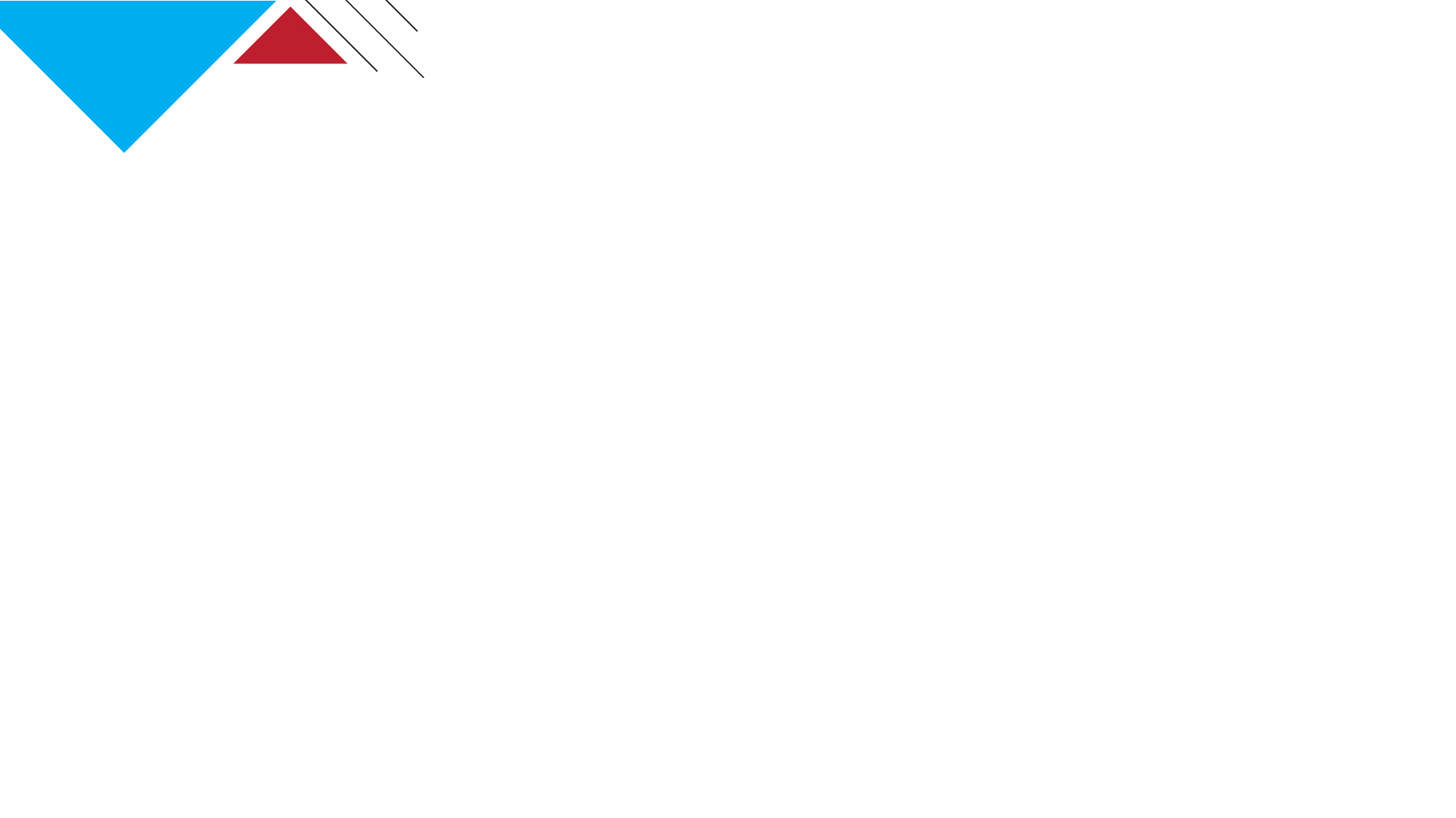 10
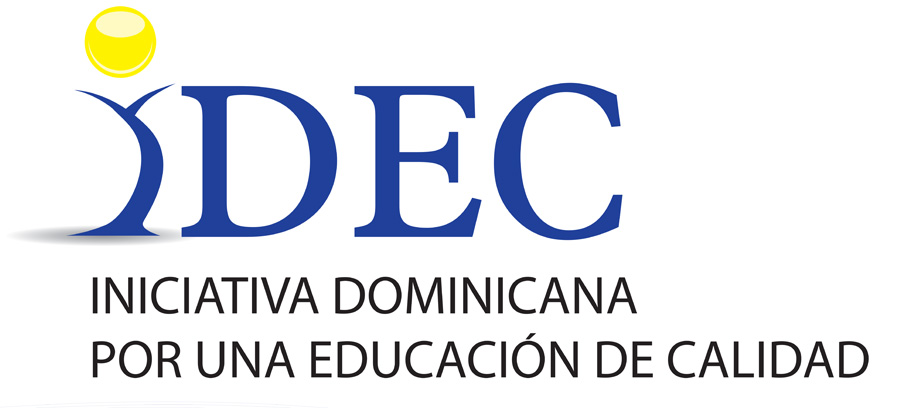 SEGUNDA FASE DEL PROYECTO
En junio de 2018, se convocó la licitación para la adquisición de equipos y dispositivos para los estudiantes y docentes de 650 centros educativos públicos que entrarán en la segunda fase del proyecto. La licitación incluye 302,000 “netbooks” para estudiantes Secundaria, 25,500 “laptops” para los docentes, 14,000 tabletas para los centros de Primaria y 8,000 pantallas digitales, entre otros equipos). 
El concurso se resolvió en el mes de septiembre de 2018. Resultaron ganadoras un total de 14 empresas, con las que se han suscrito contratos por un importe de 6,491.91 millones de pesos. Los productos deben ser entregados a lo largo del año 2019.

En el año 2018 República Digital ha gastado 2,314.86 millones de pesos, un 38.6% del presupuesto inicialmente previsto.
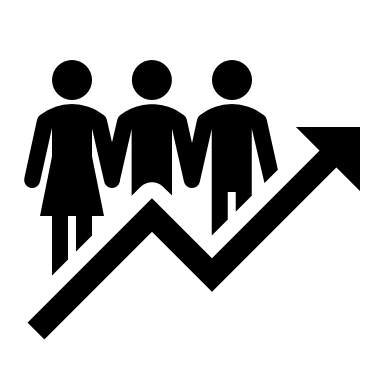 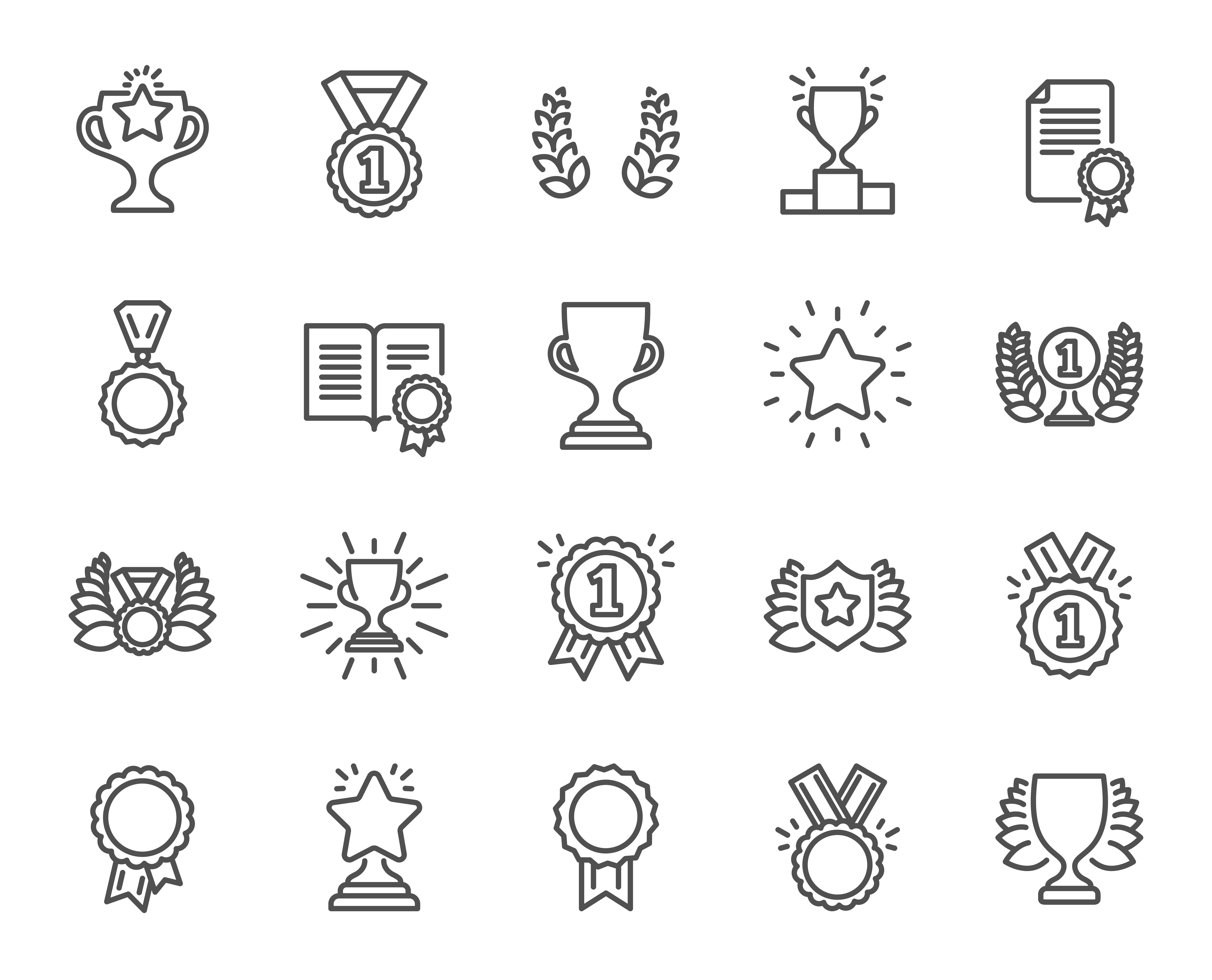 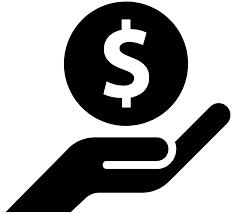 67
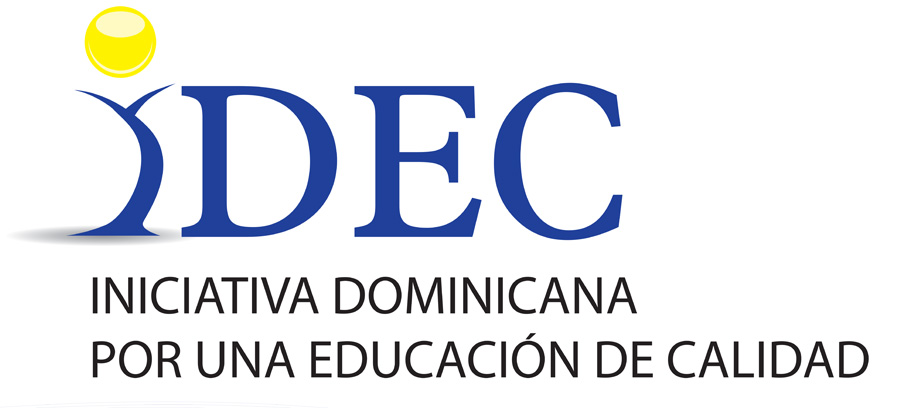 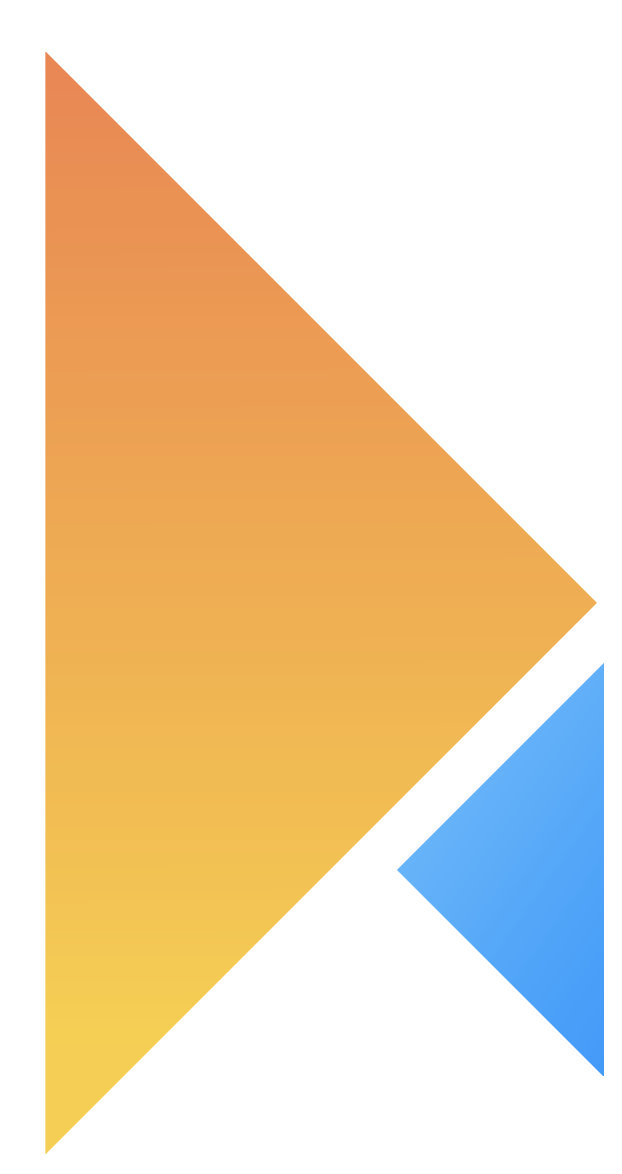 ANÁLISIS
68
ANÁLISIS
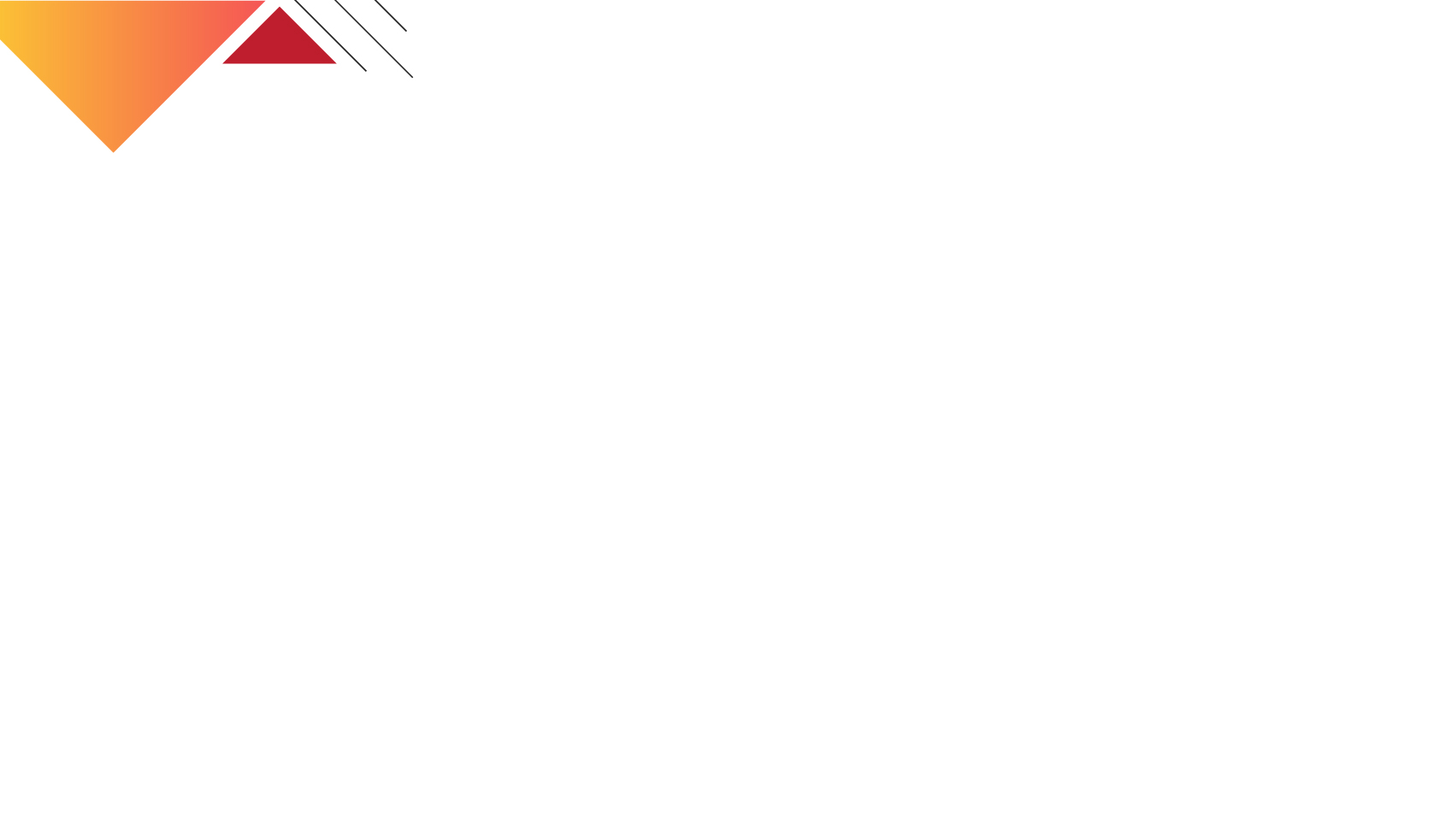 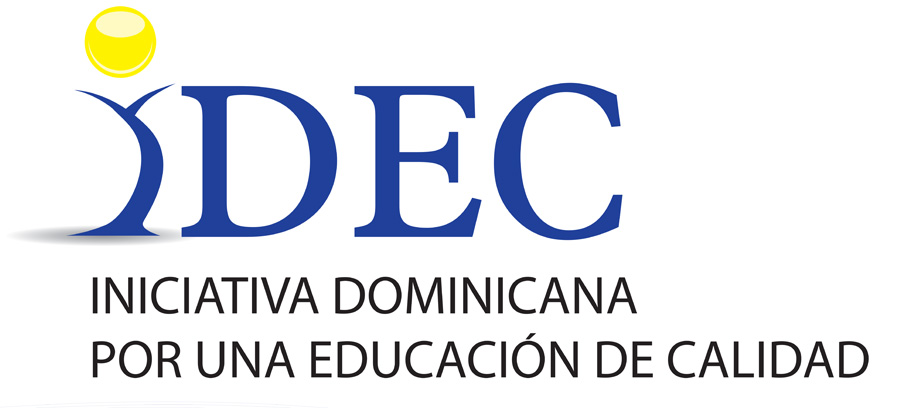 Mckinsey & Company: Cómo continúan mejorando los sistemas educativos de mayor progreso en el mundo.
Los trayectos de deficiente a regular se enfocan en lograr niveles básicos de alfabetización y aritmética:

Dar motivación y una estructura a los docentes y directores con baja capacitación
Lecciones preparadas
Capacitación sobre el plan de estudios y visitas a escuelas
Tiempo de instrucción 
Incentivos por alto desempeño
Lograr que todas las escuelas tengan un estándar mínimo de calidad
Objetivos, datos y evaluaciones
Infraestructura
Respaldo para escuelas de bajo desempeño
Textos escolares y recursos de aprendizaje
Poner a los estudiantes en pupitres
Aumentar la matrícula
Satisfacer las necesidades básicas de los estudiantes
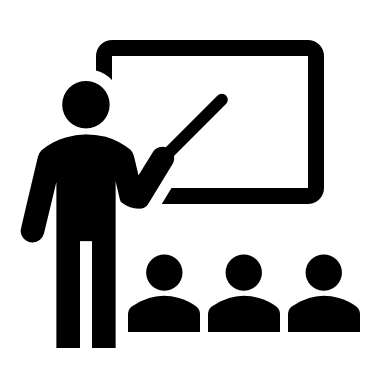 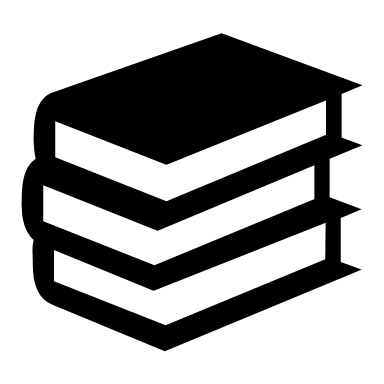 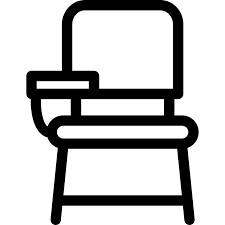 69
ANÁLISIS
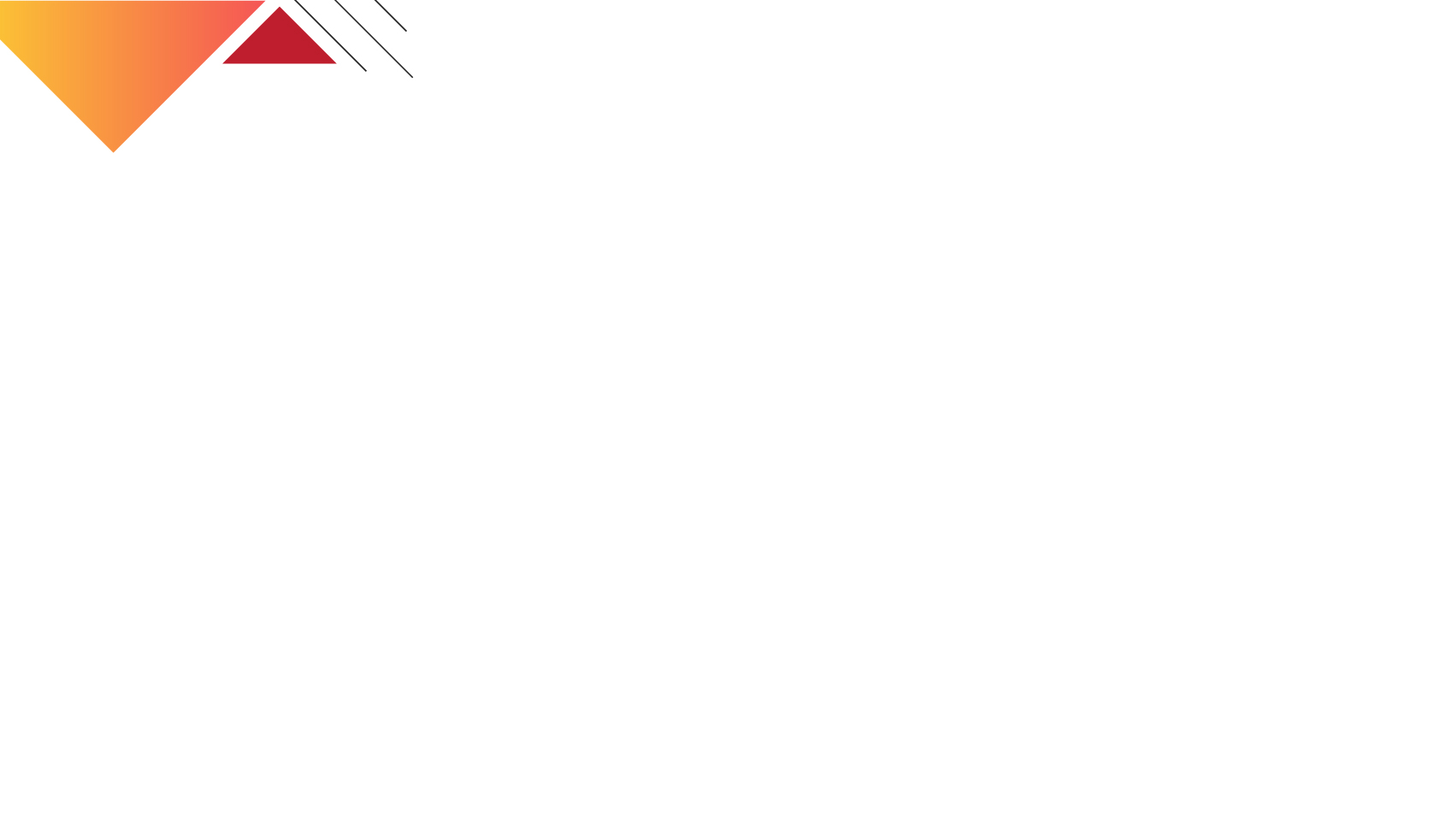 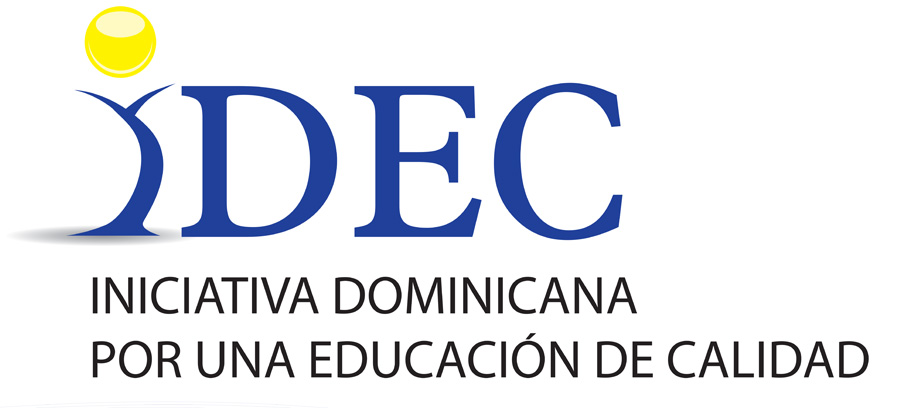 70
ANÁLISIS
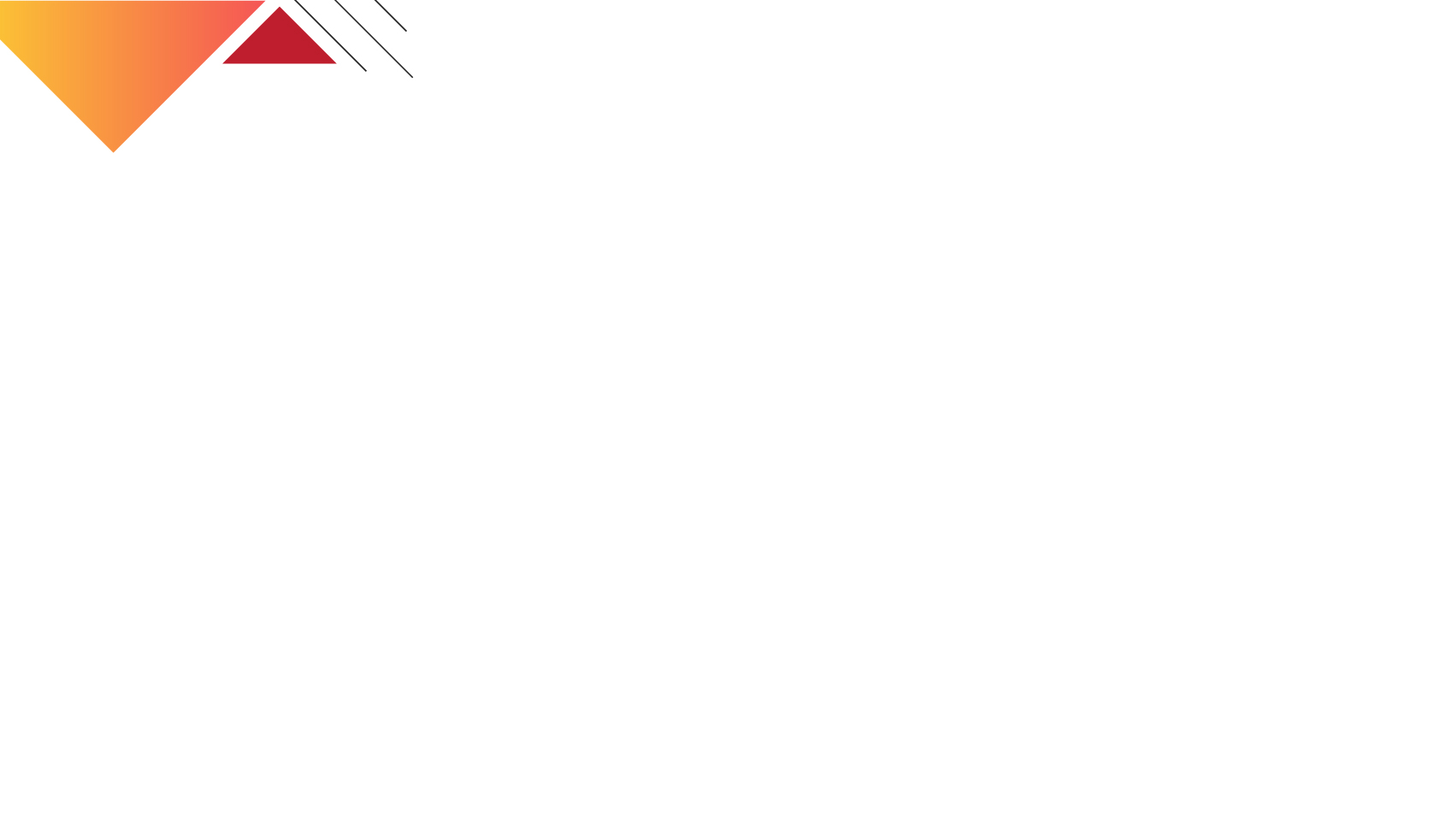 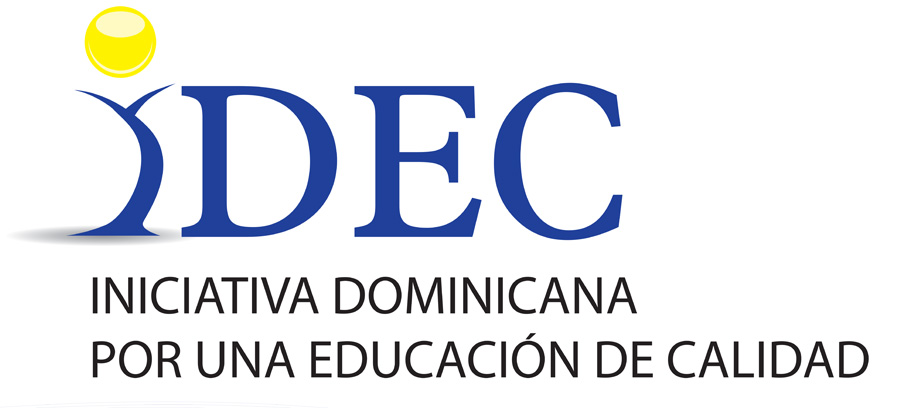 71
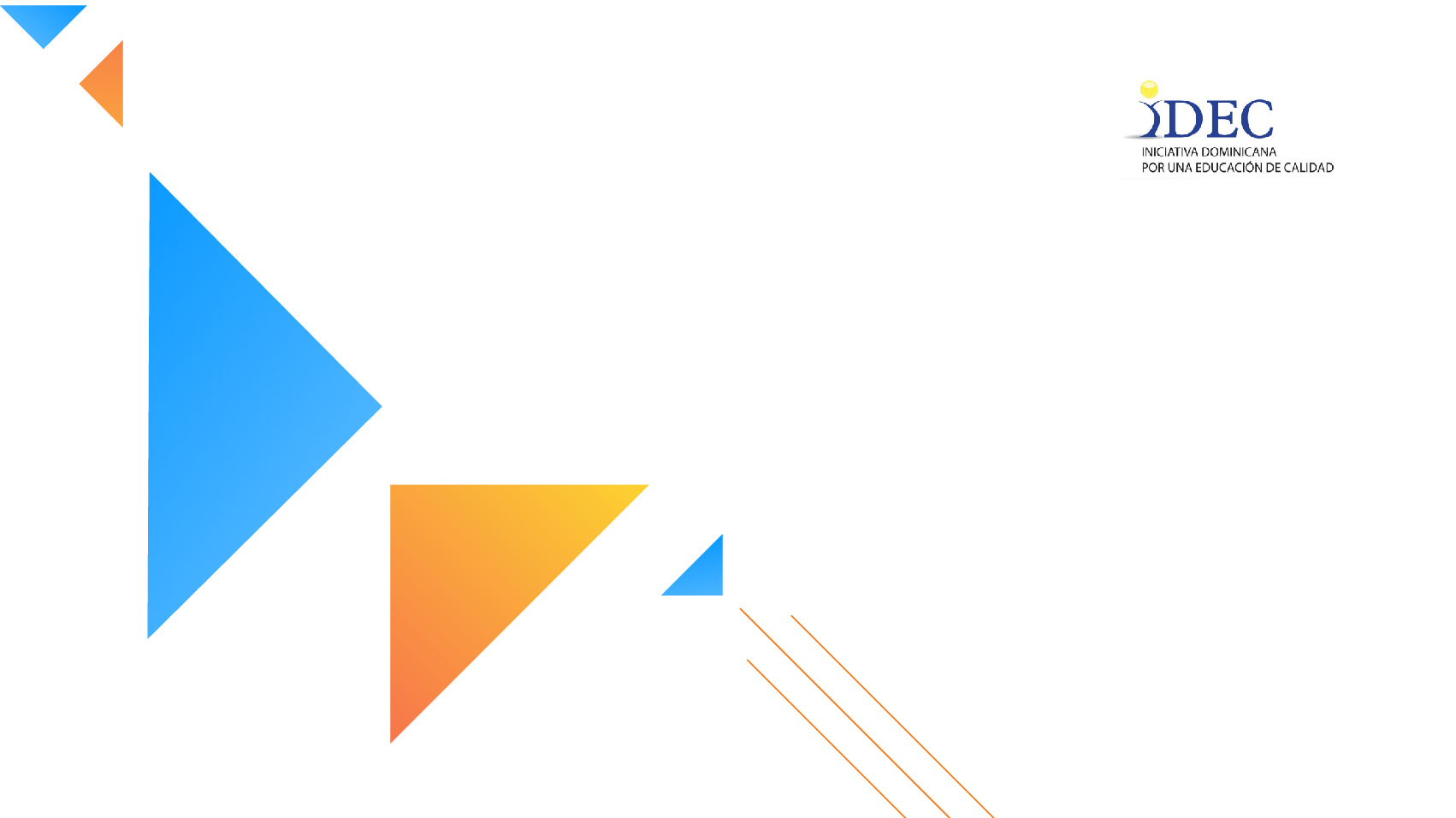 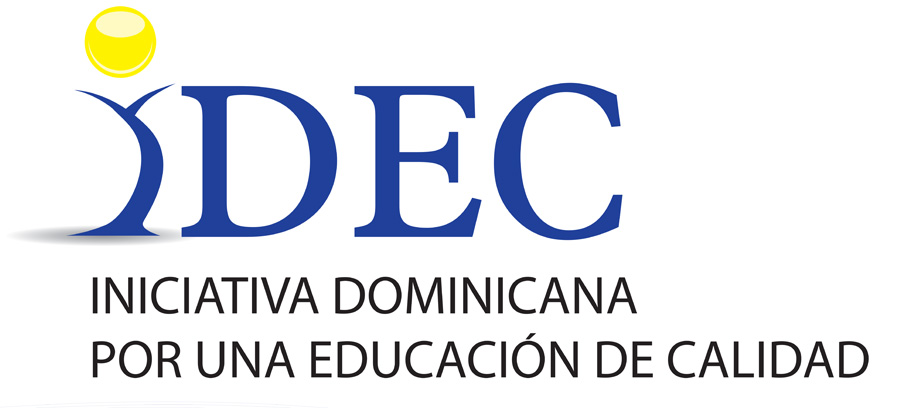 www.idec.edu.do
72